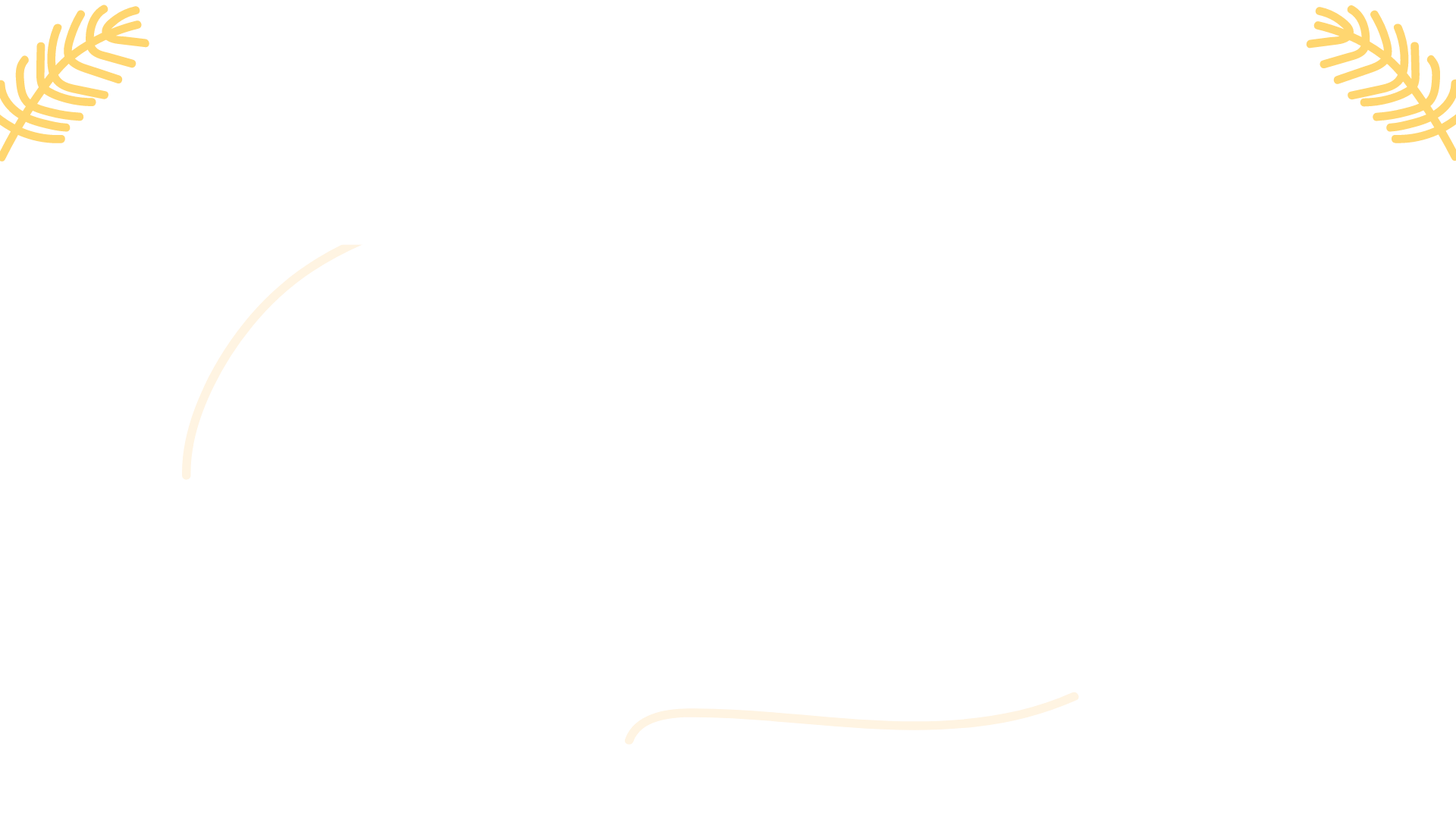 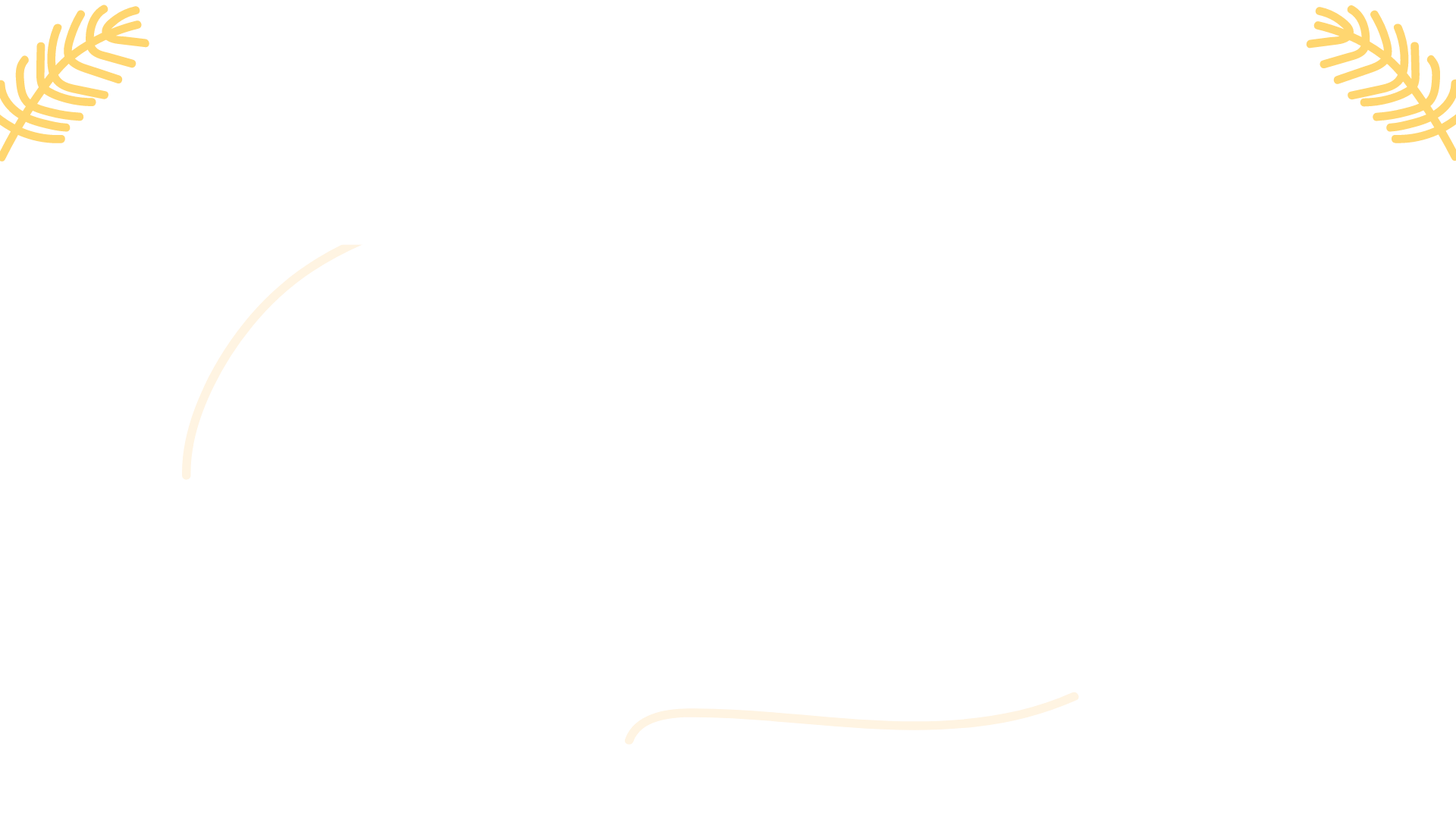 بسم الله الرحمن الرحيم
الصف/ الرابع
اليوم /
التاريخ / 
المادة / رياضيات
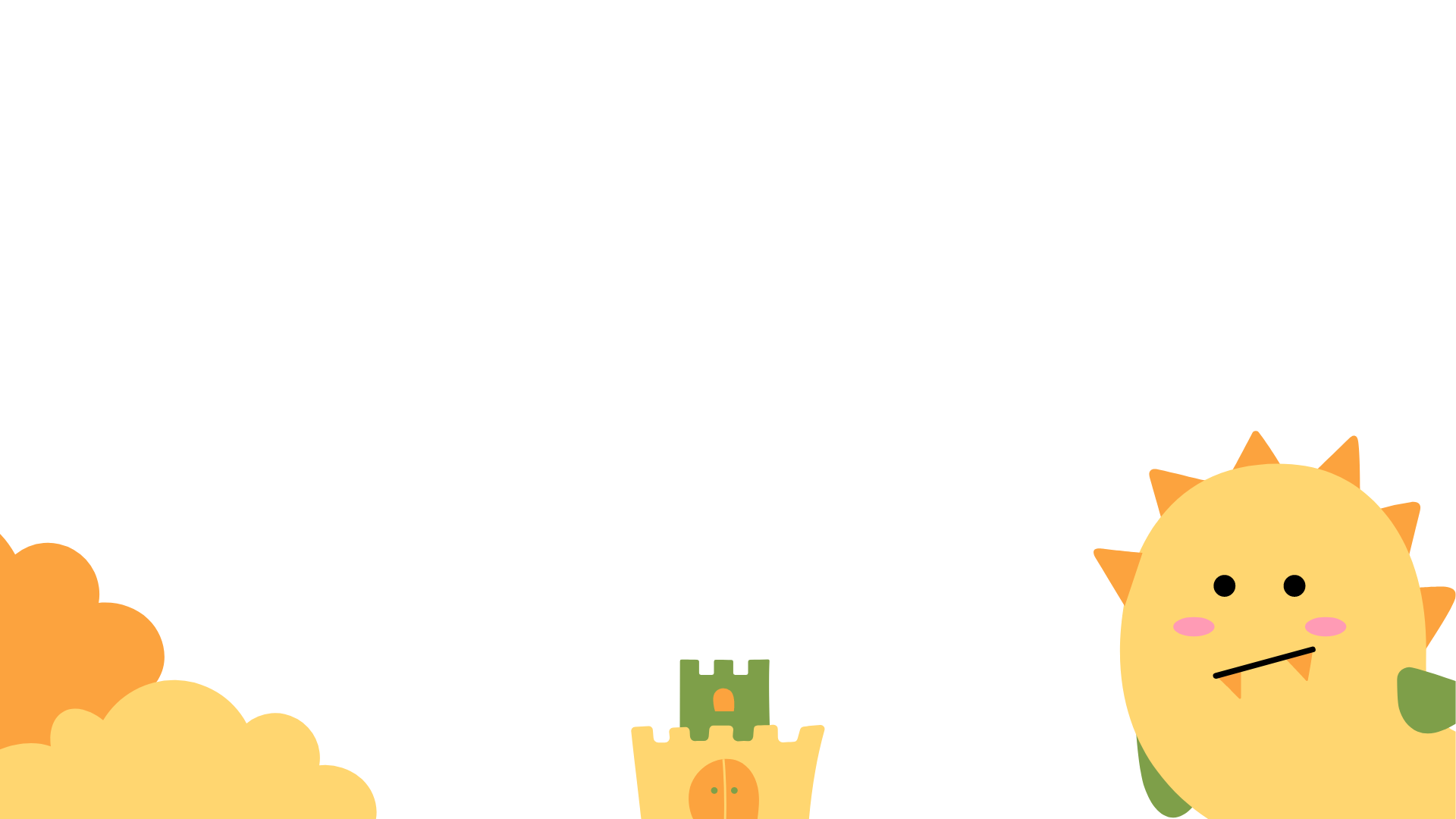 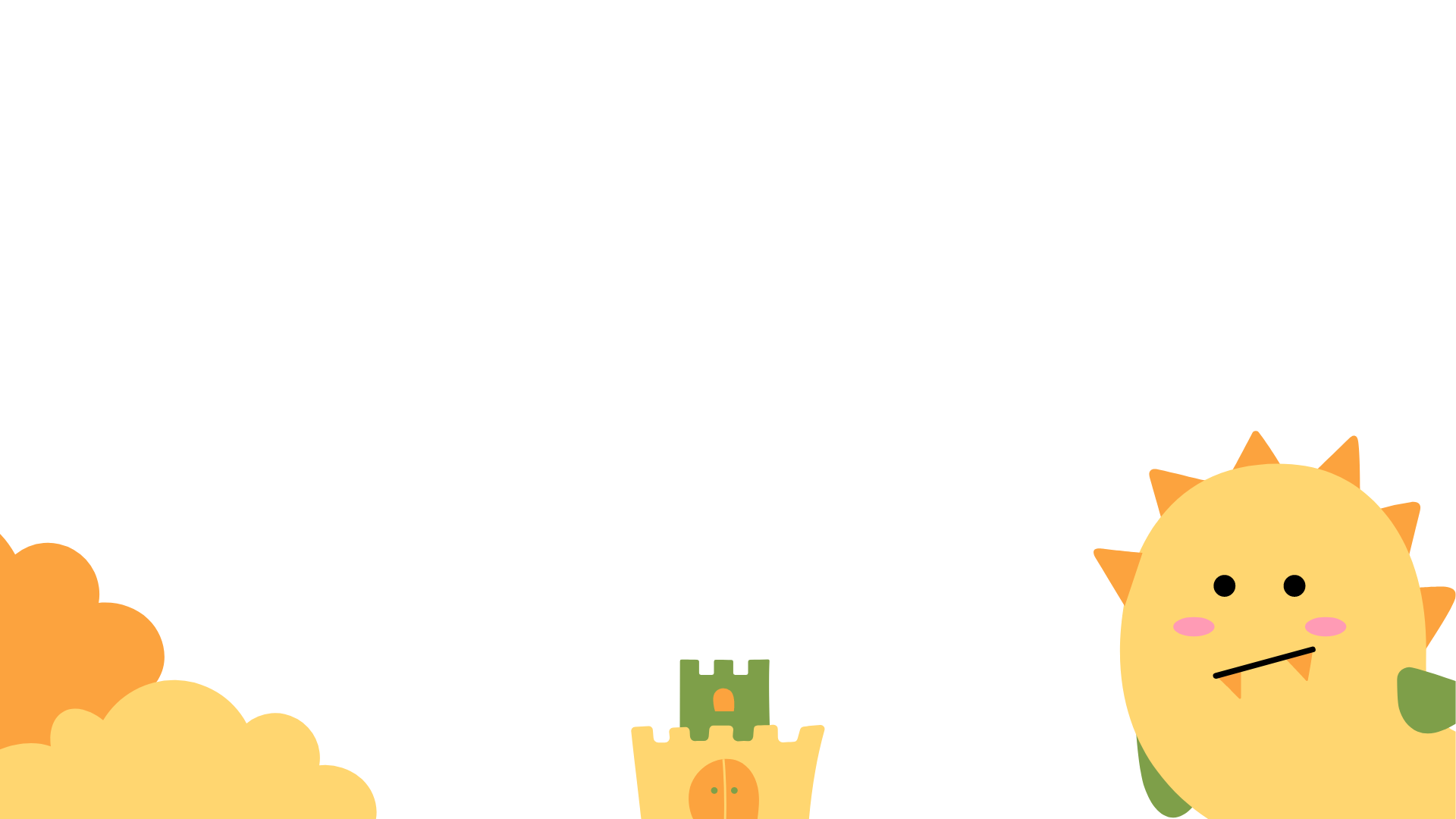 معلمة المادة / مباركة الزبيدي
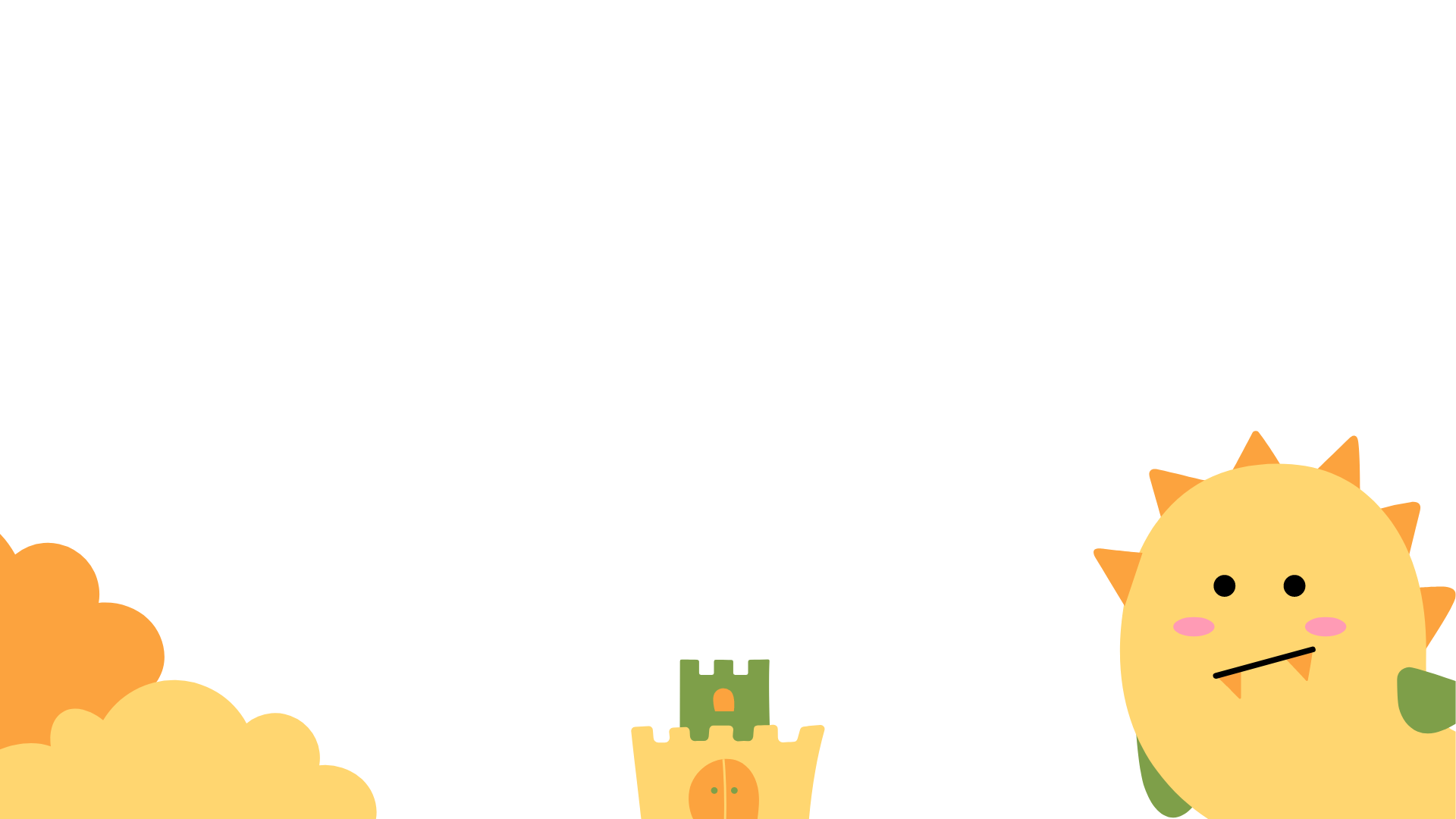 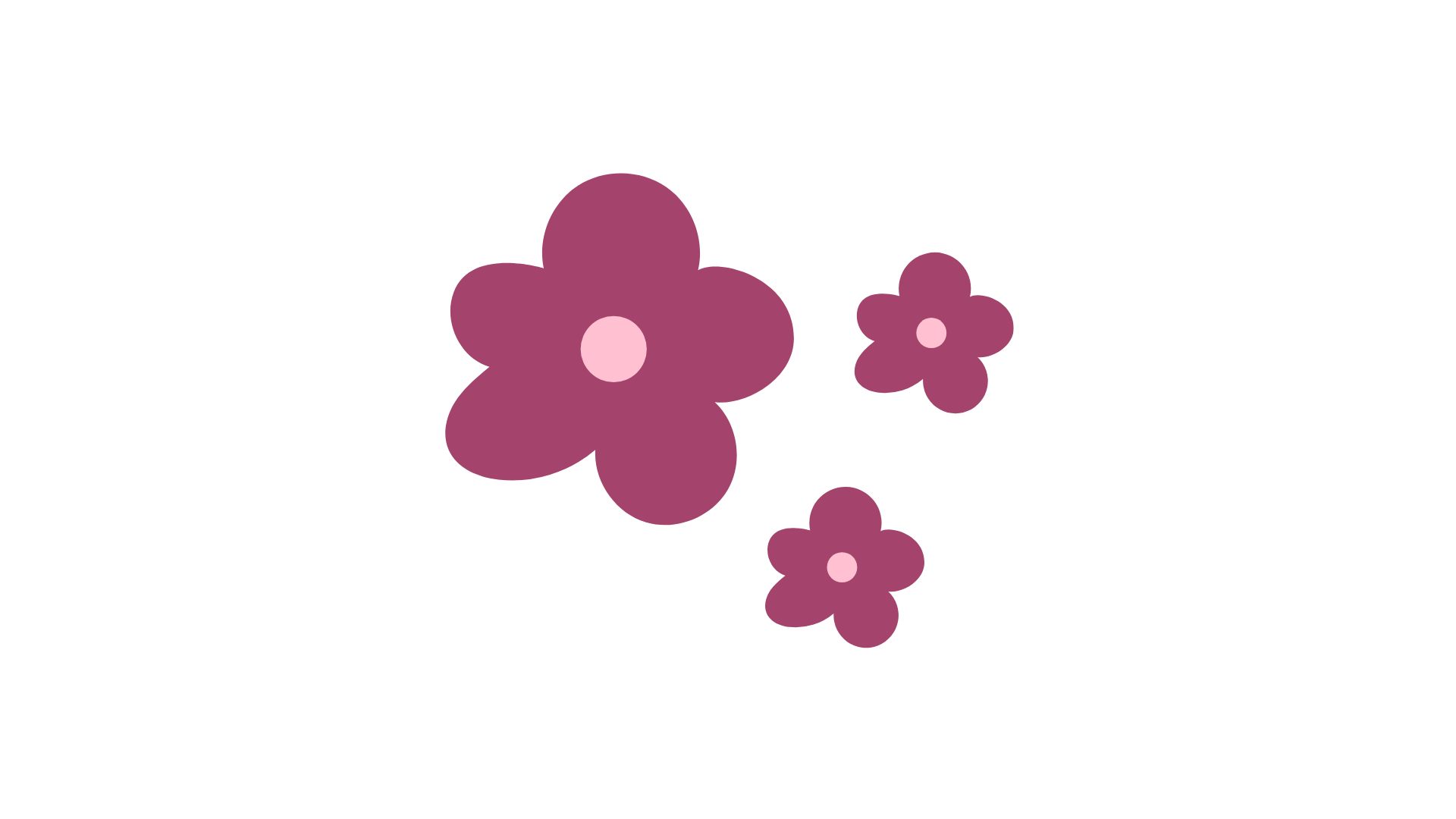 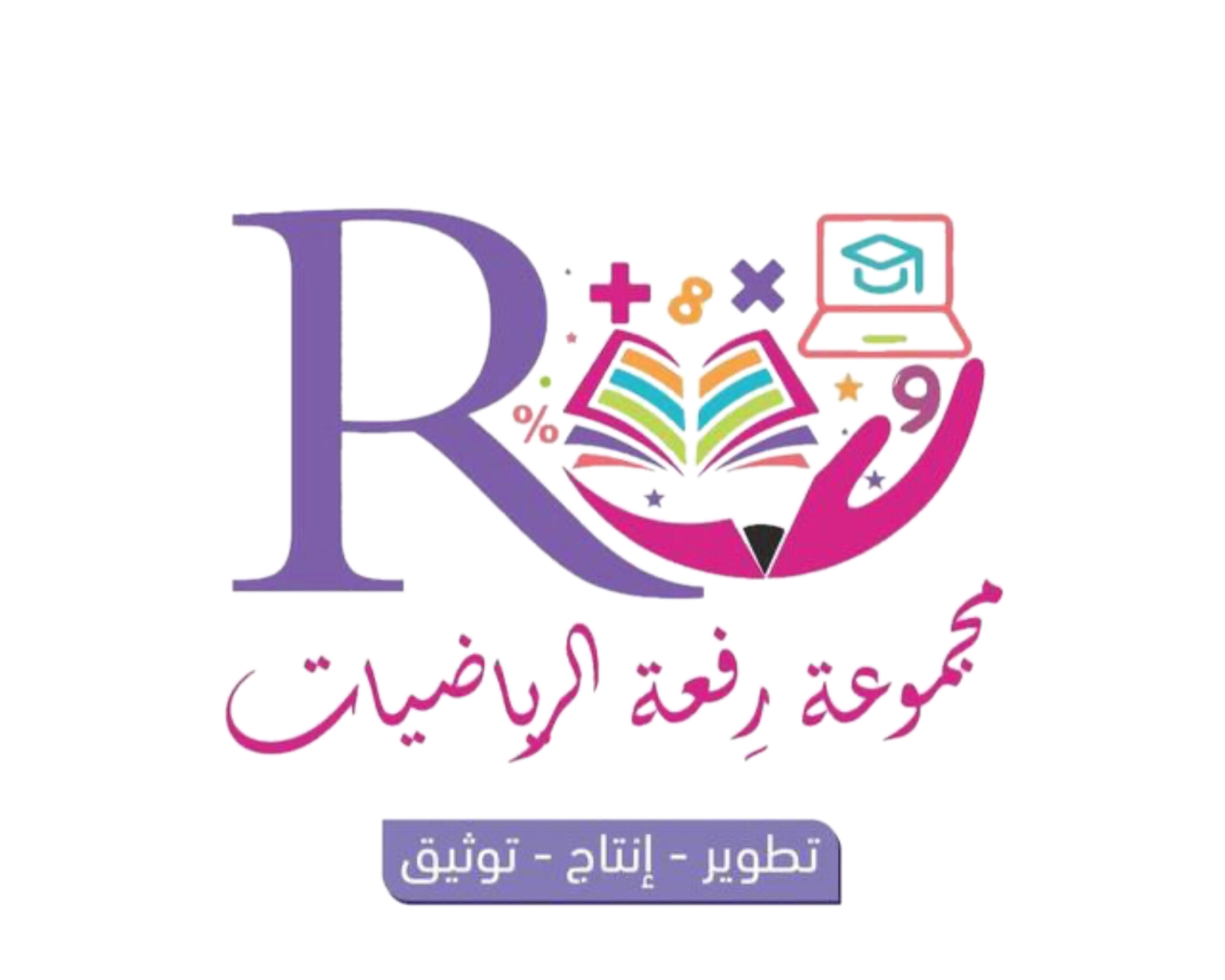 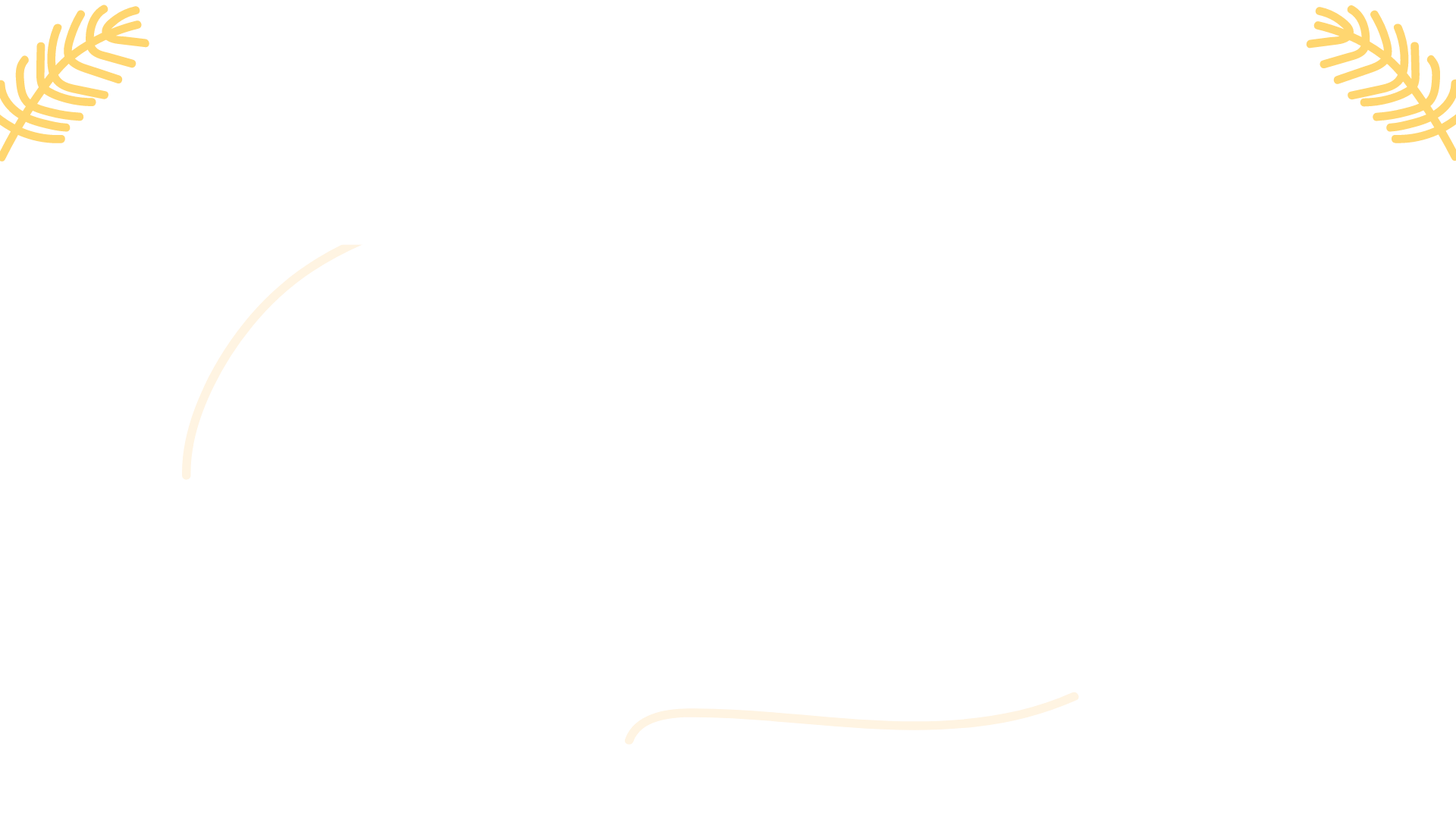 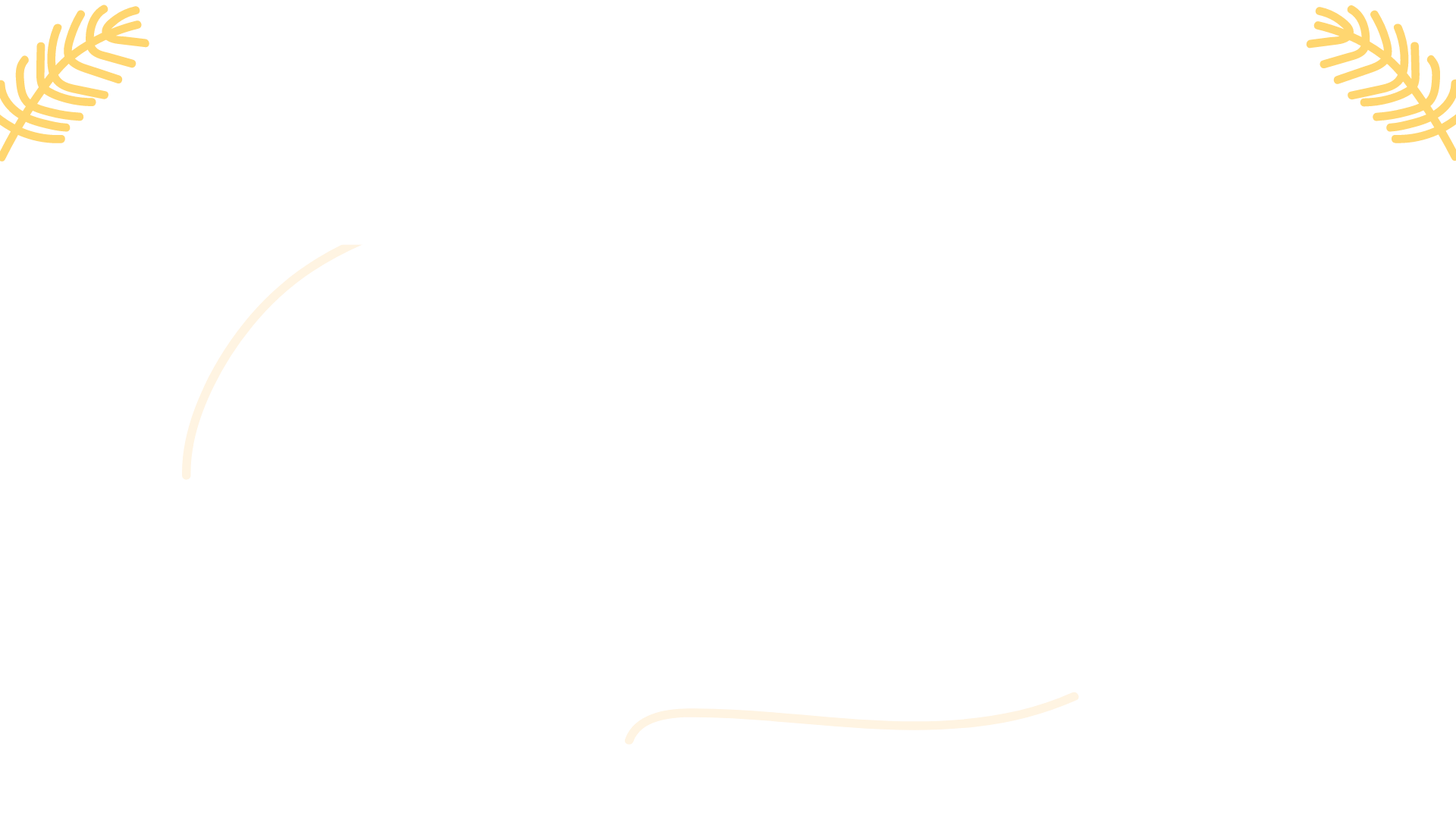 مراجعة ما سبق
1
بناية في دورها الأول 112 مكتباً ،وفي الأدوار الخمسة التالية العدد نفسه من المكاتب . فكم مكتباً  يوجد في هذه البناية ؟
672 مكتباً
2
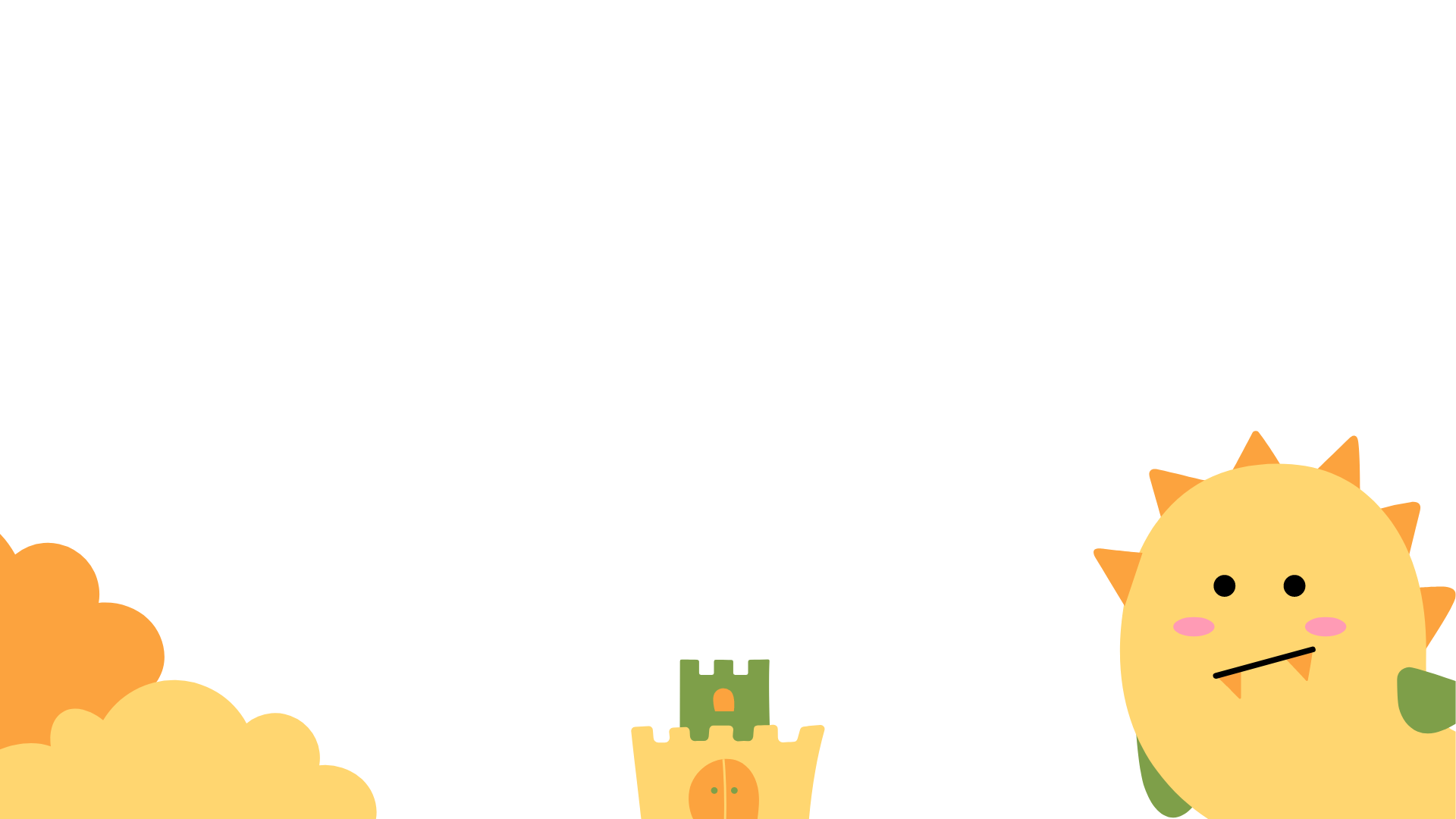 يبلغ عدد زبائن أحد المطاعم 657 كل أسبوع . فما عدد زبائنه خلال 5 أسابيع؟
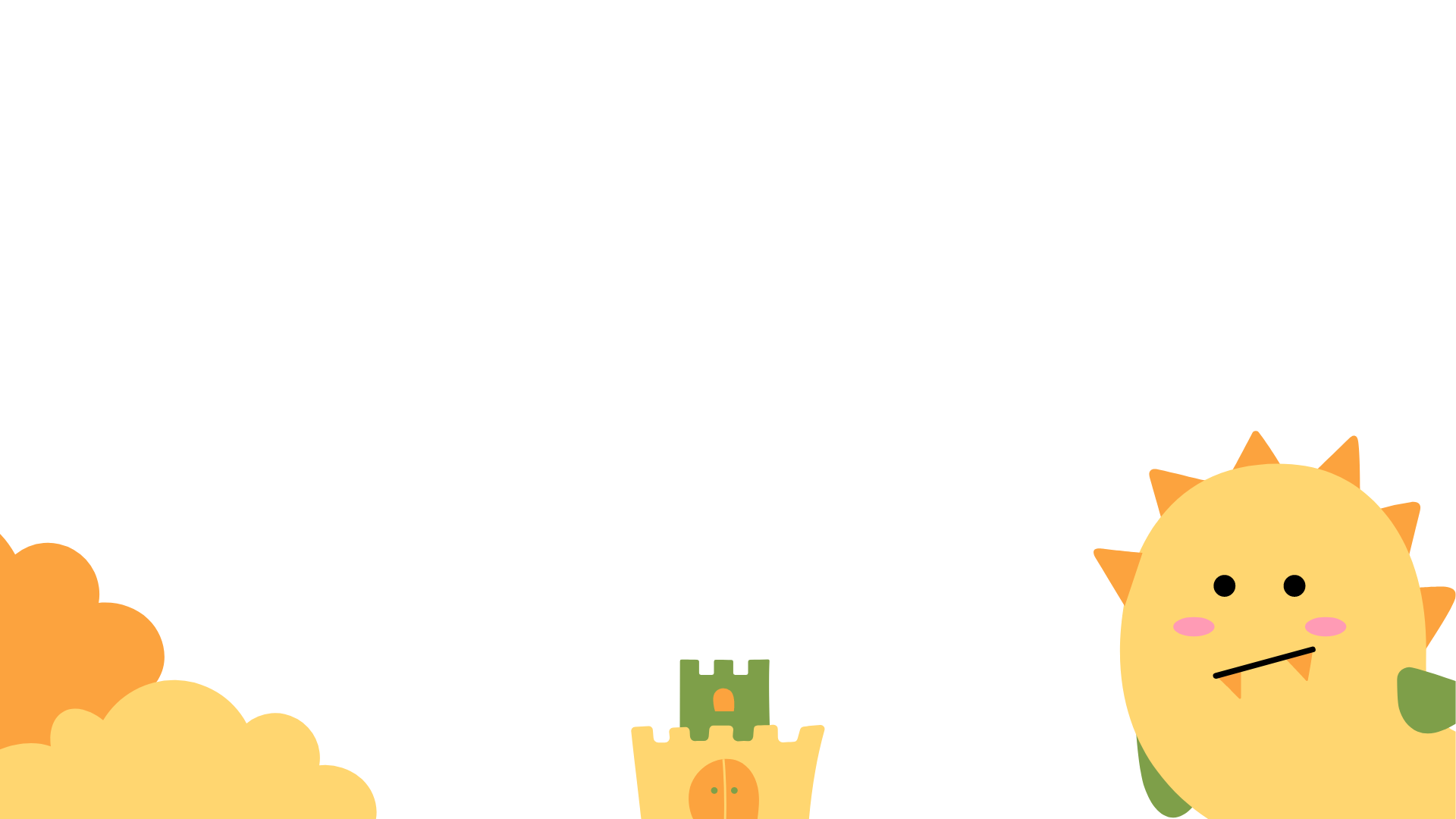 3285 شخصاً
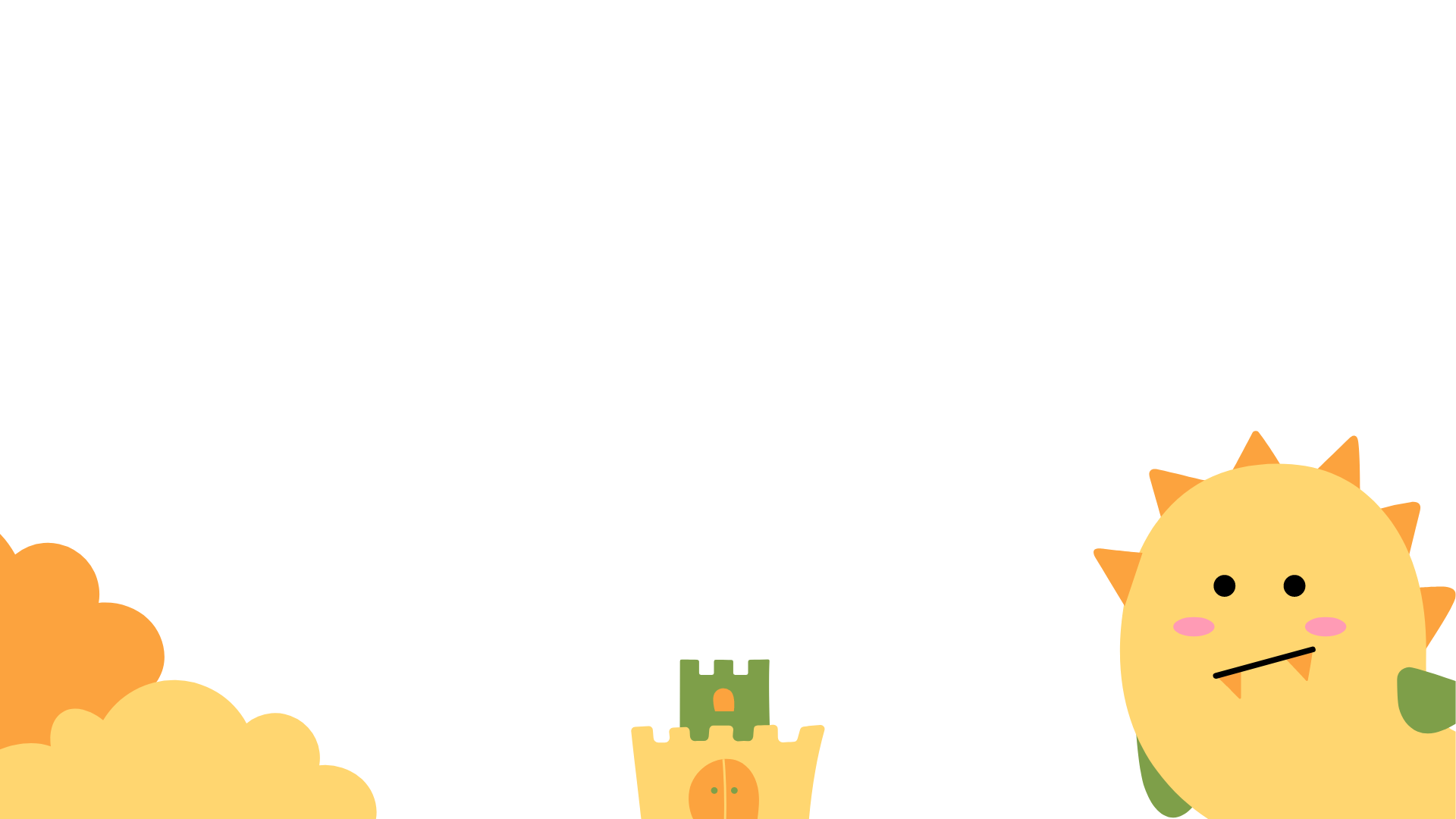 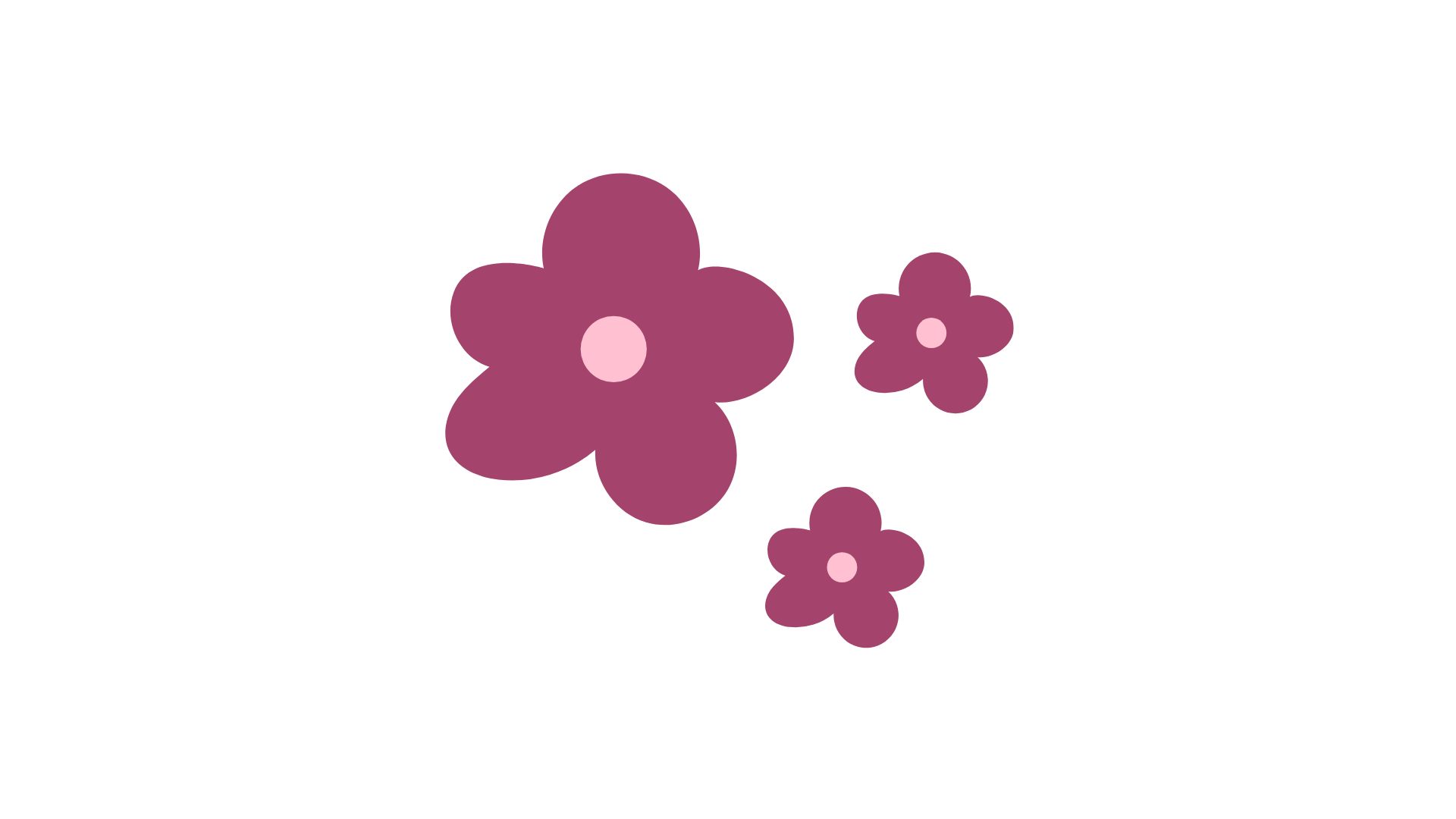 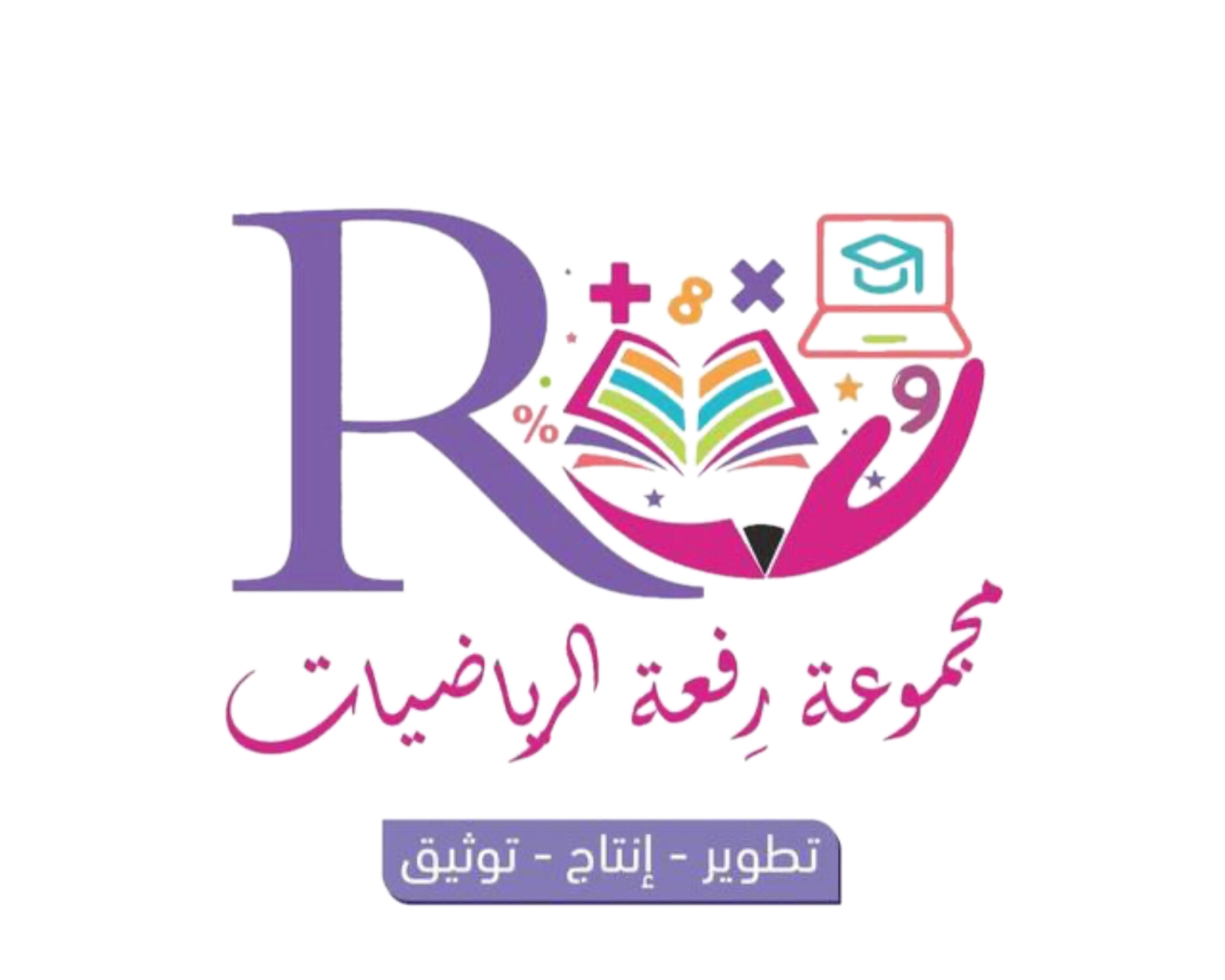 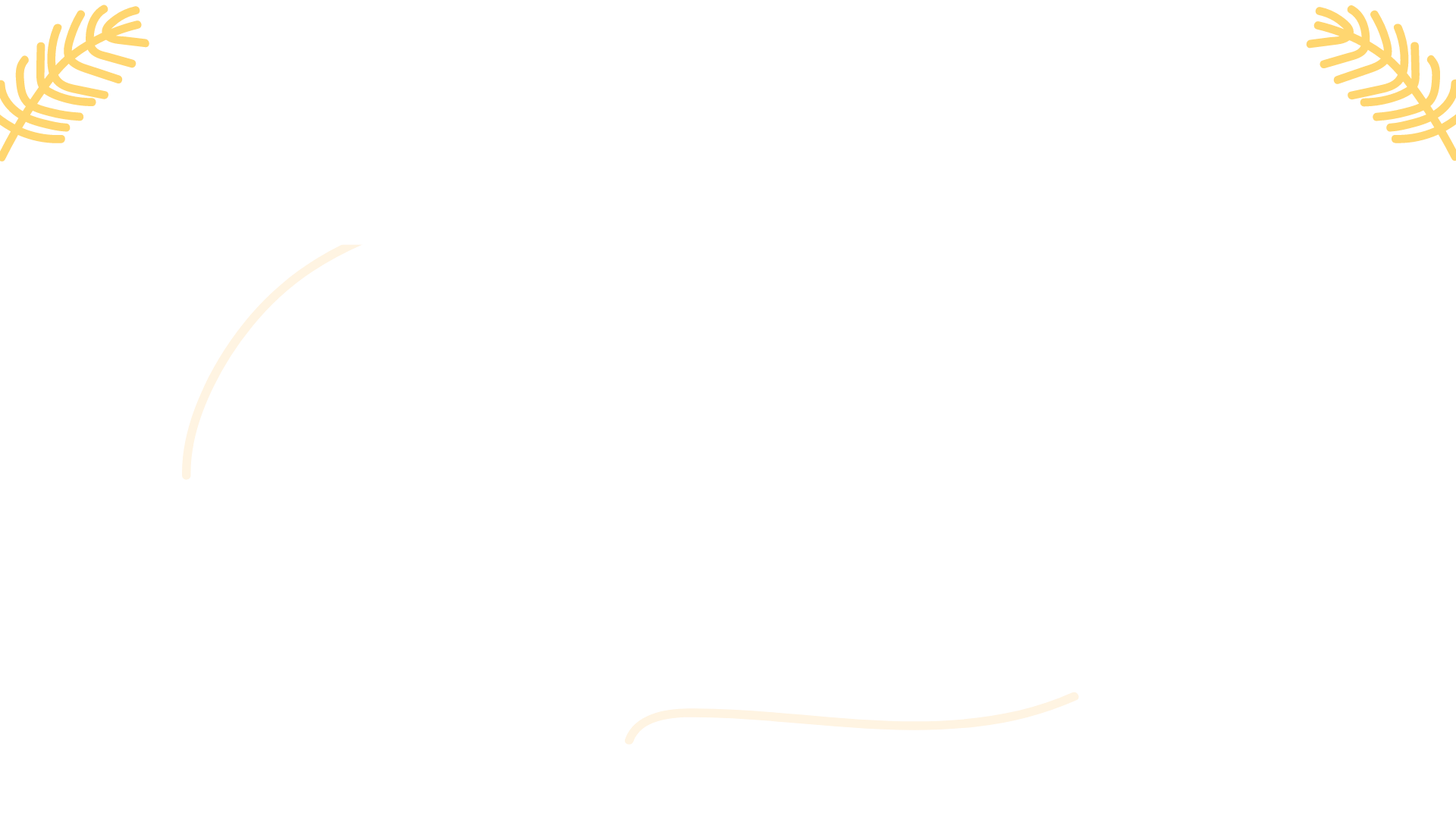 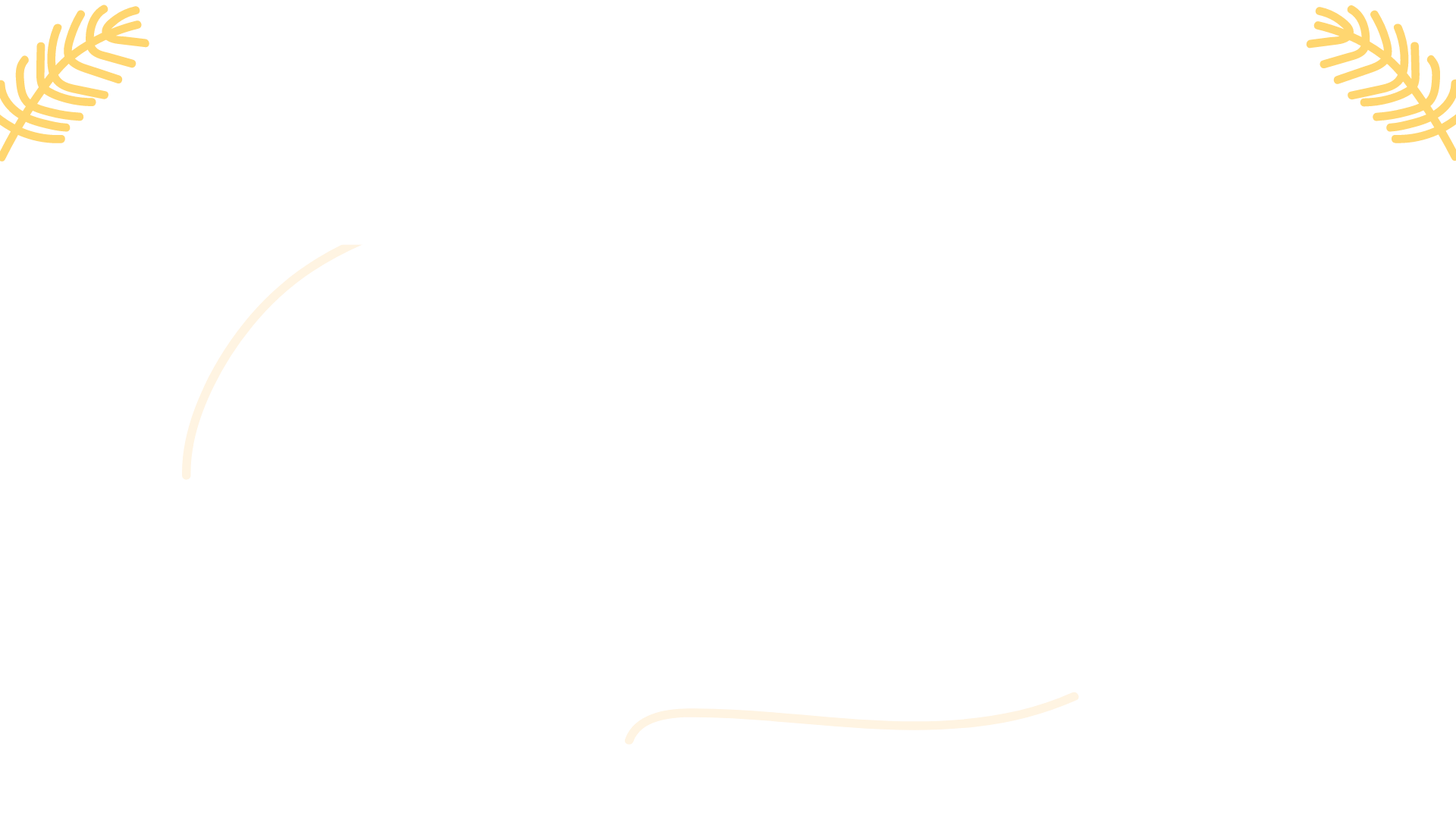 درس اليوم
ضرب عدد من ثلاثة أرقام في عدد من رقم واحد
فكرة الدرس
أضرب عدداً من 3 أرقام في عدد من رقم واحد.
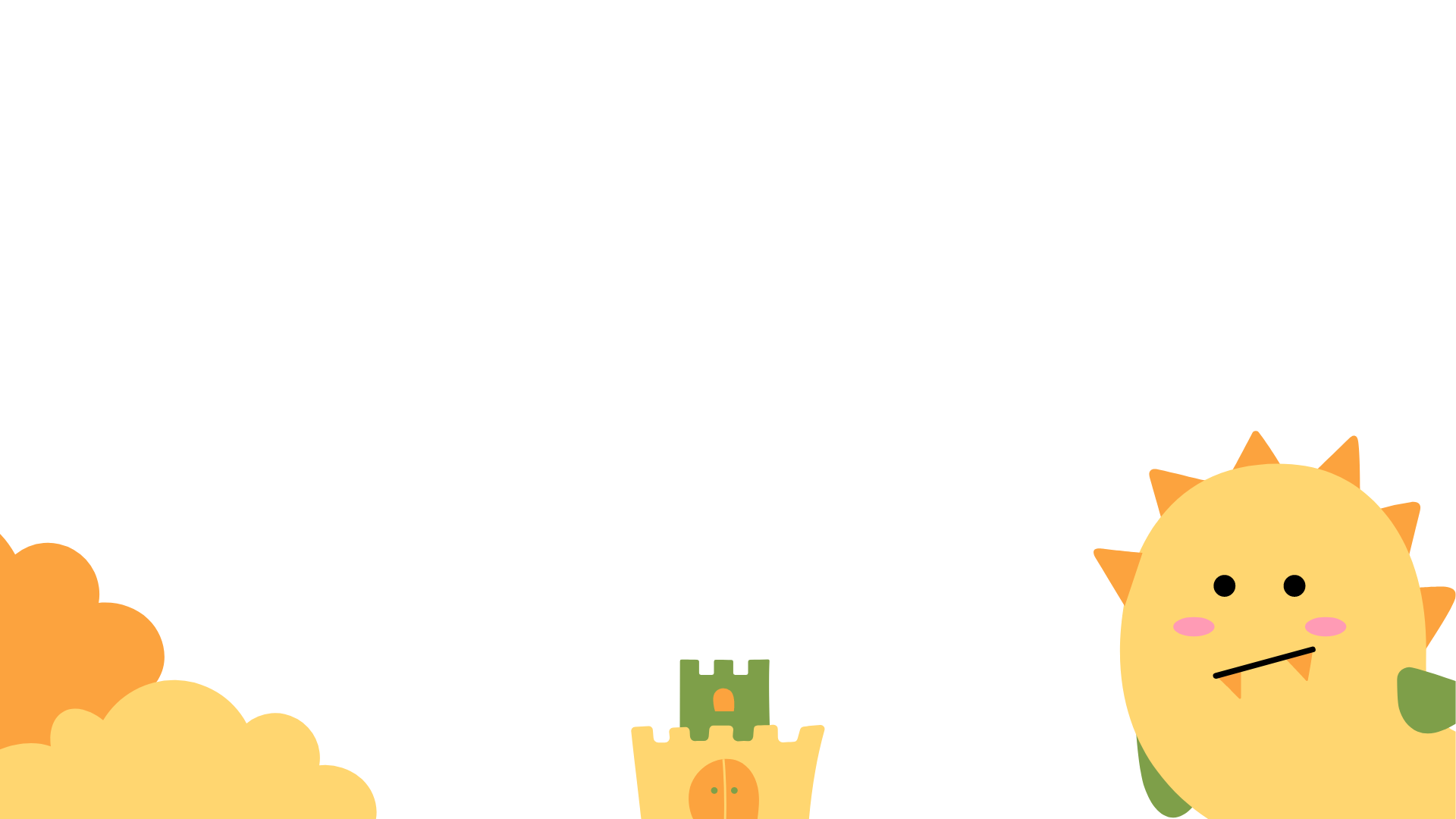 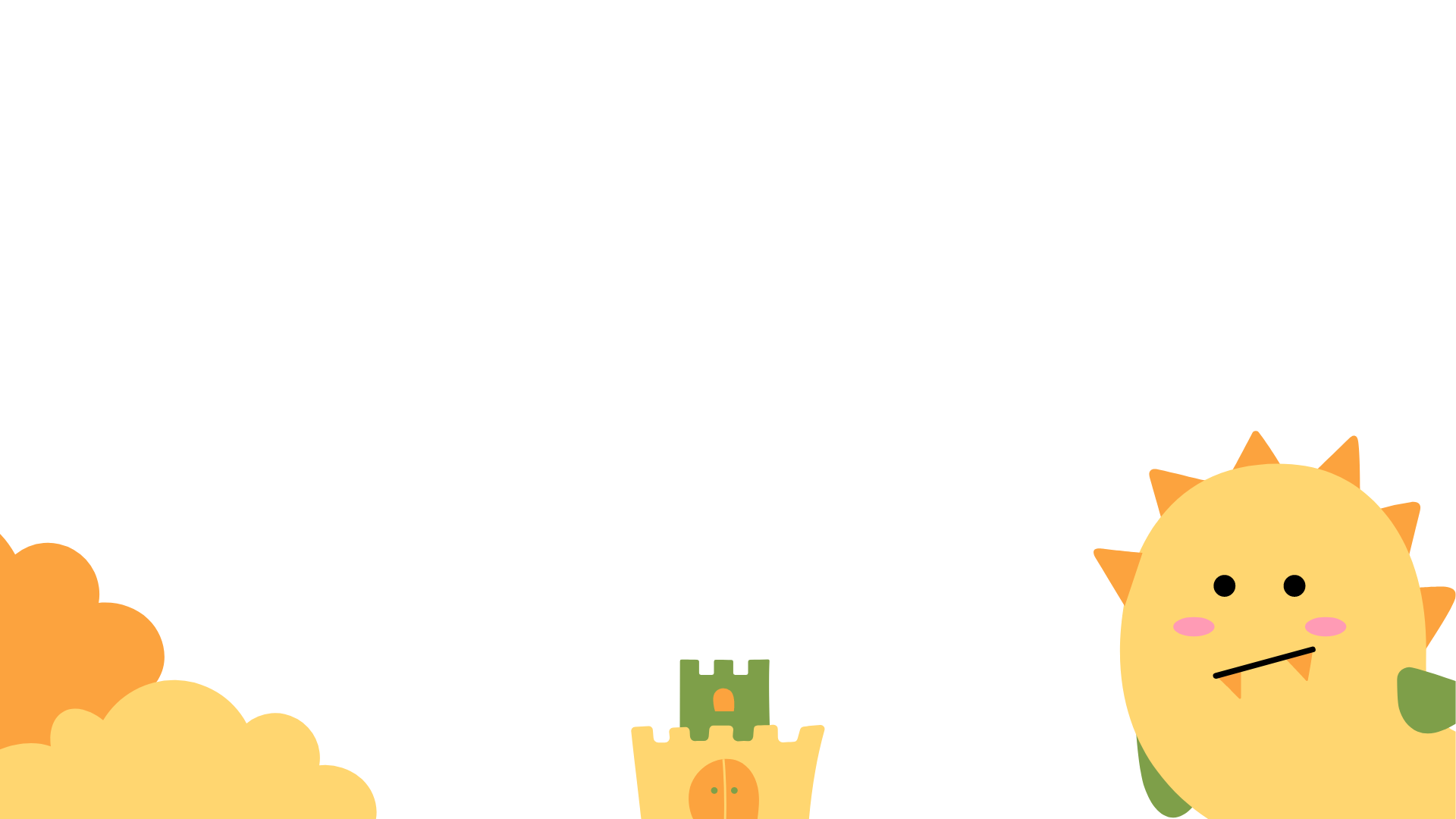 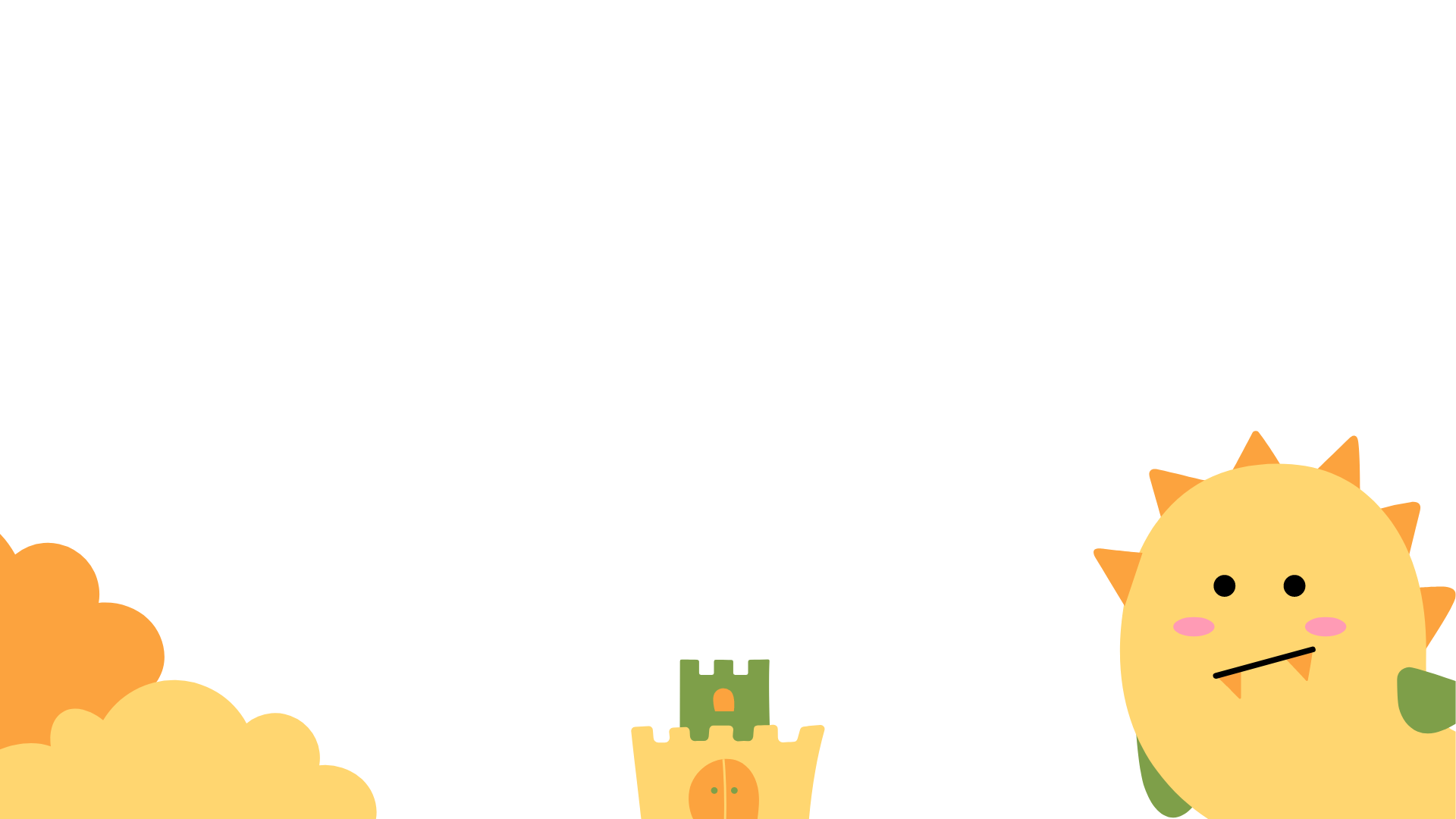 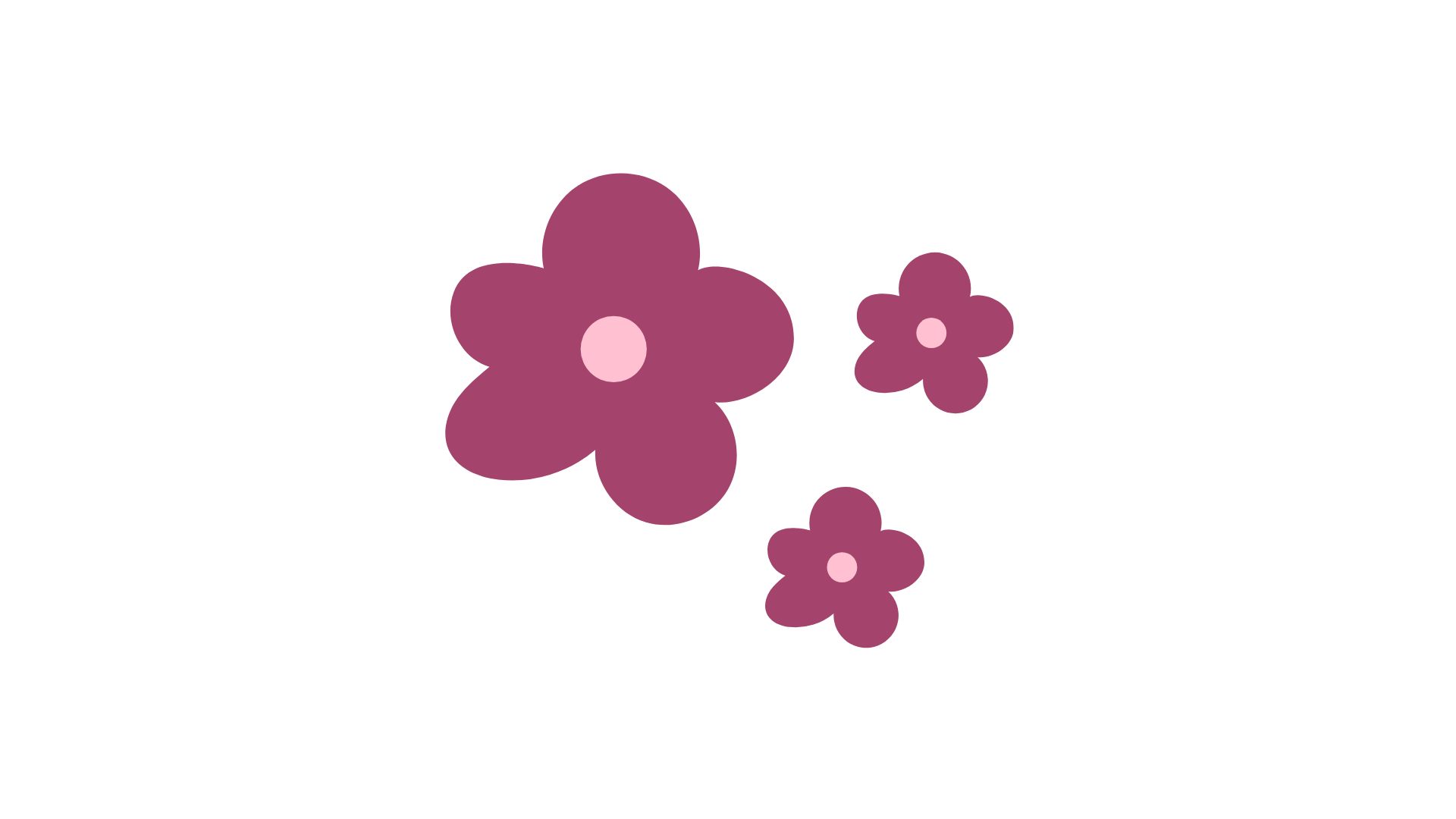 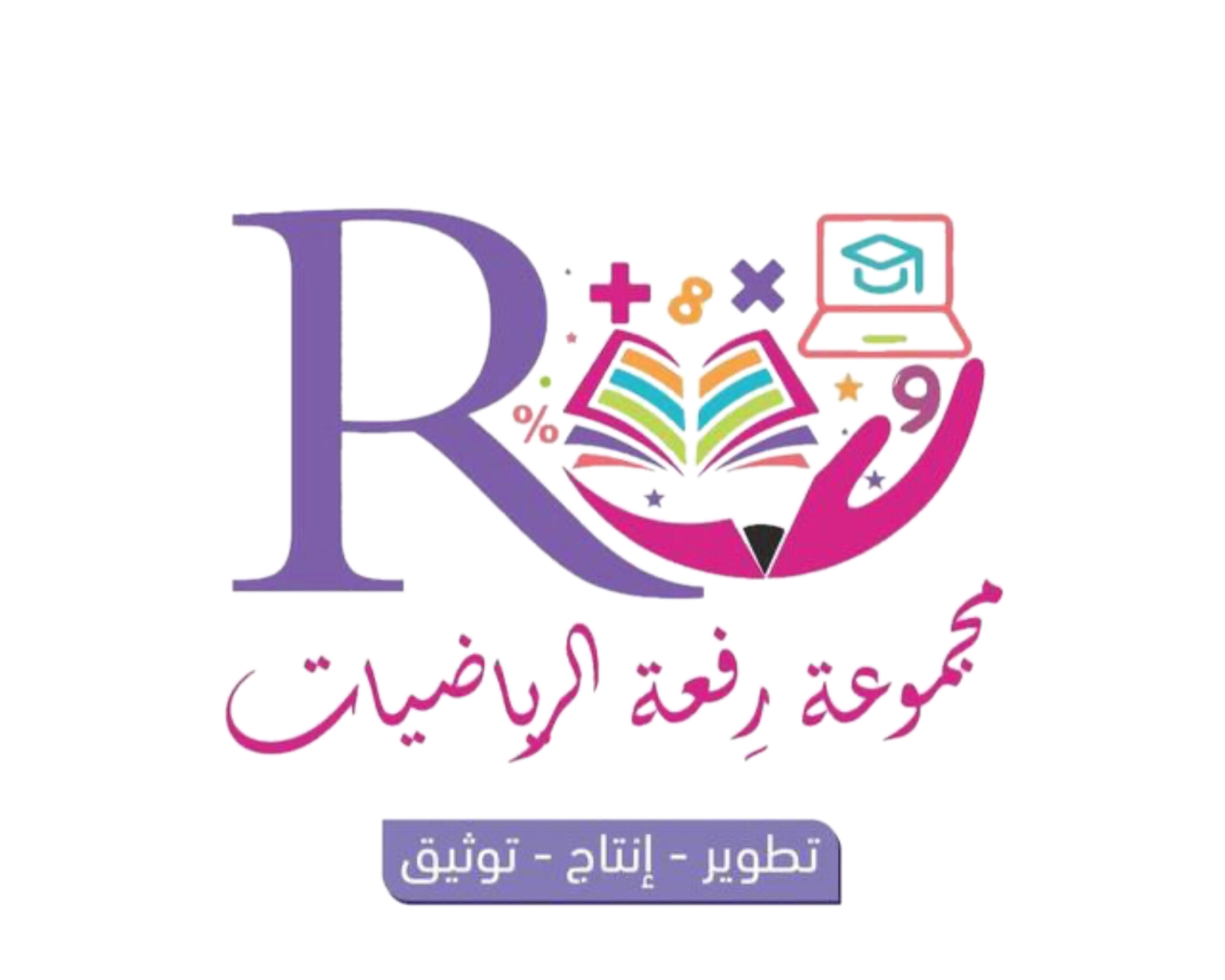 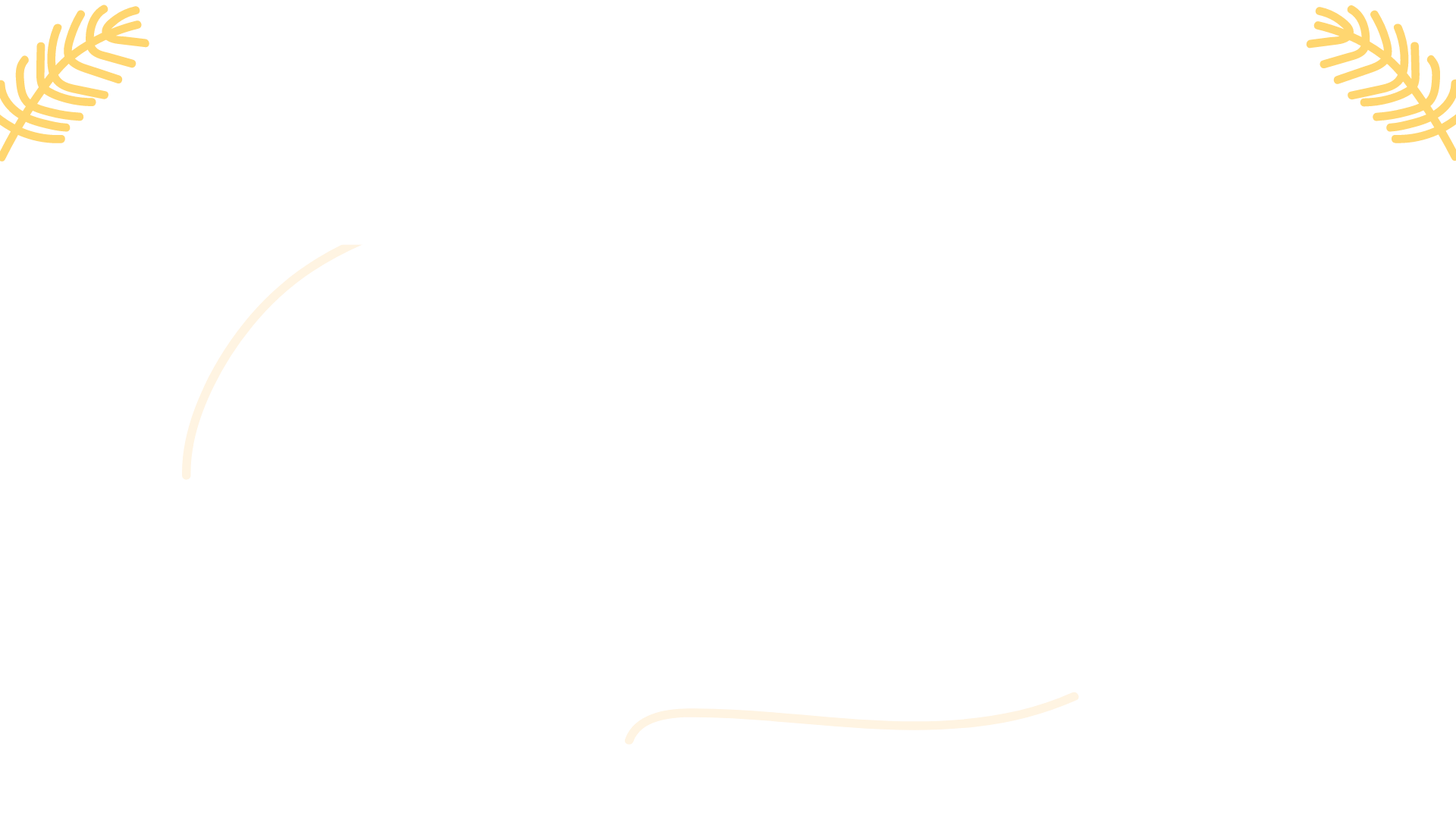 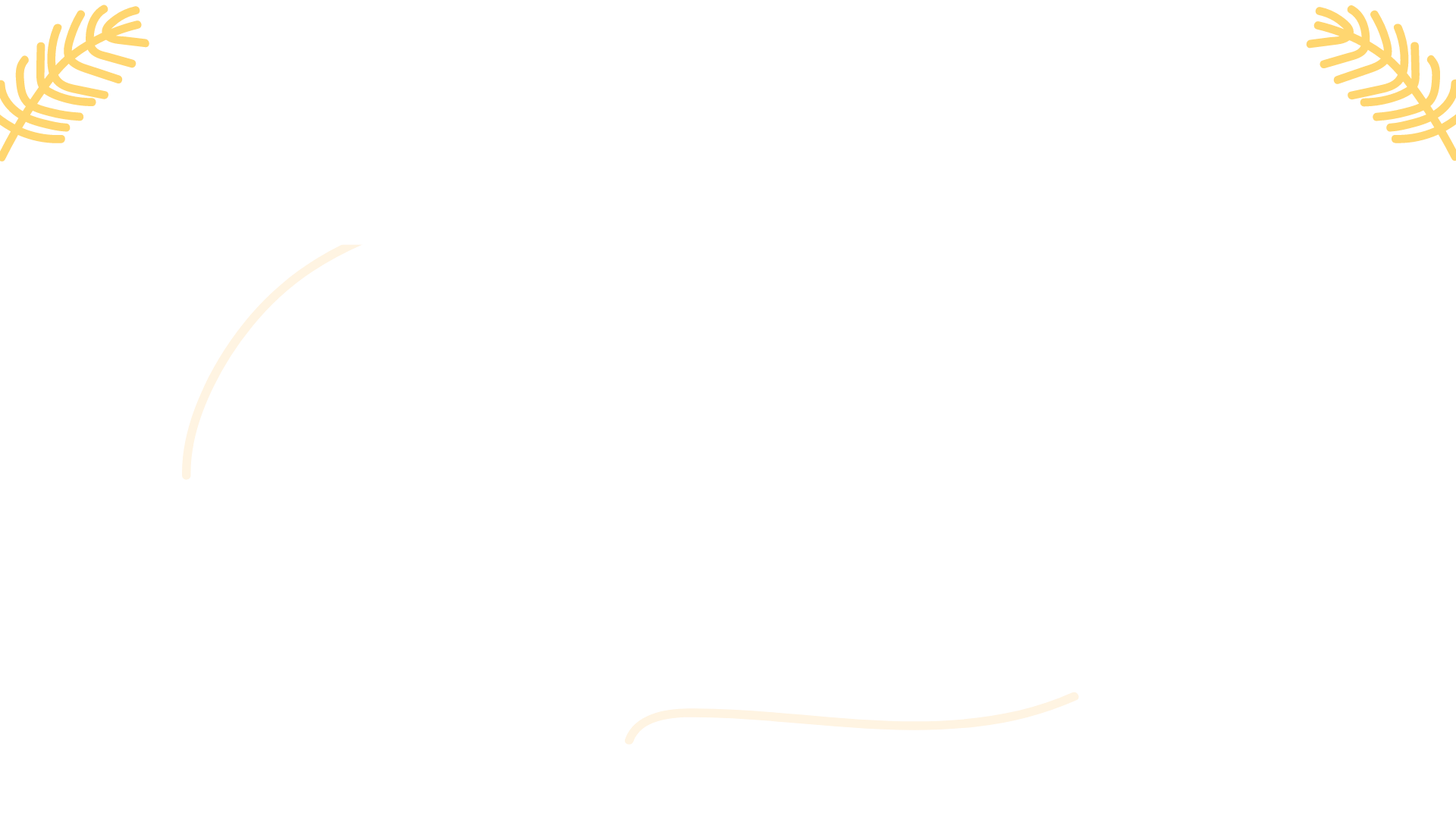 نشاط
123
إذا ضربت 3 آحاداً في 3 ،فكم آحاداً تنتج؟
إذا ضربت 2 عشرات في 3 ،فكم عشرة تنتج؟
إذا ضربت مئة واحدة في 3 ،فكم مئة تنتج؟
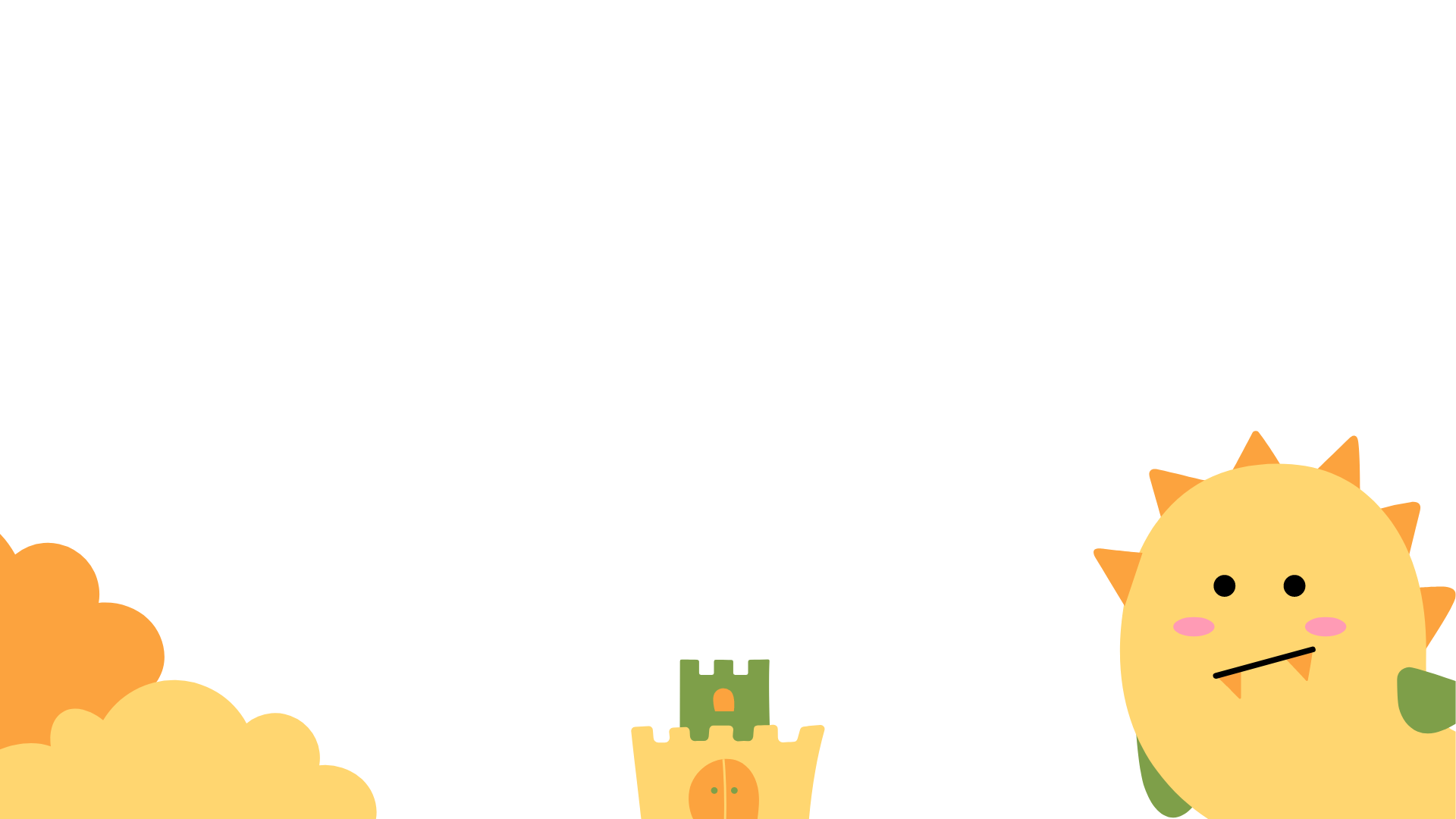 ما ناتج ضرب 123 × 3 ؟
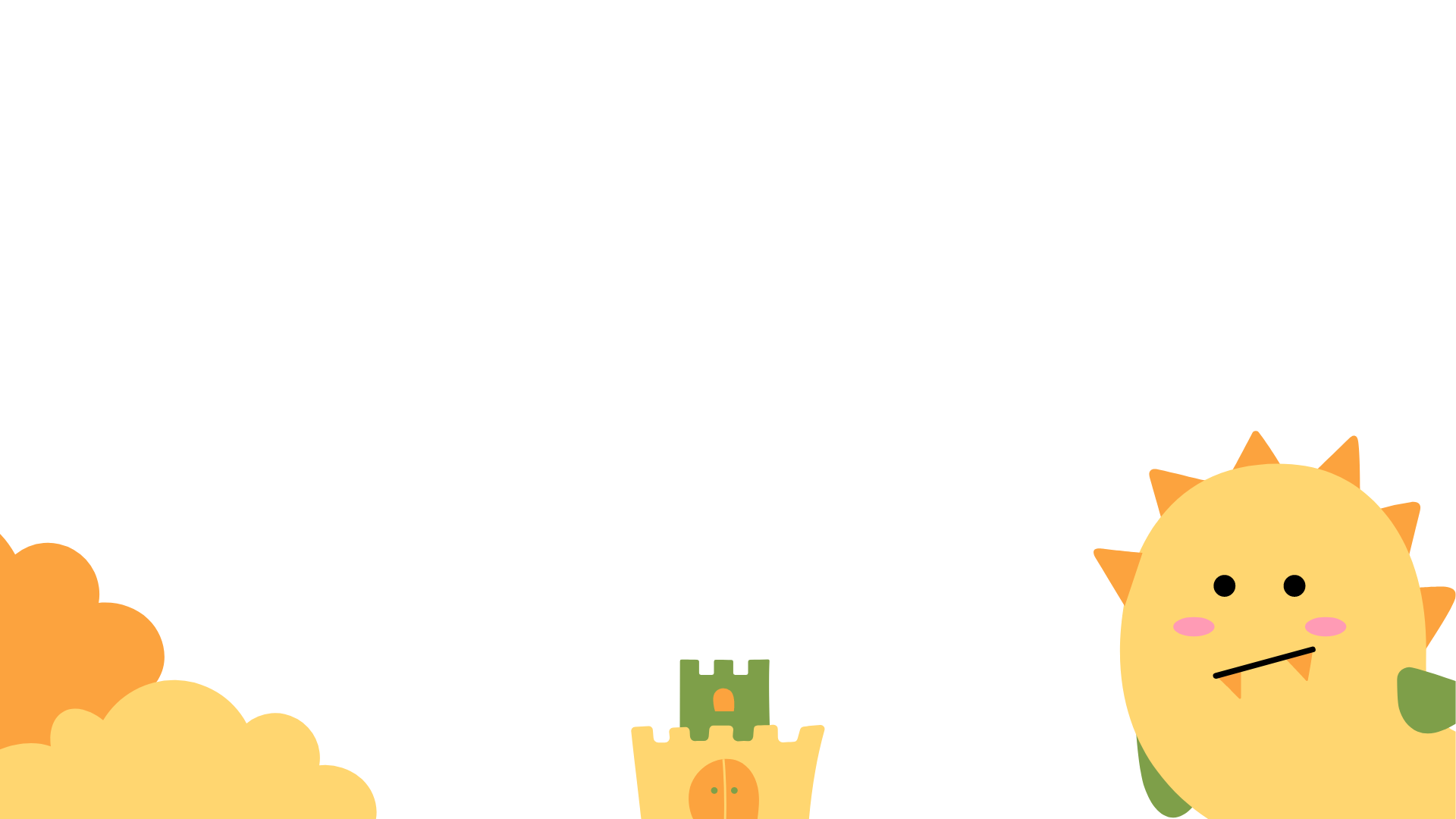 هل احتجت إعادة التجميع عندما أجريت عملية الضرب ؟
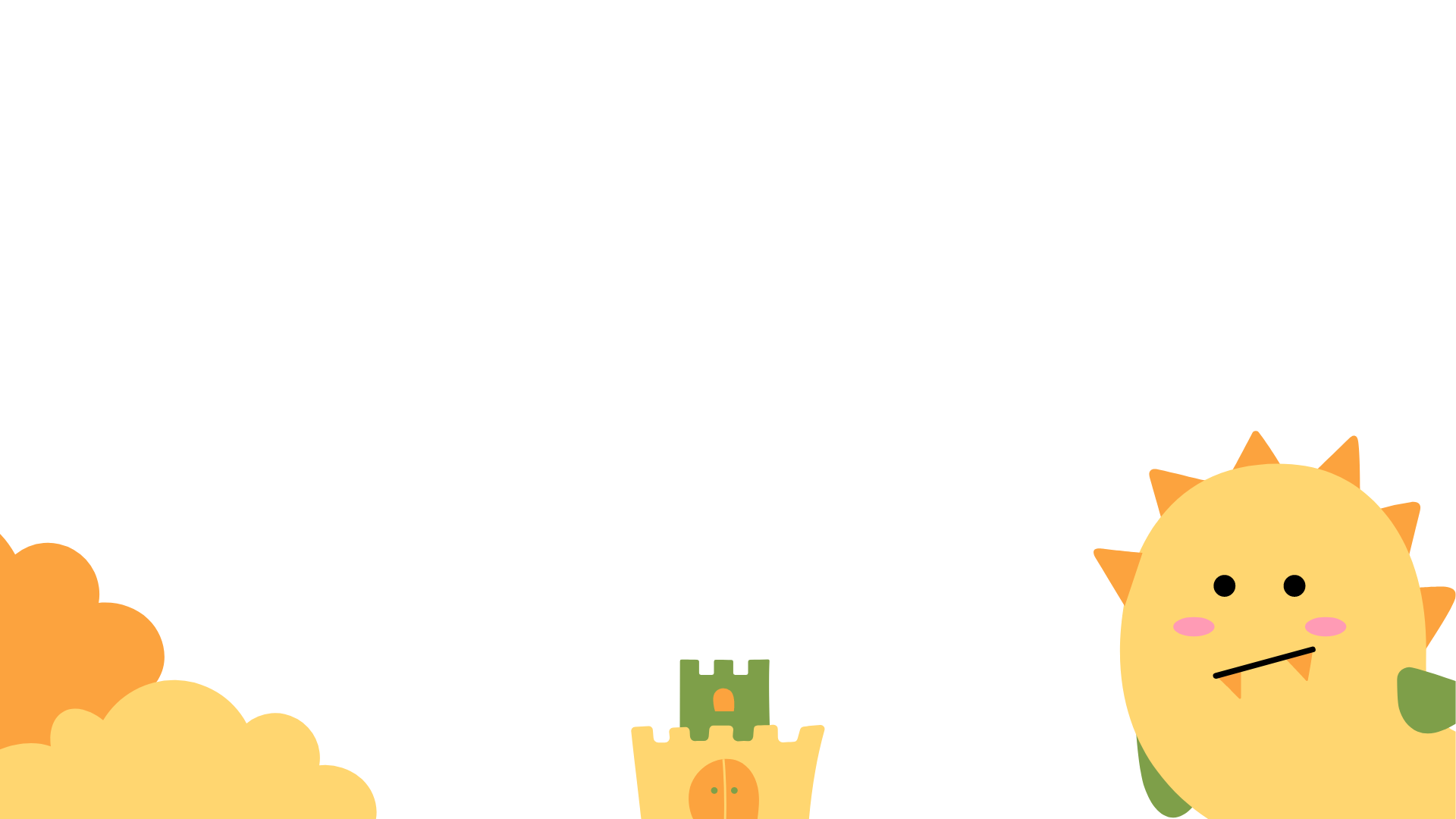 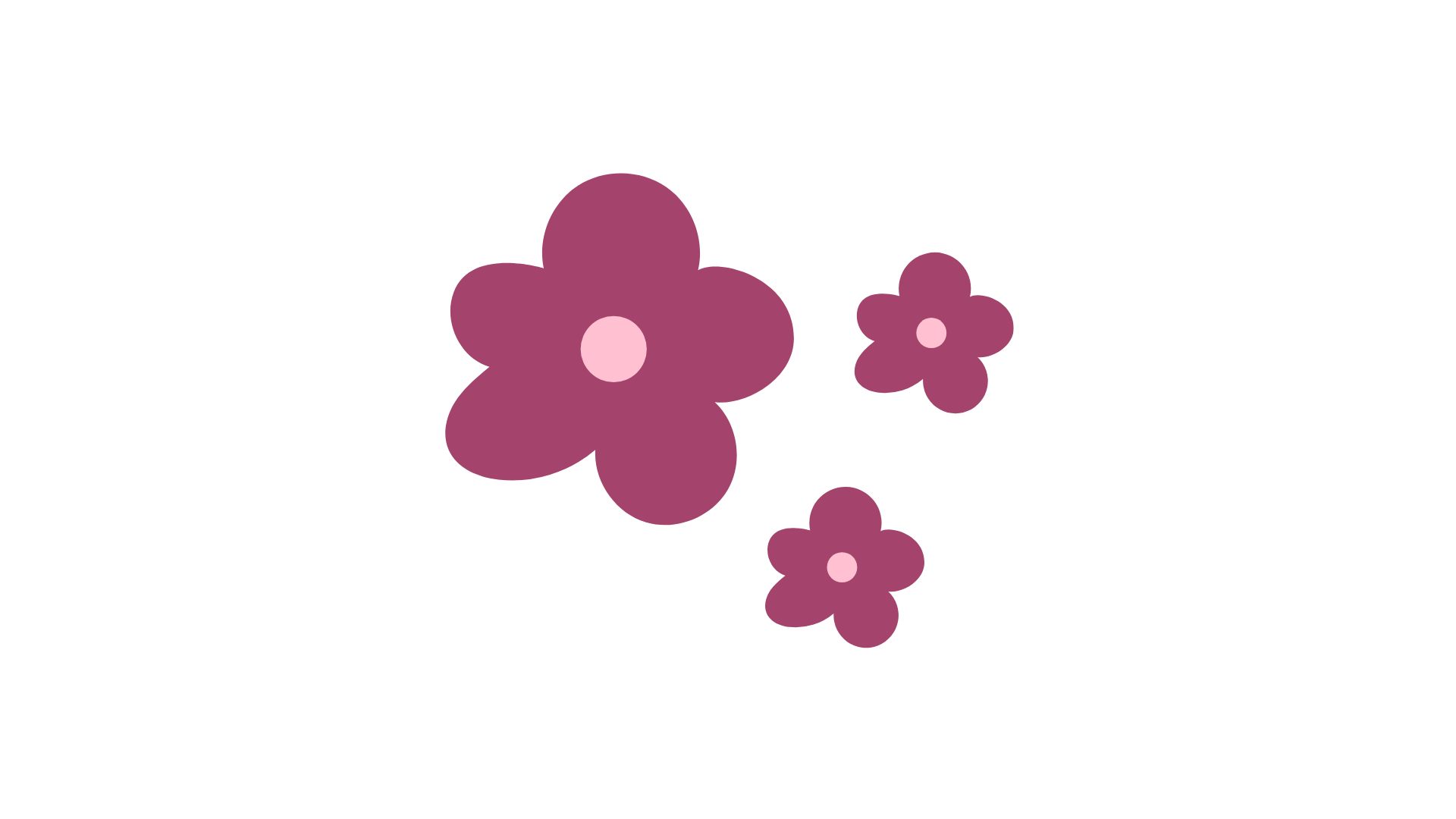 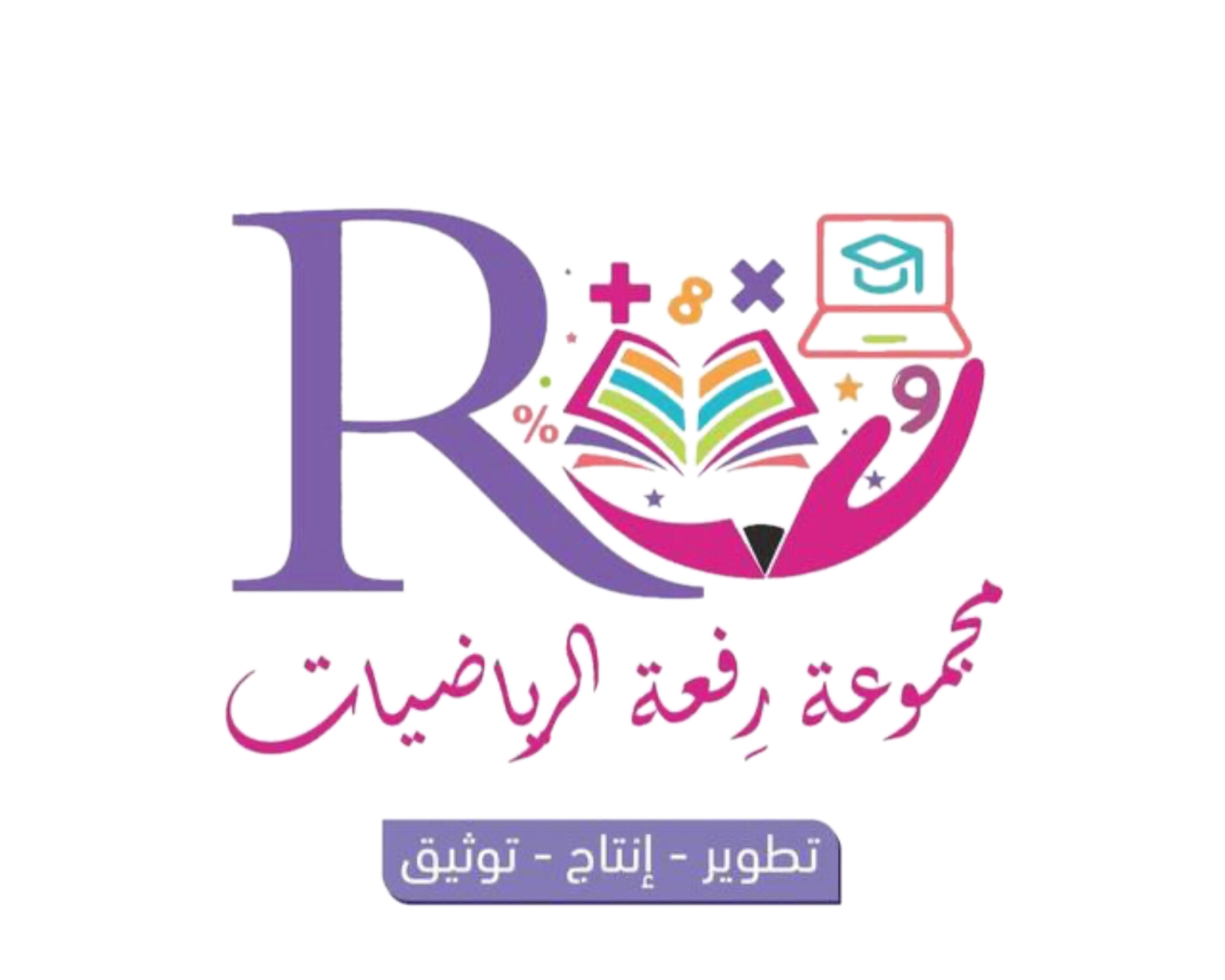 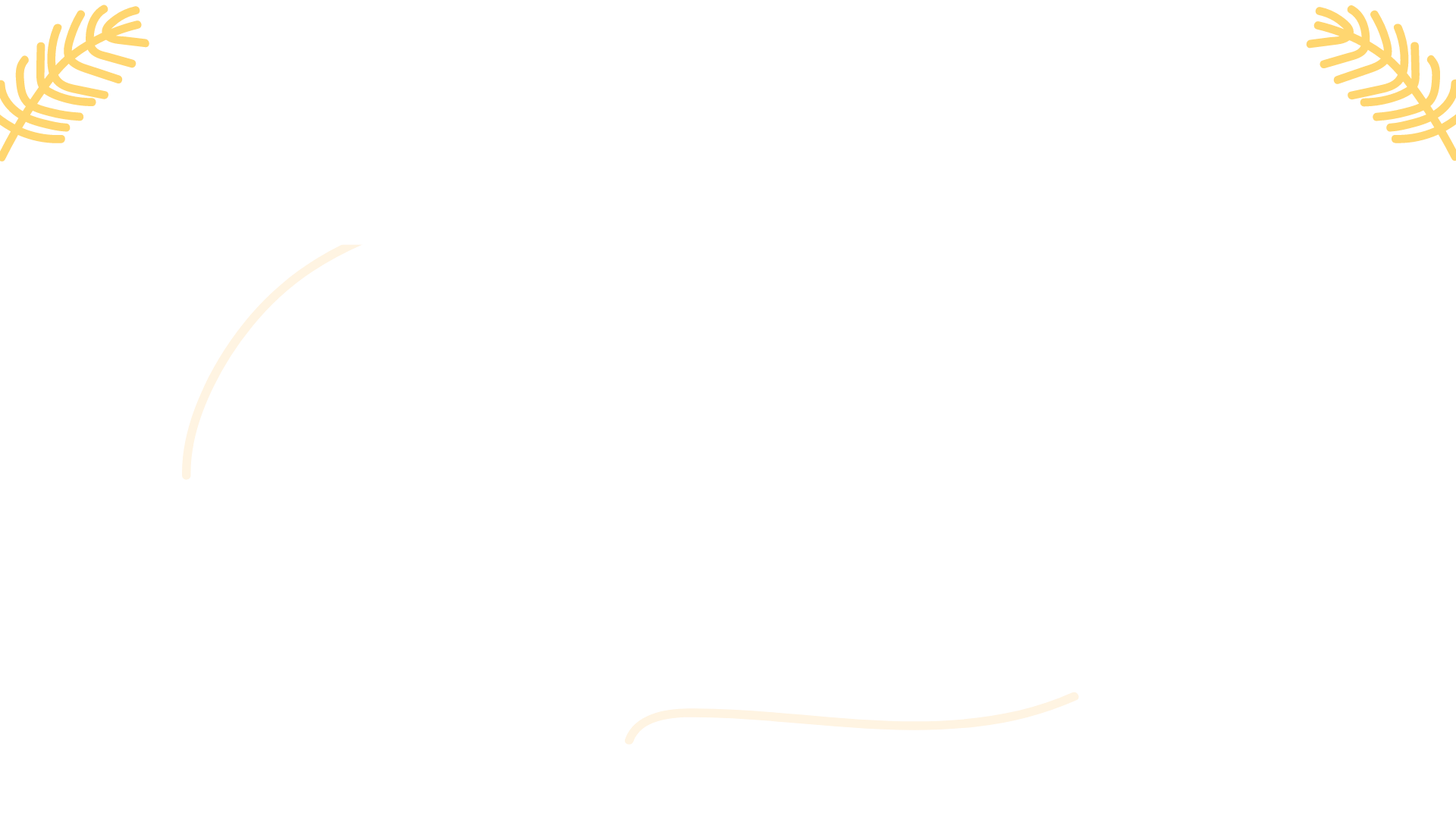 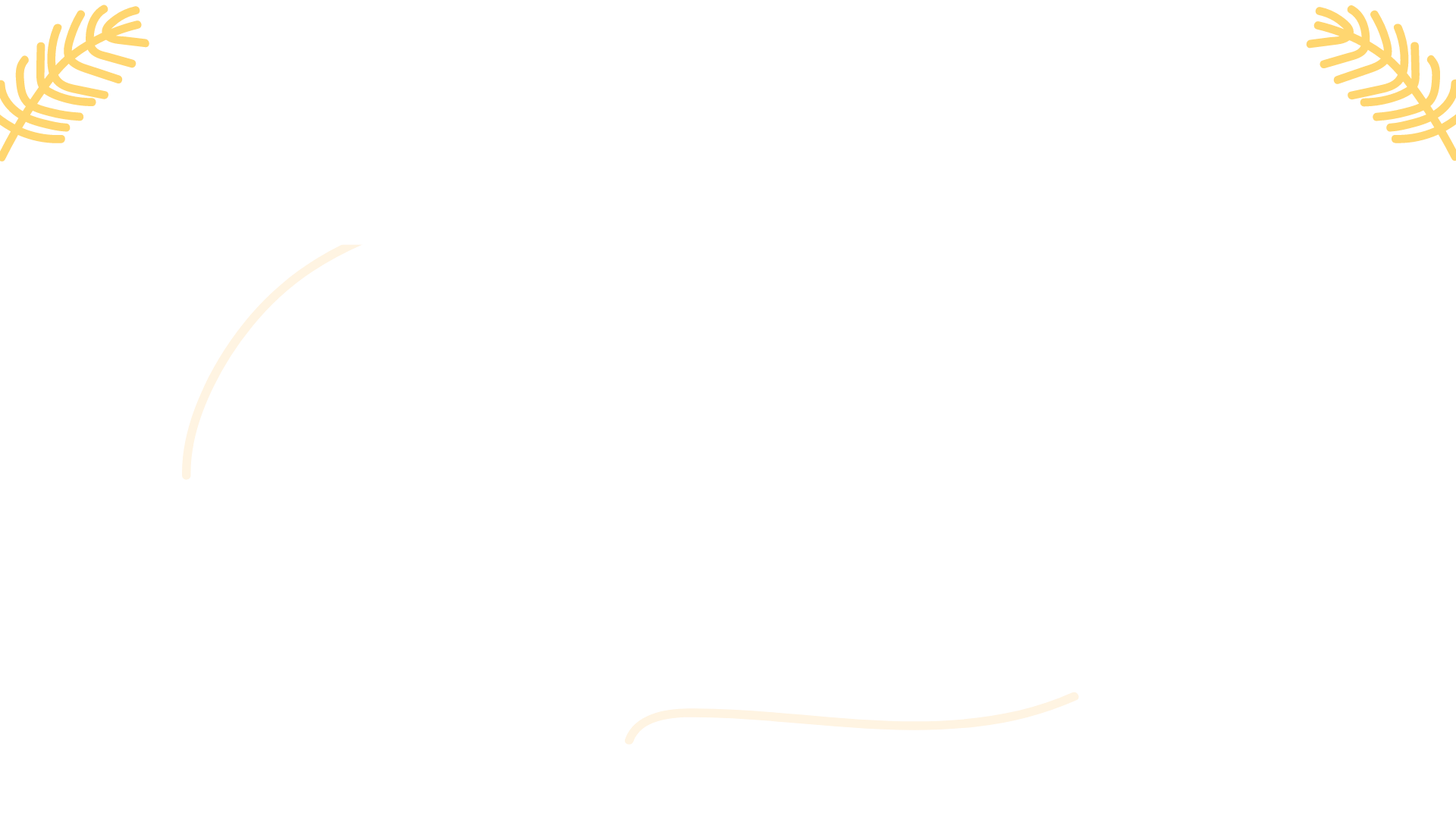 التدريس
1
1
5  4   1
×  3
3
4
5
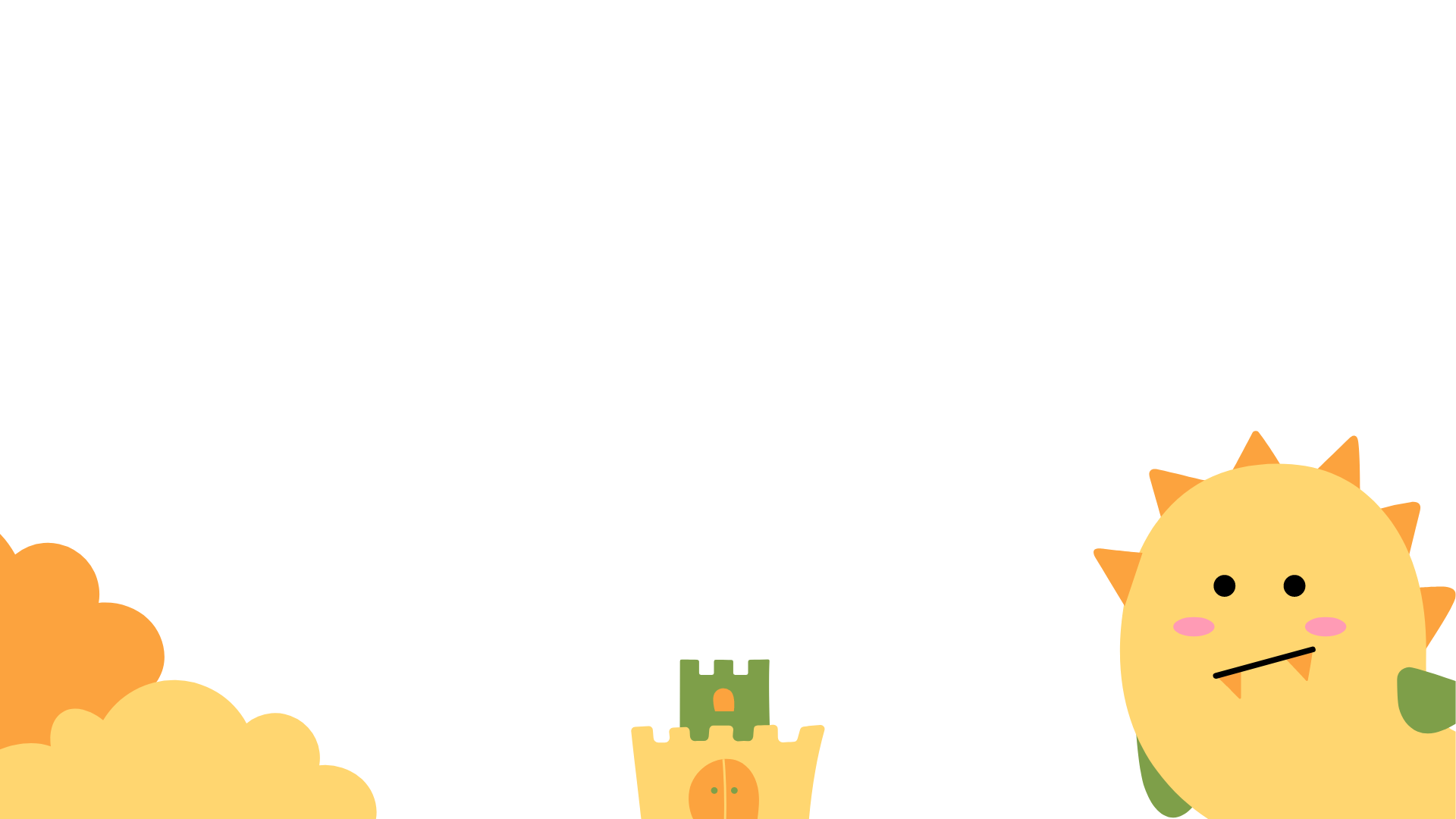 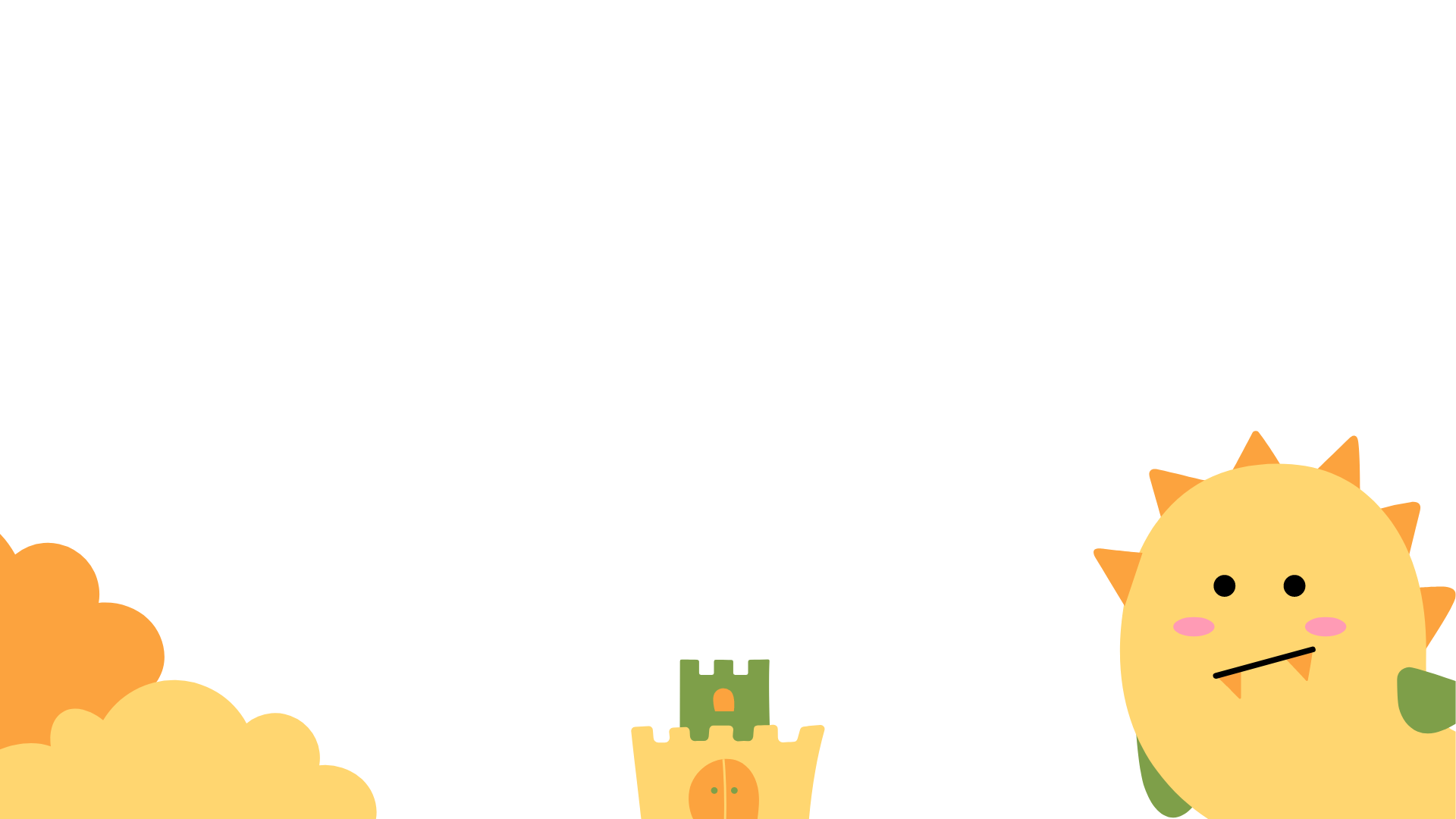 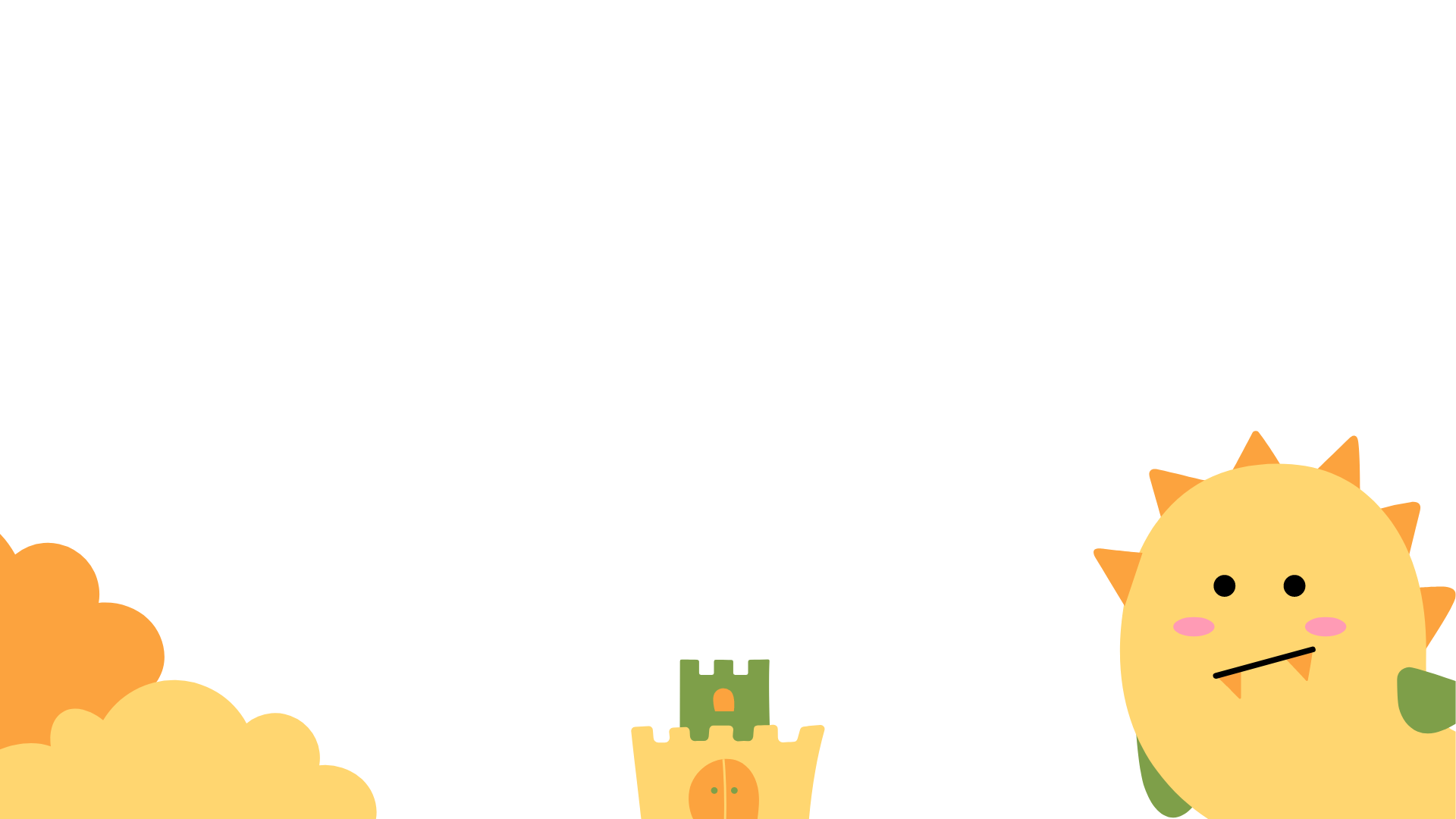 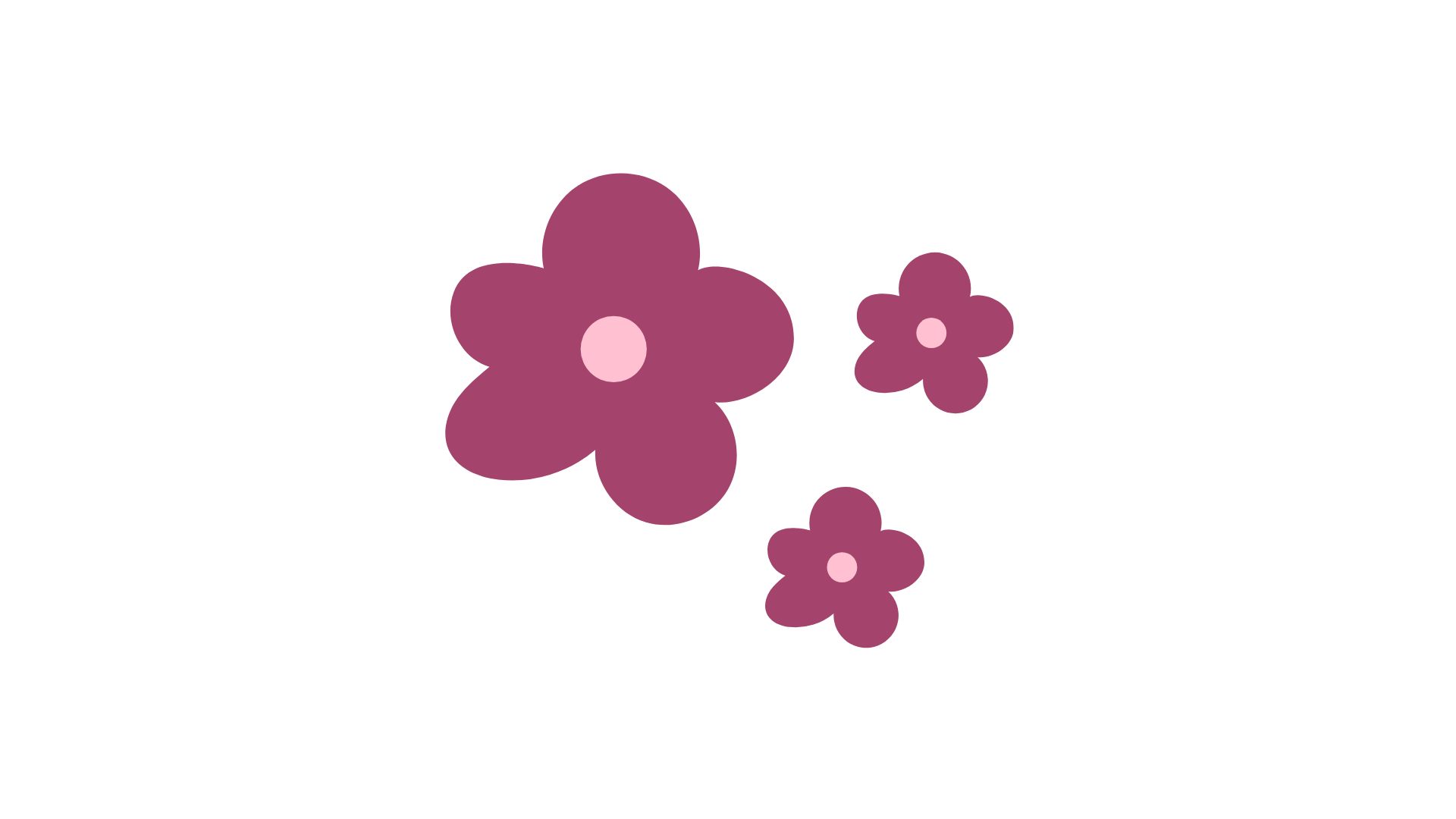 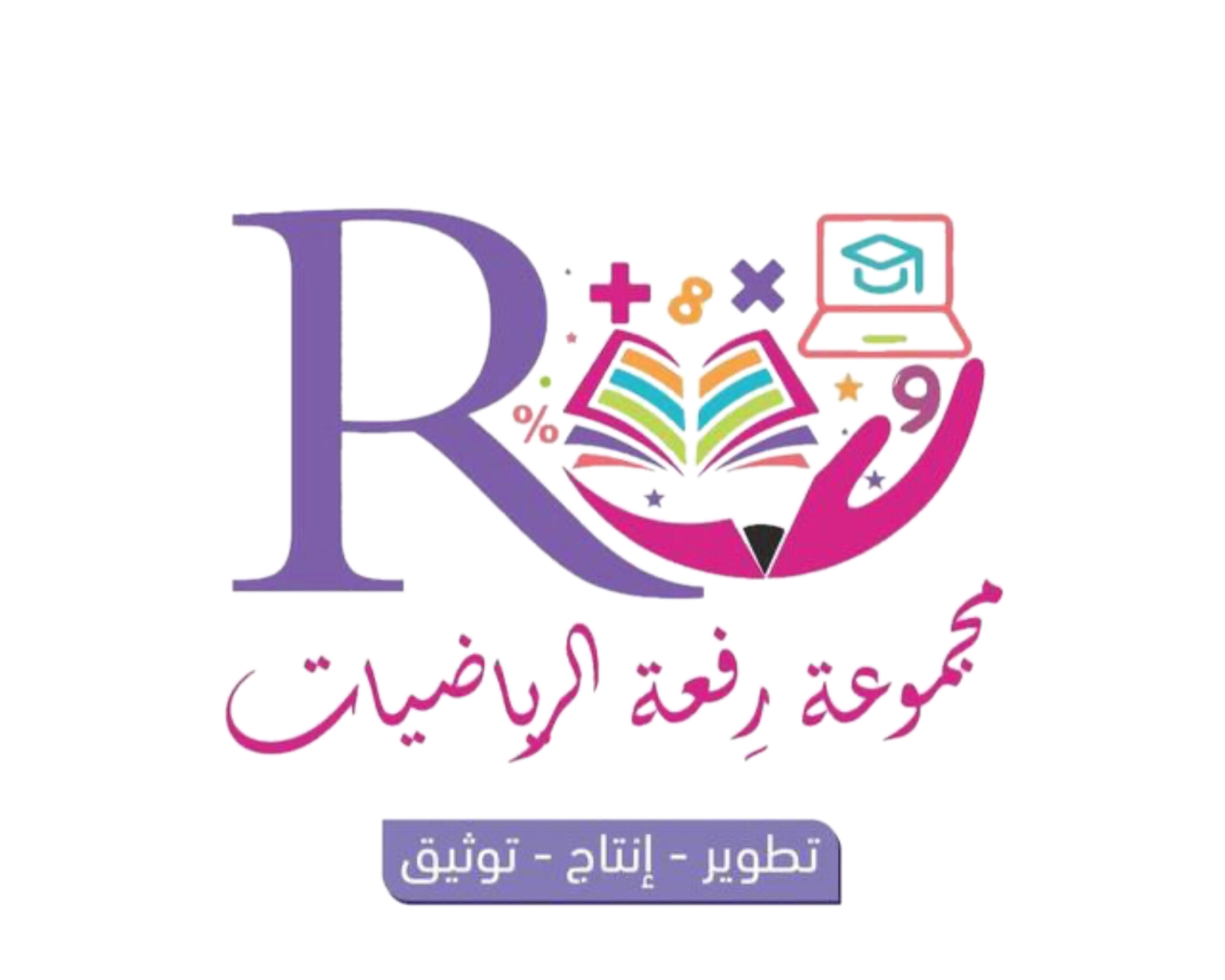 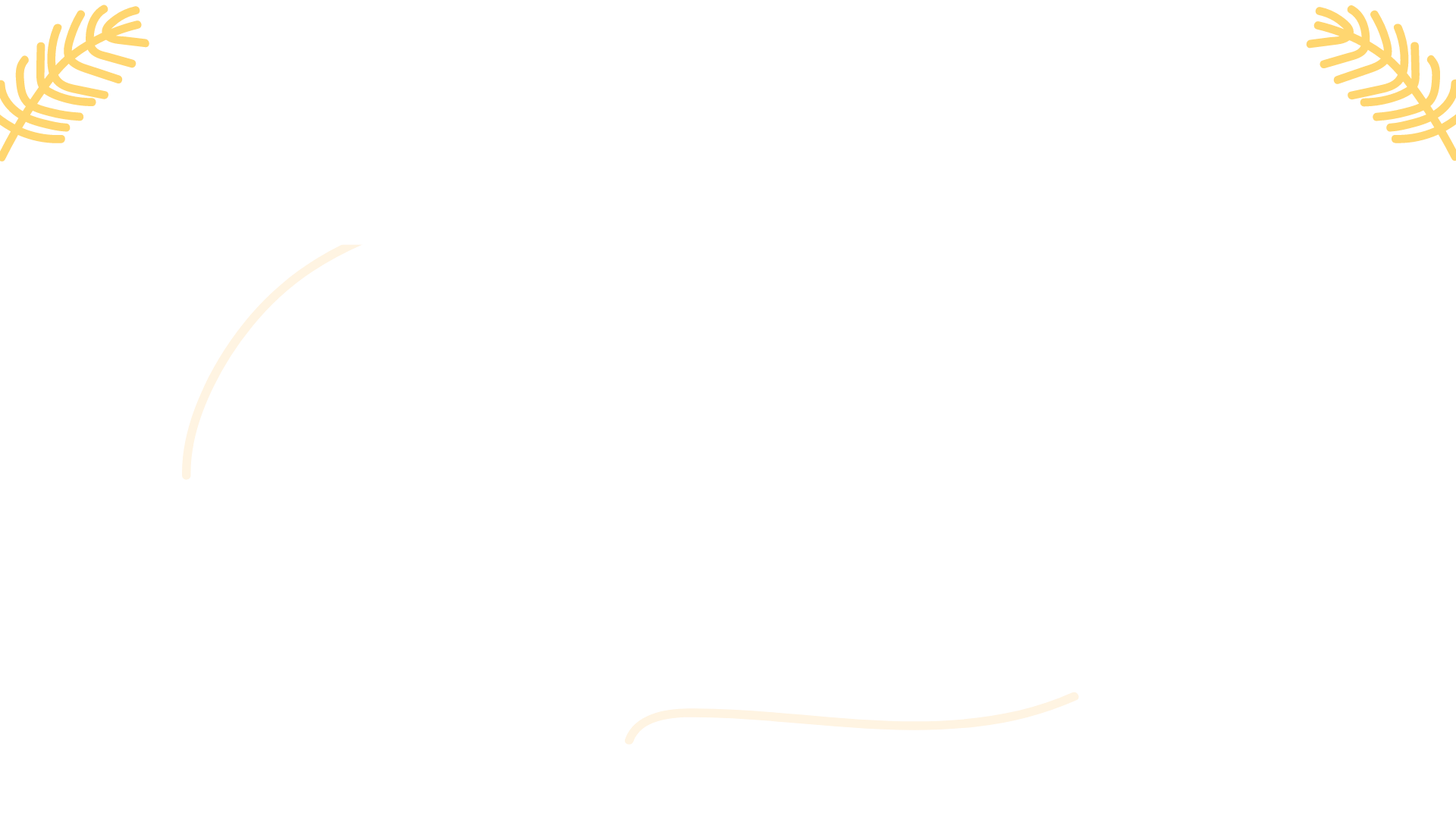 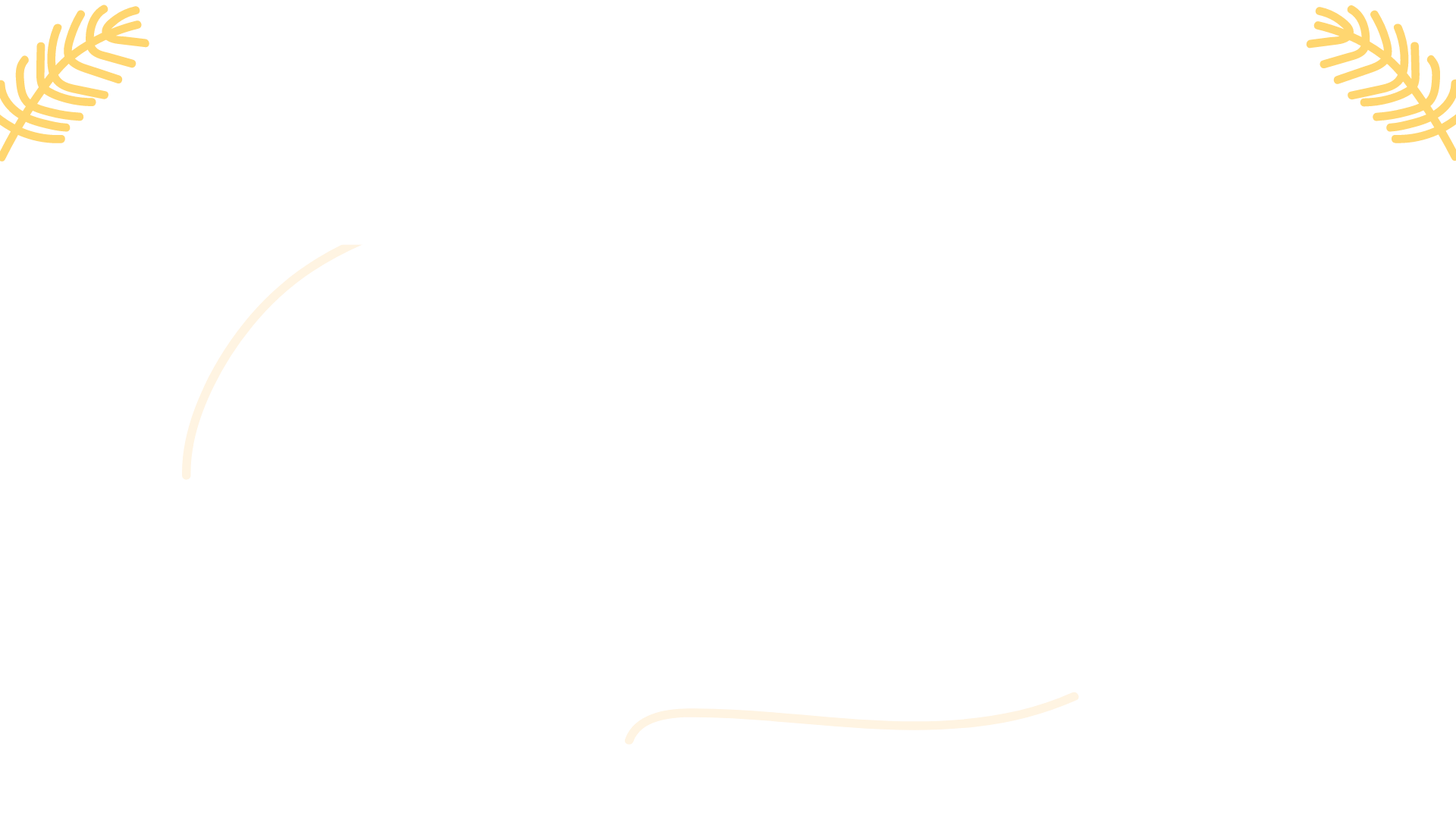 أستعد
قرأ صالح كتاباً عن آلة صنع أقلام الرصاص. إذا علم صالح أن هذه الآلة تنتج 132 قلماً في الدقيقة الواحدة ، فكم قلماً تنتج في 5 دقائق ؟
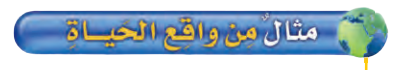 كم قلم رصاص تنتجه الآلة في 5 دقائق ؟
1
الخطوة الأولى : اضرب في الآحاد
1
0
1
0
2  3   1
×  5
الخطوة الثانية : اضرب في العشرات
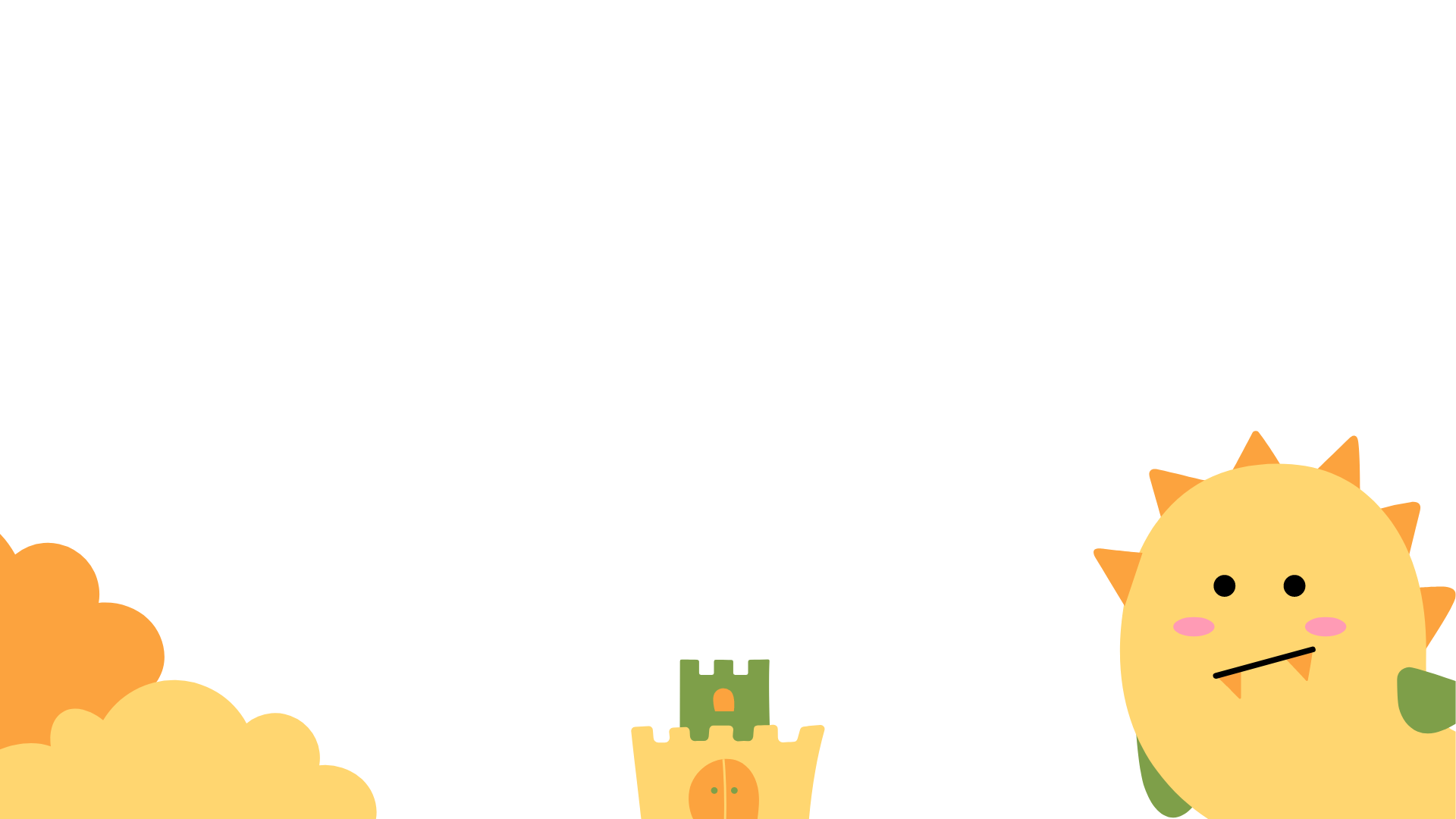 × 5
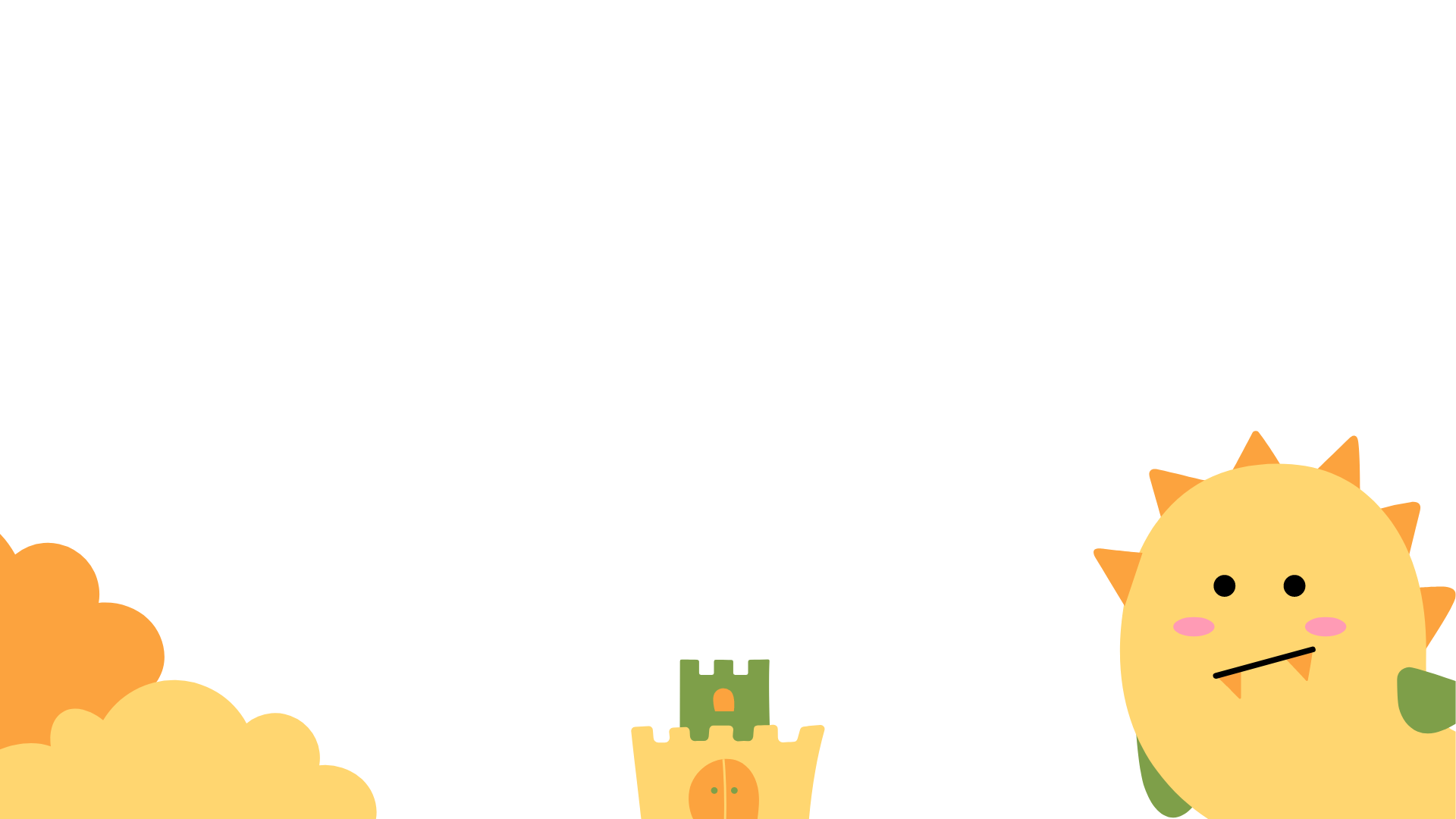 الخطوة الثالثة : اضرب في المئات
0
5
0
6
6
0
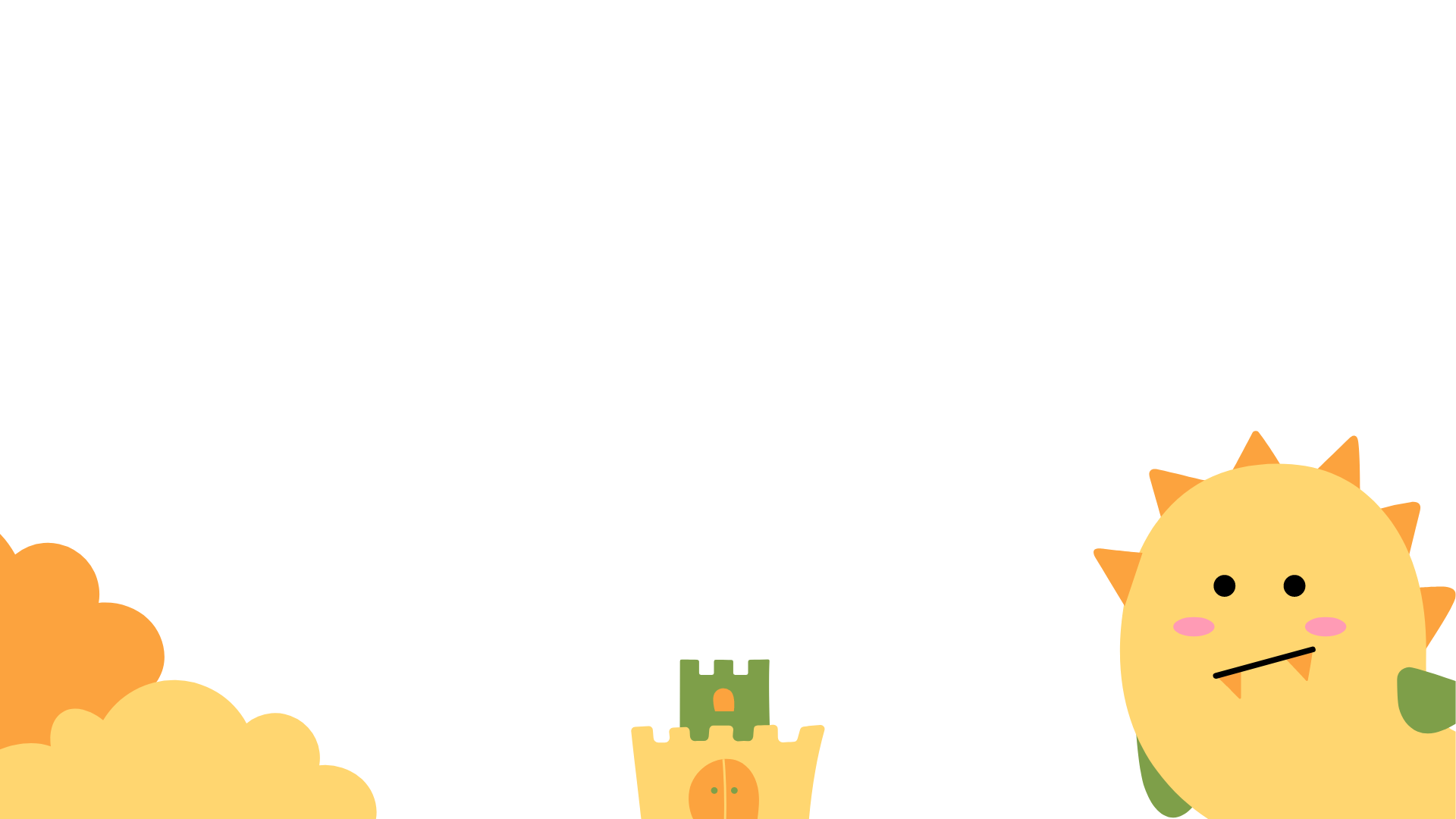 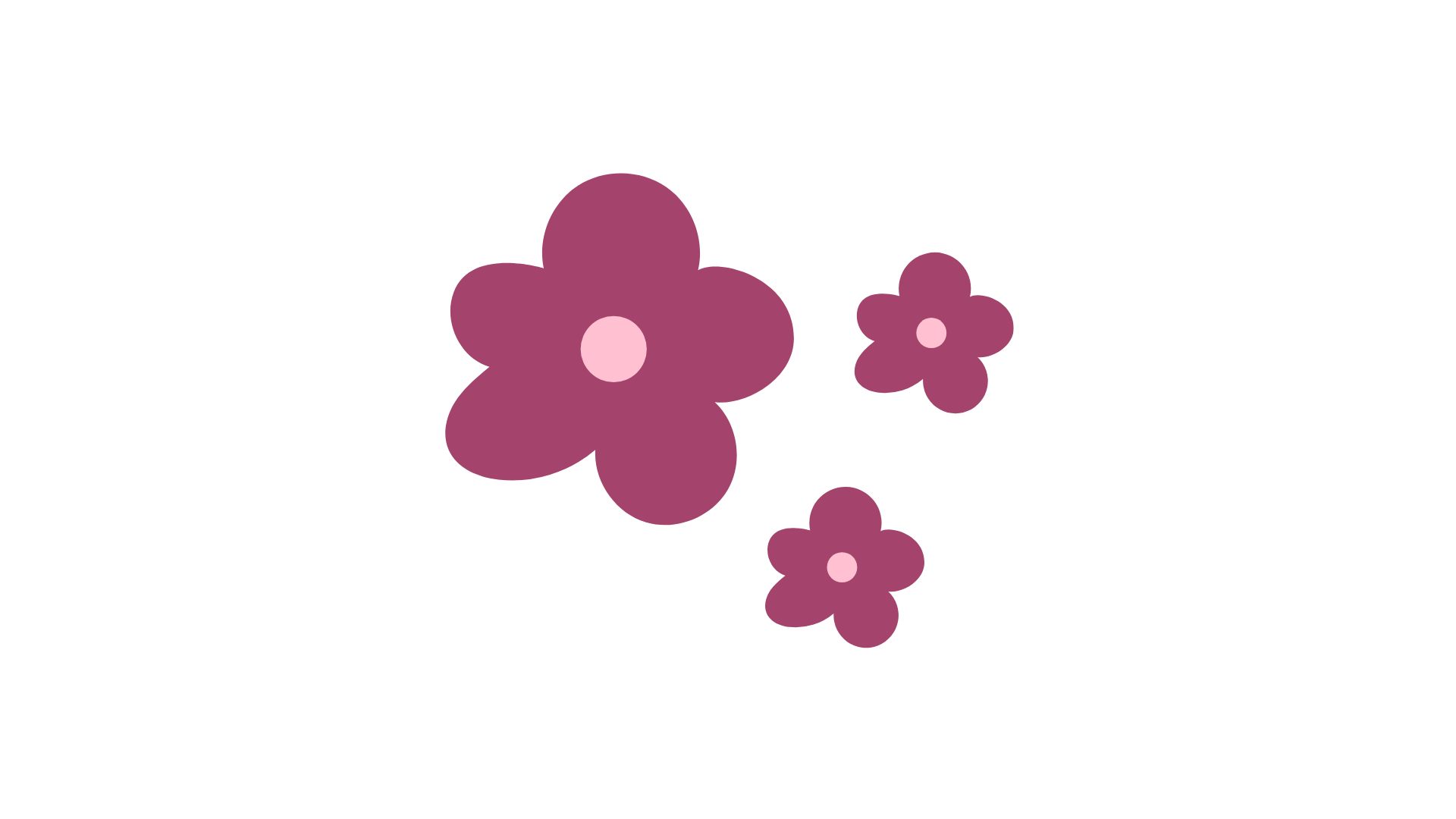 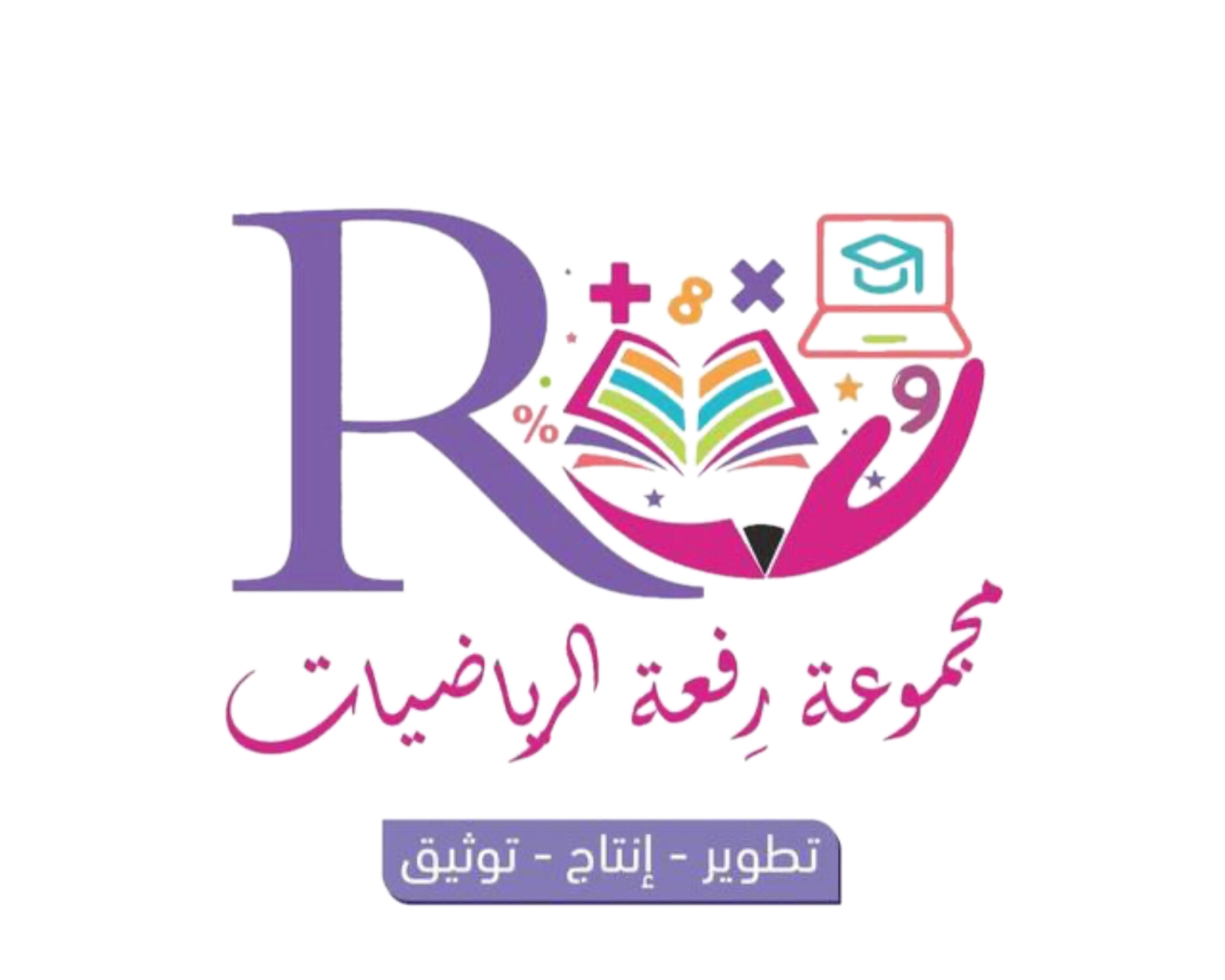 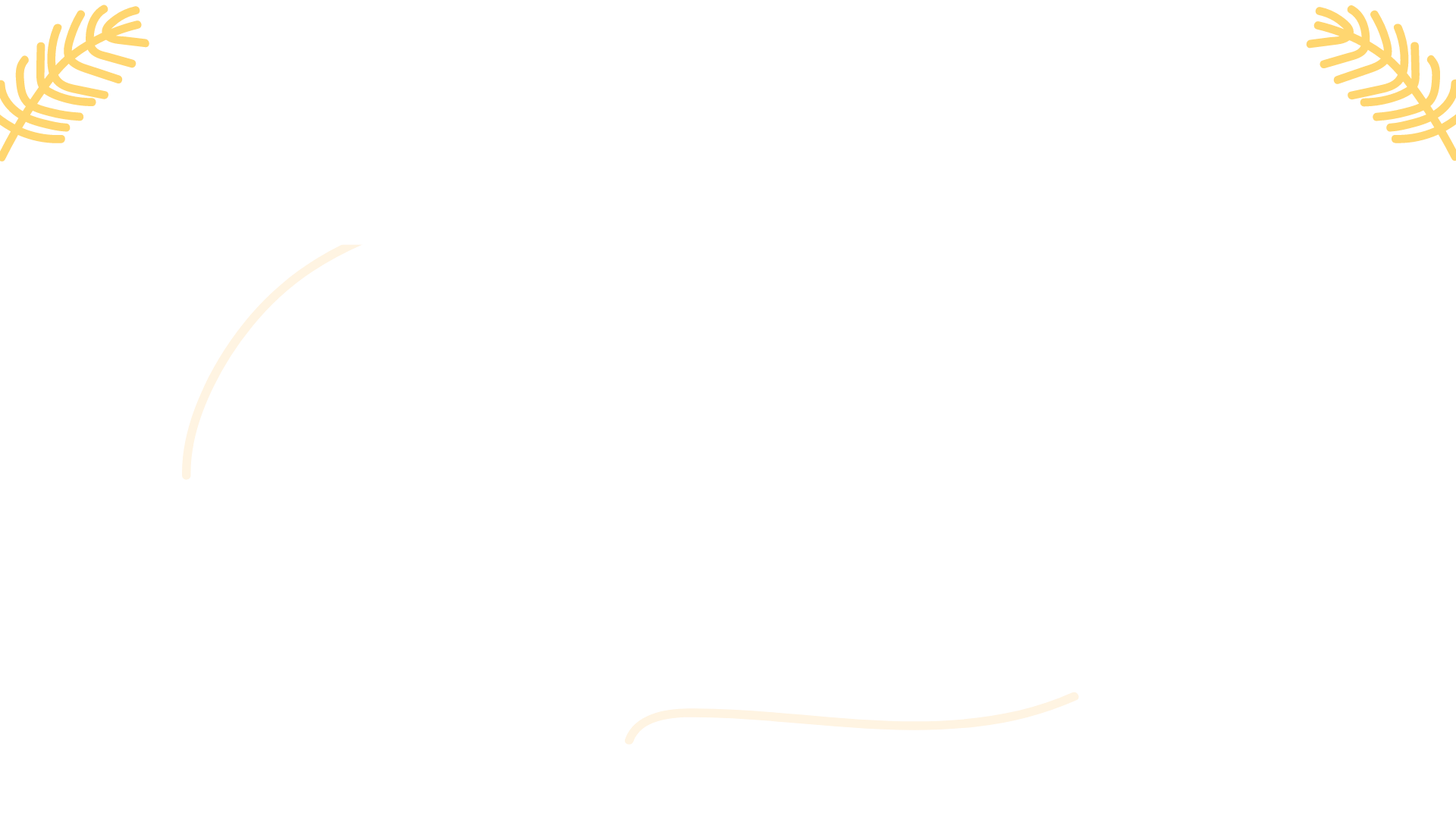 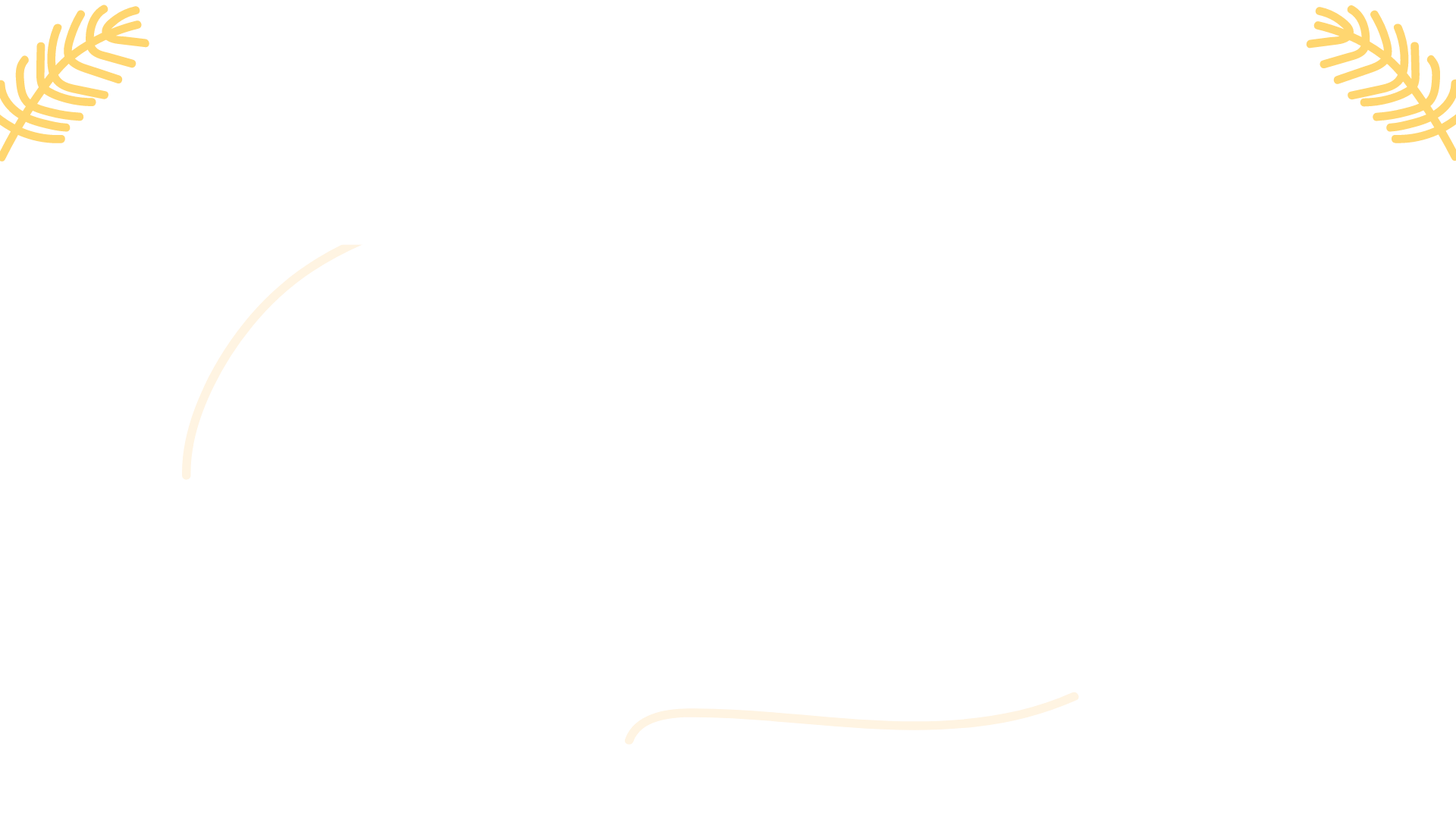 أتأكد
أوجد ناتج الضرب
1
2
2
1
3
2
1
8  4   2
×  3
5  2   1
×  5
3  0   3
×  2
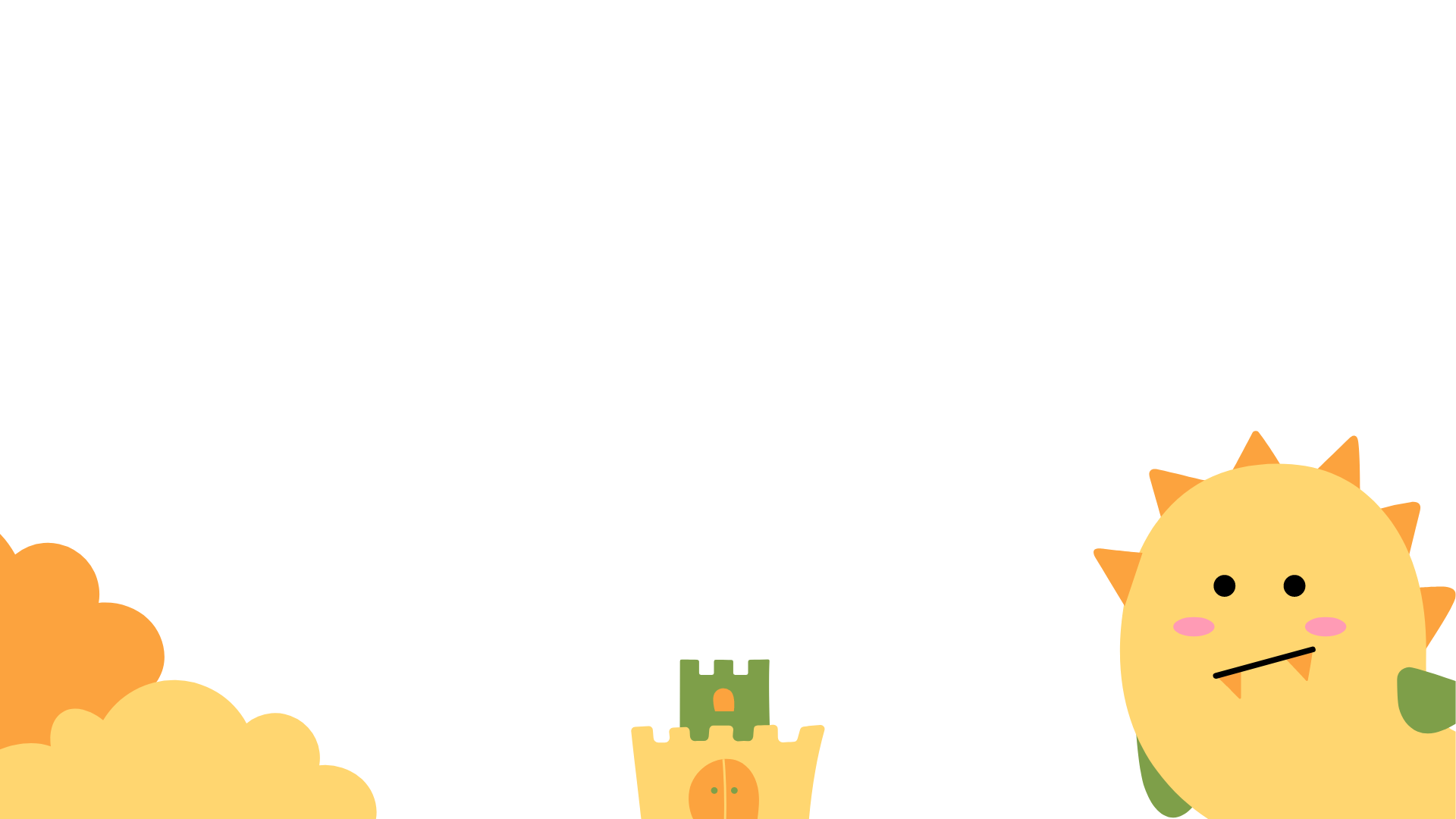 4
7
4
2
6
5
0
6
6
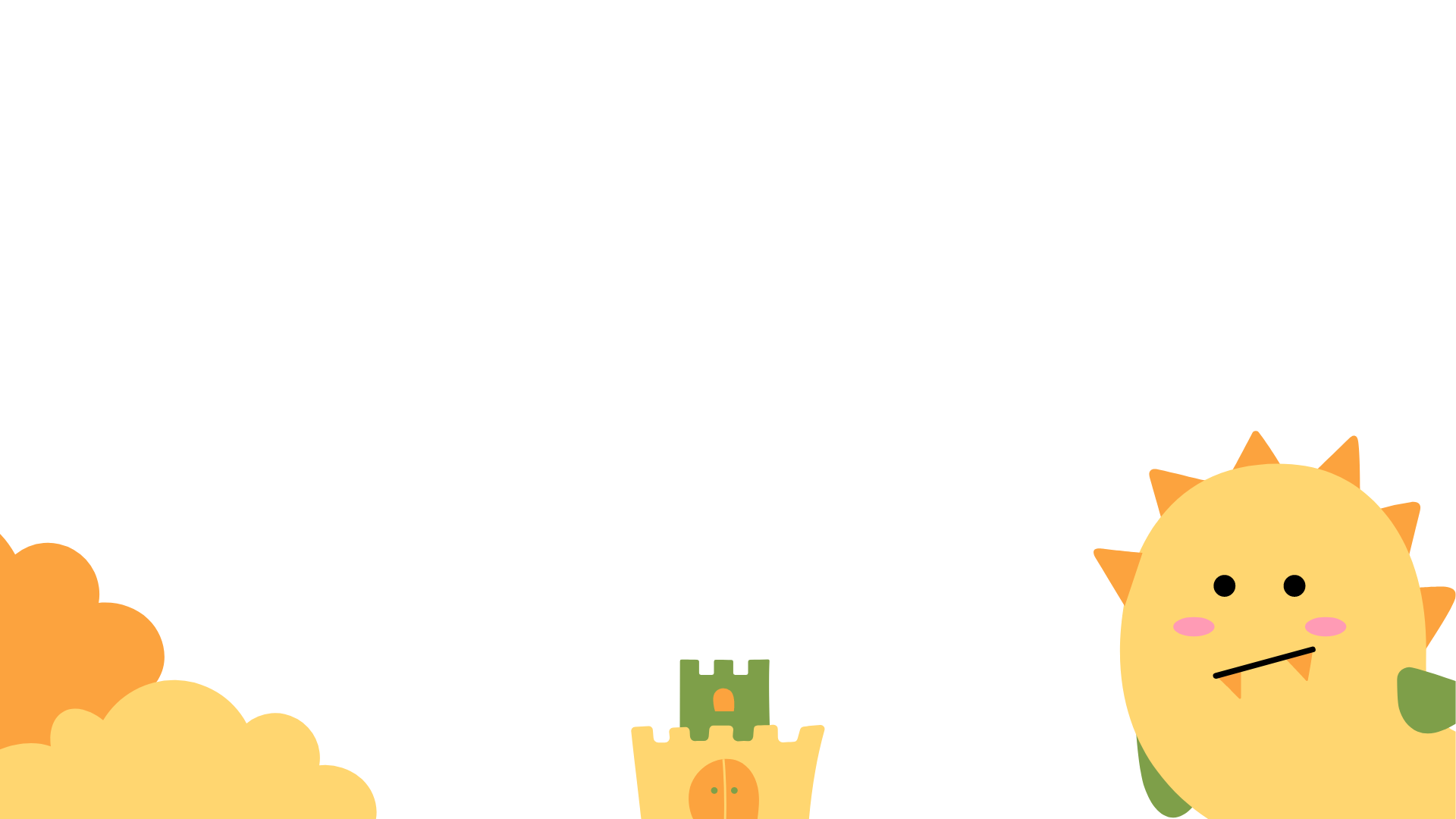 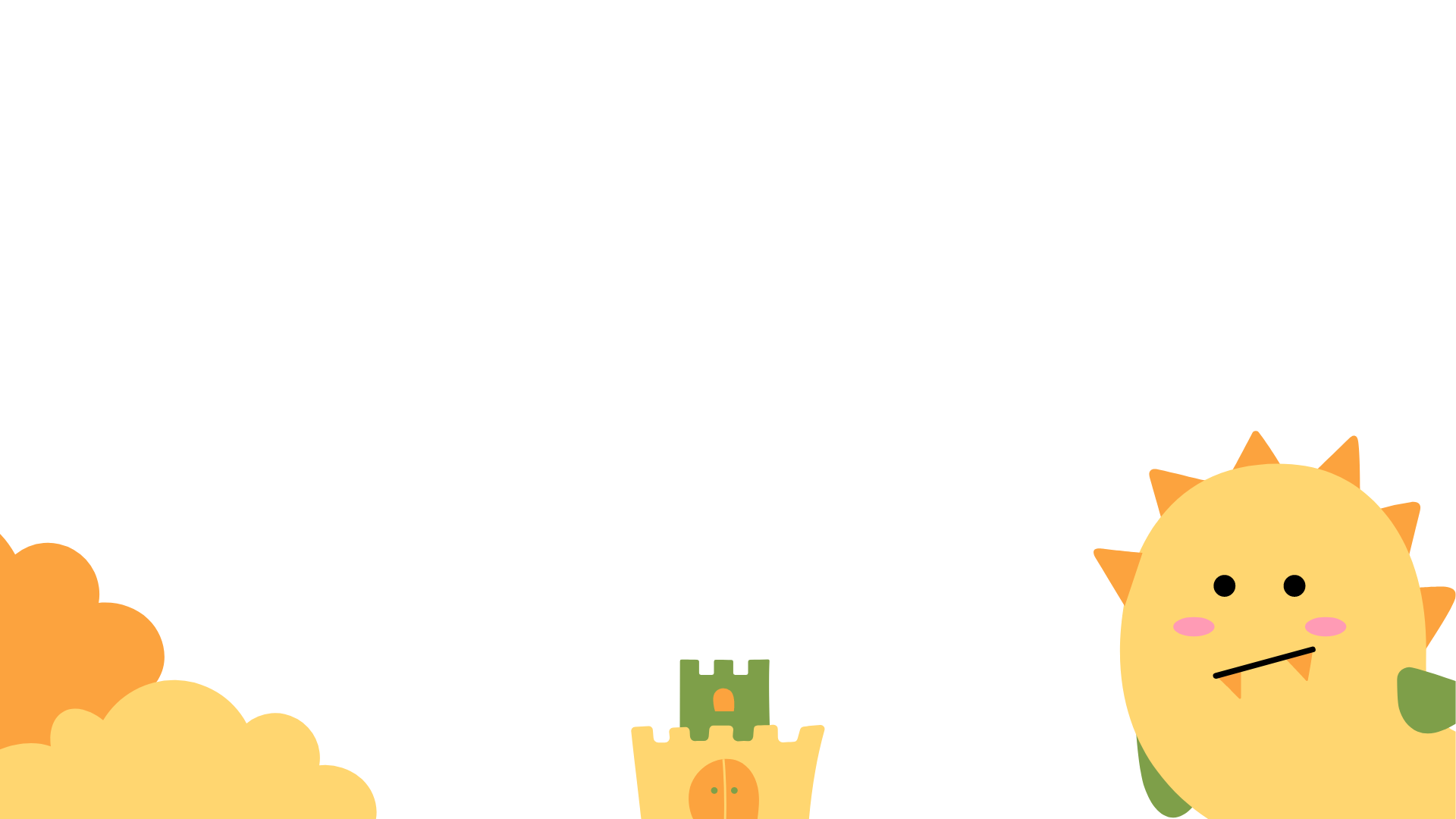 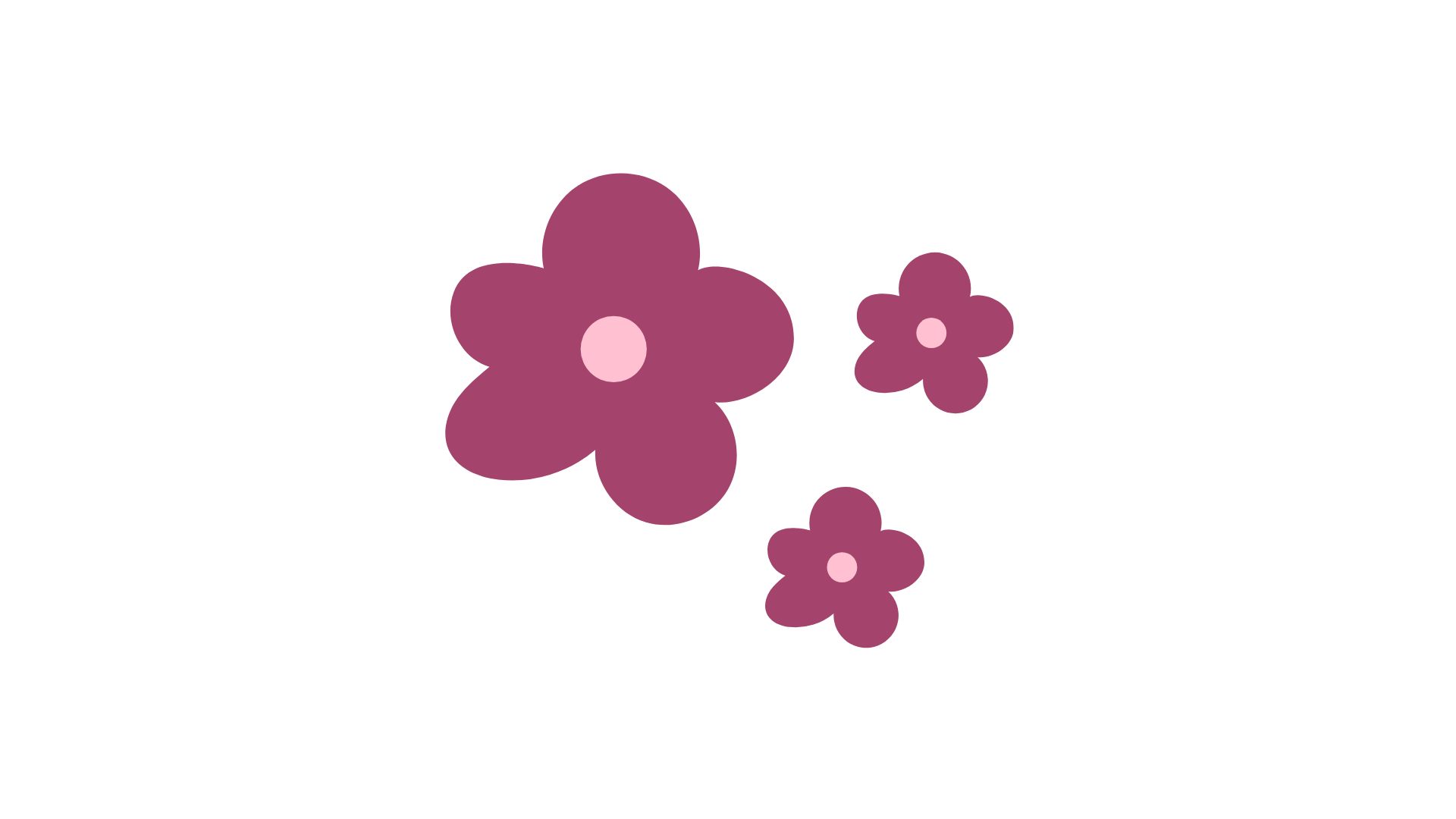 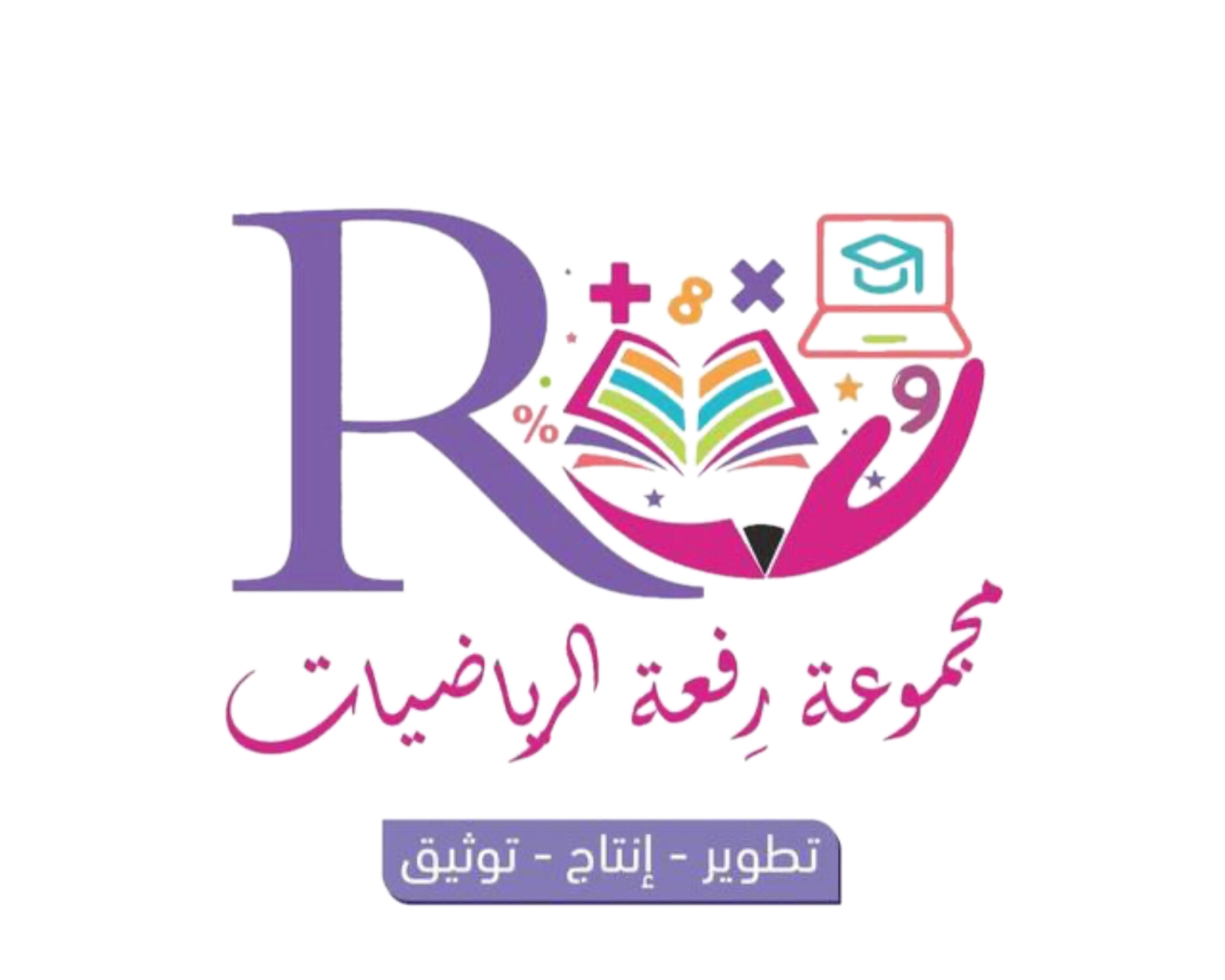 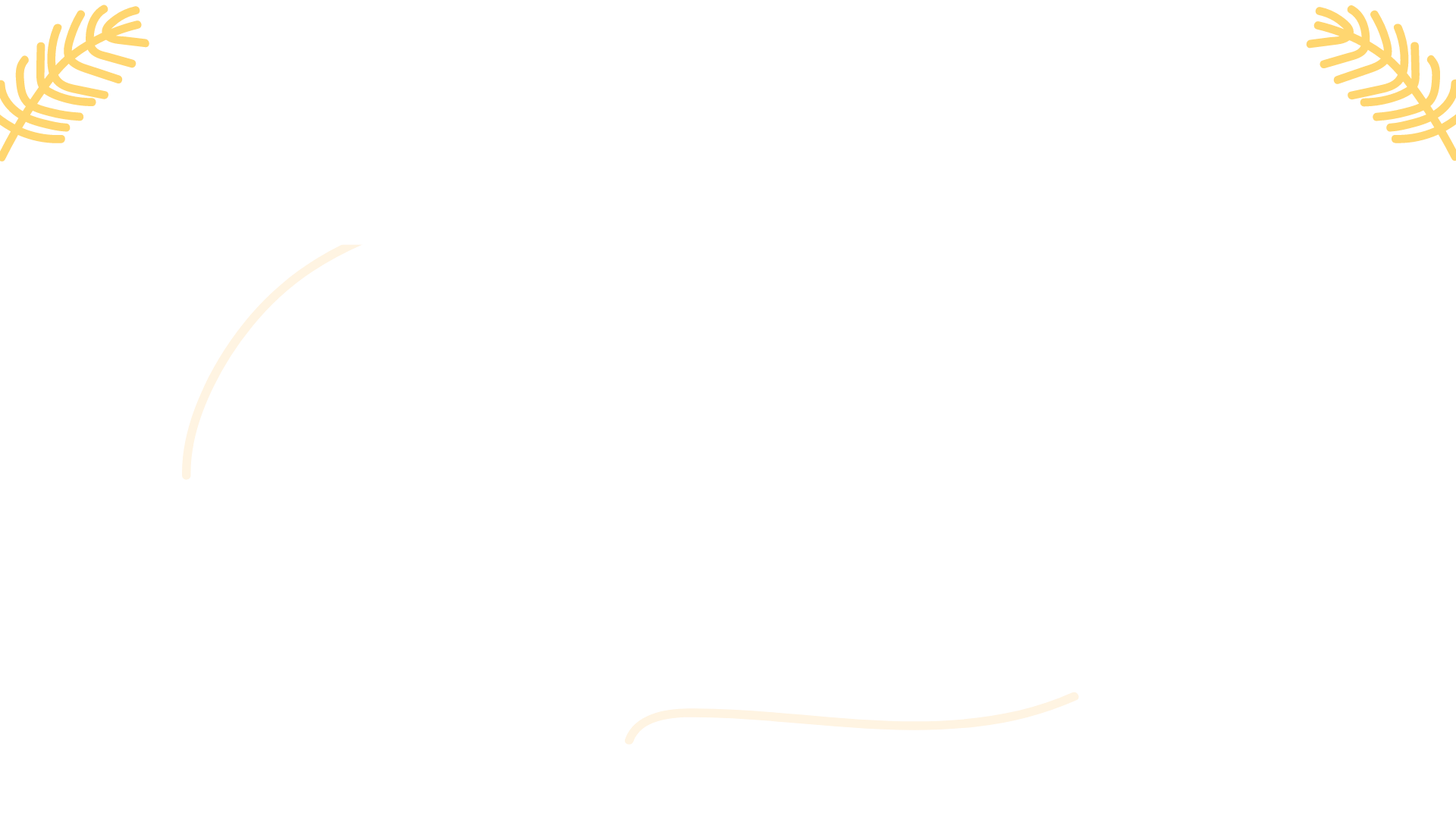 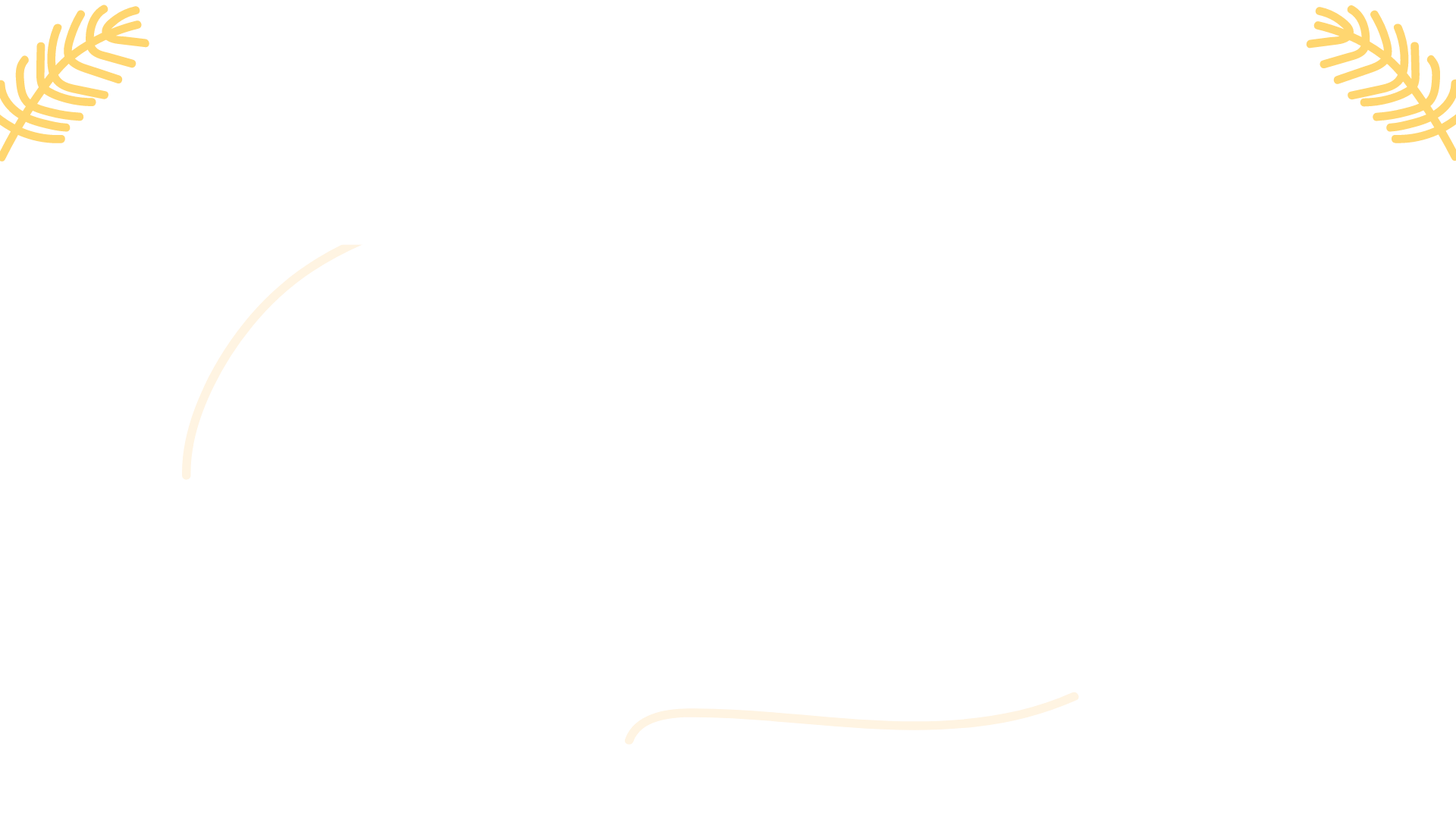 أتأكد
أوجد ناتج الضرب
4
4
2
5
3
6
2
1
7  0   5
×  6
5  2   1
×  5
6  7   2
×  4
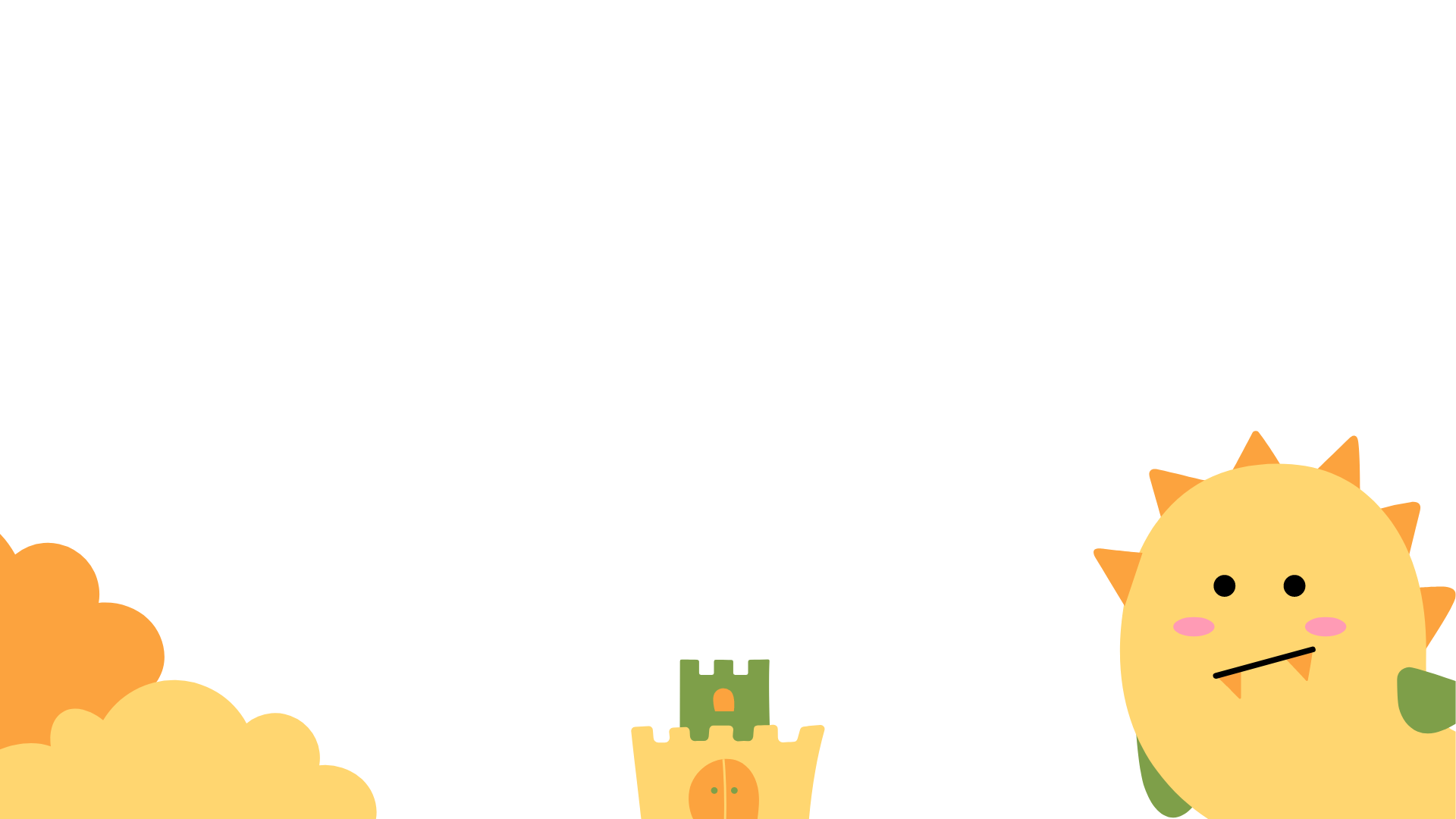 30
4
0
2
11
4
2
6
5
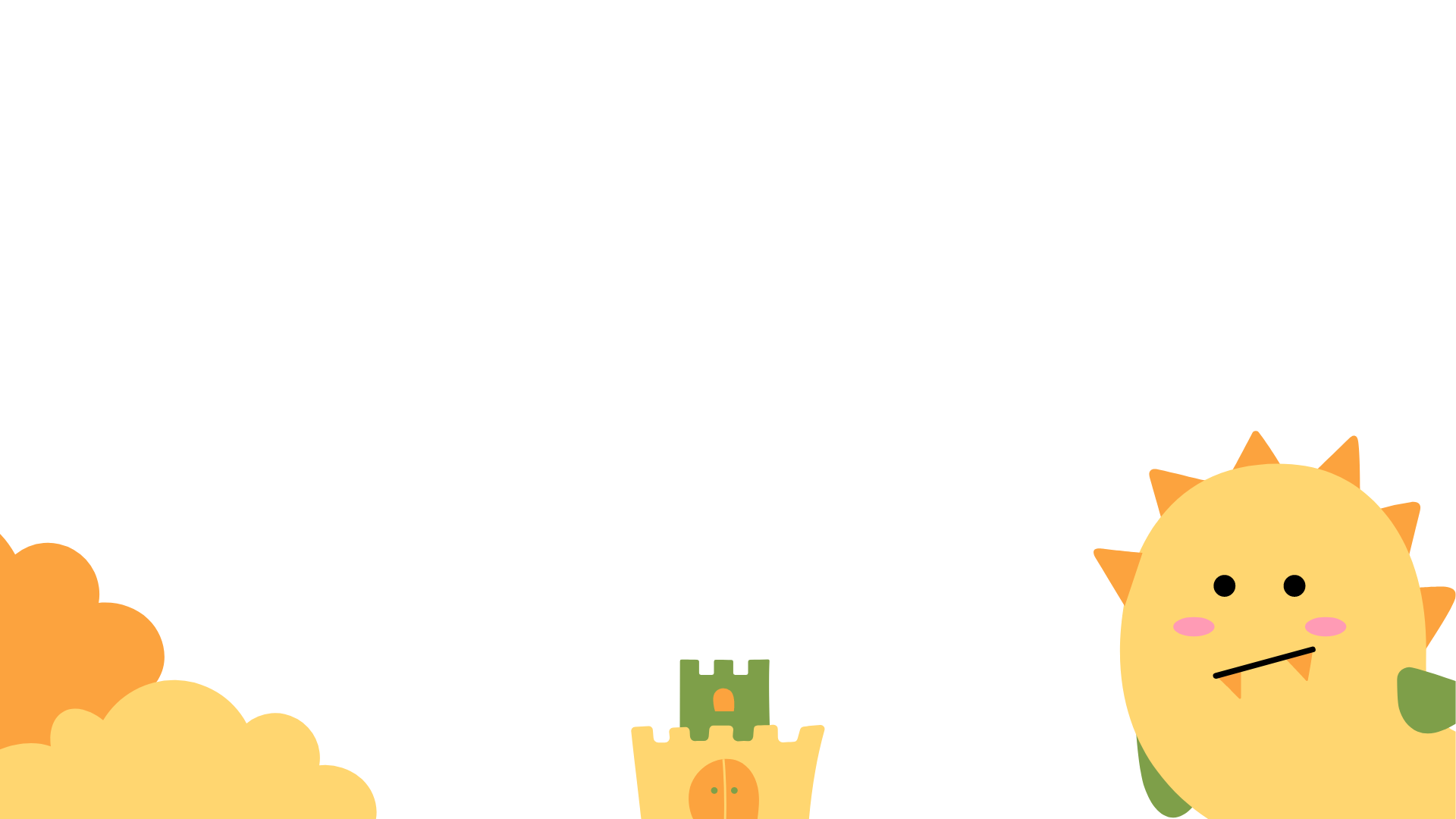 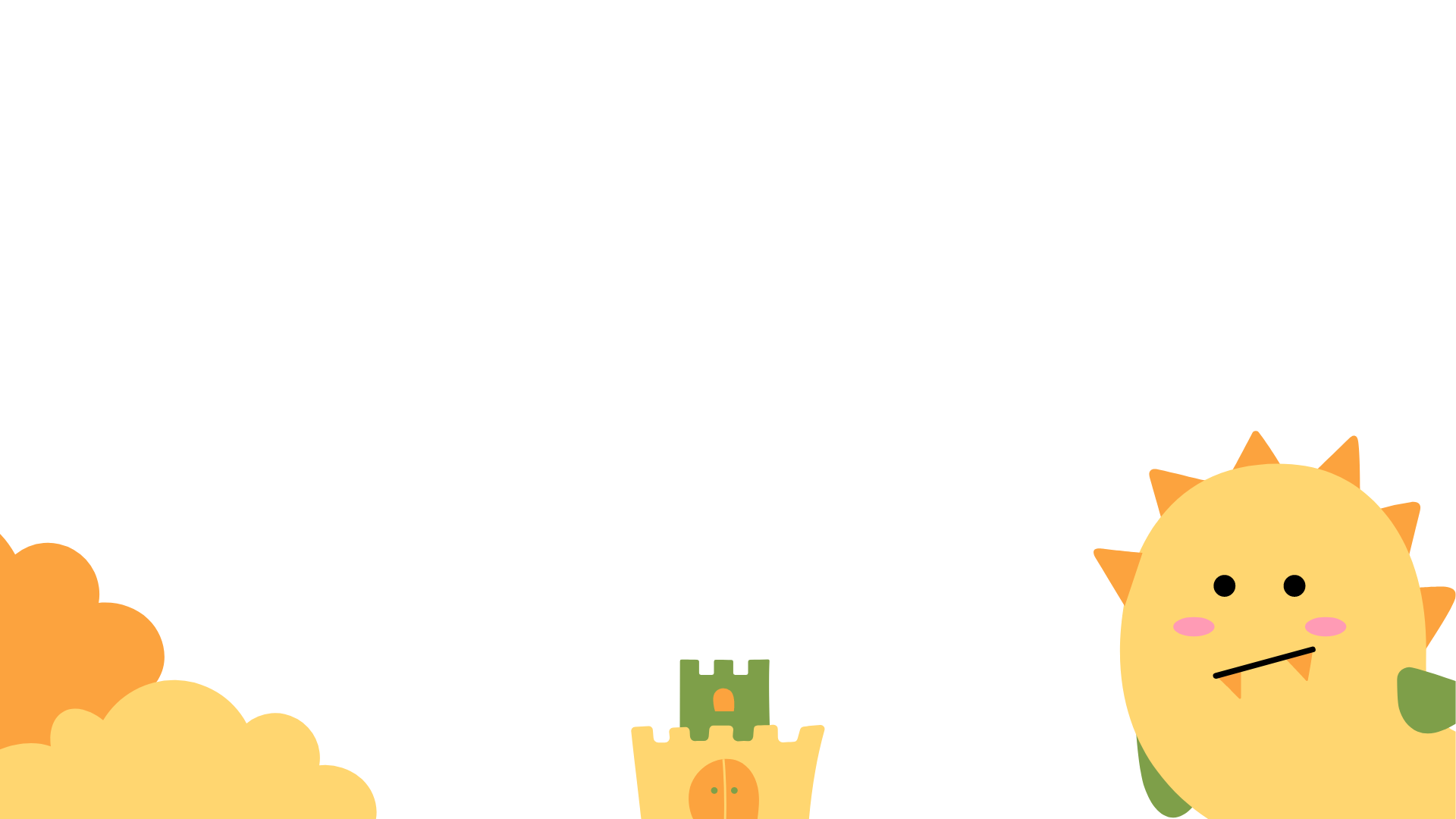 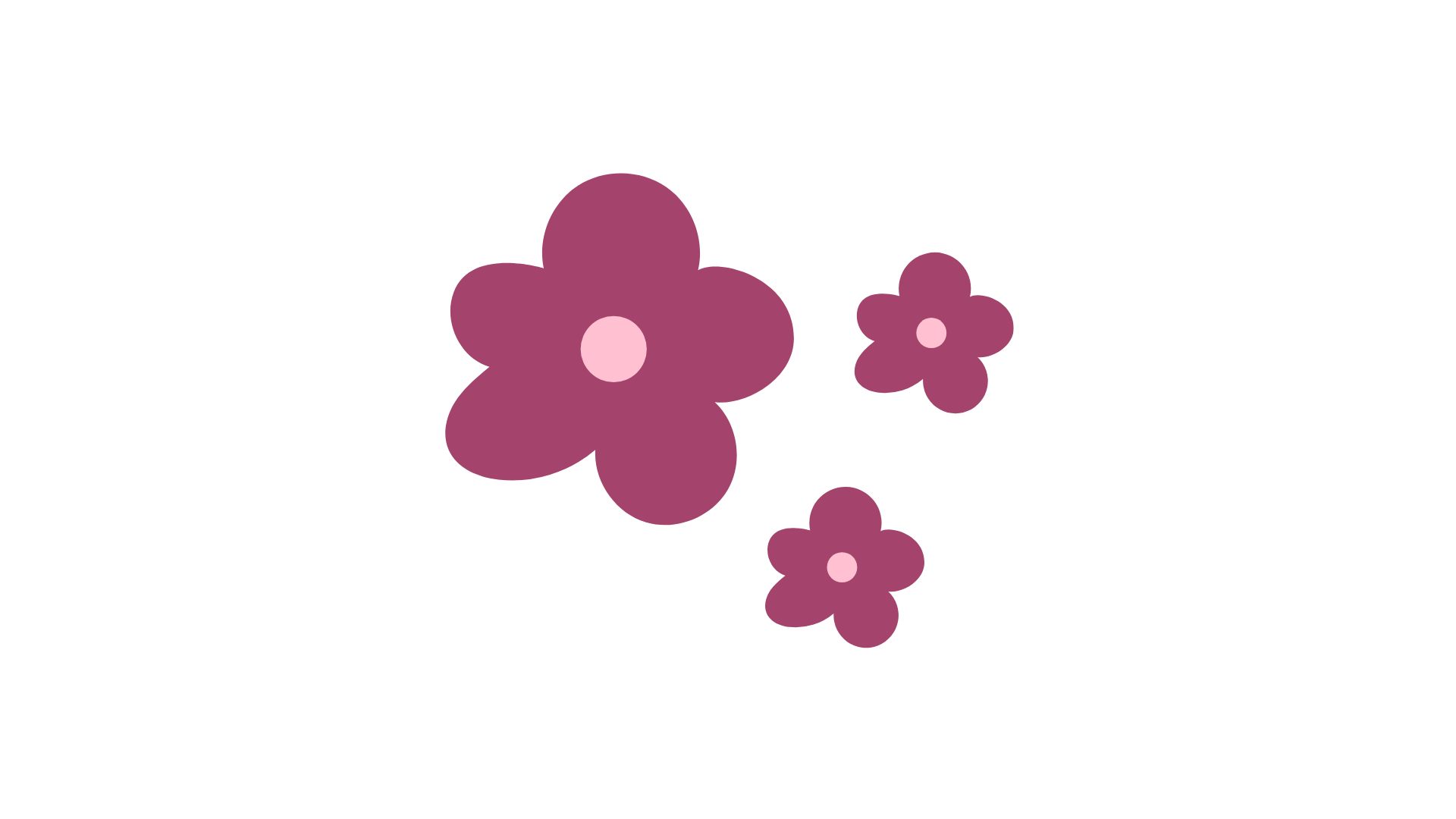 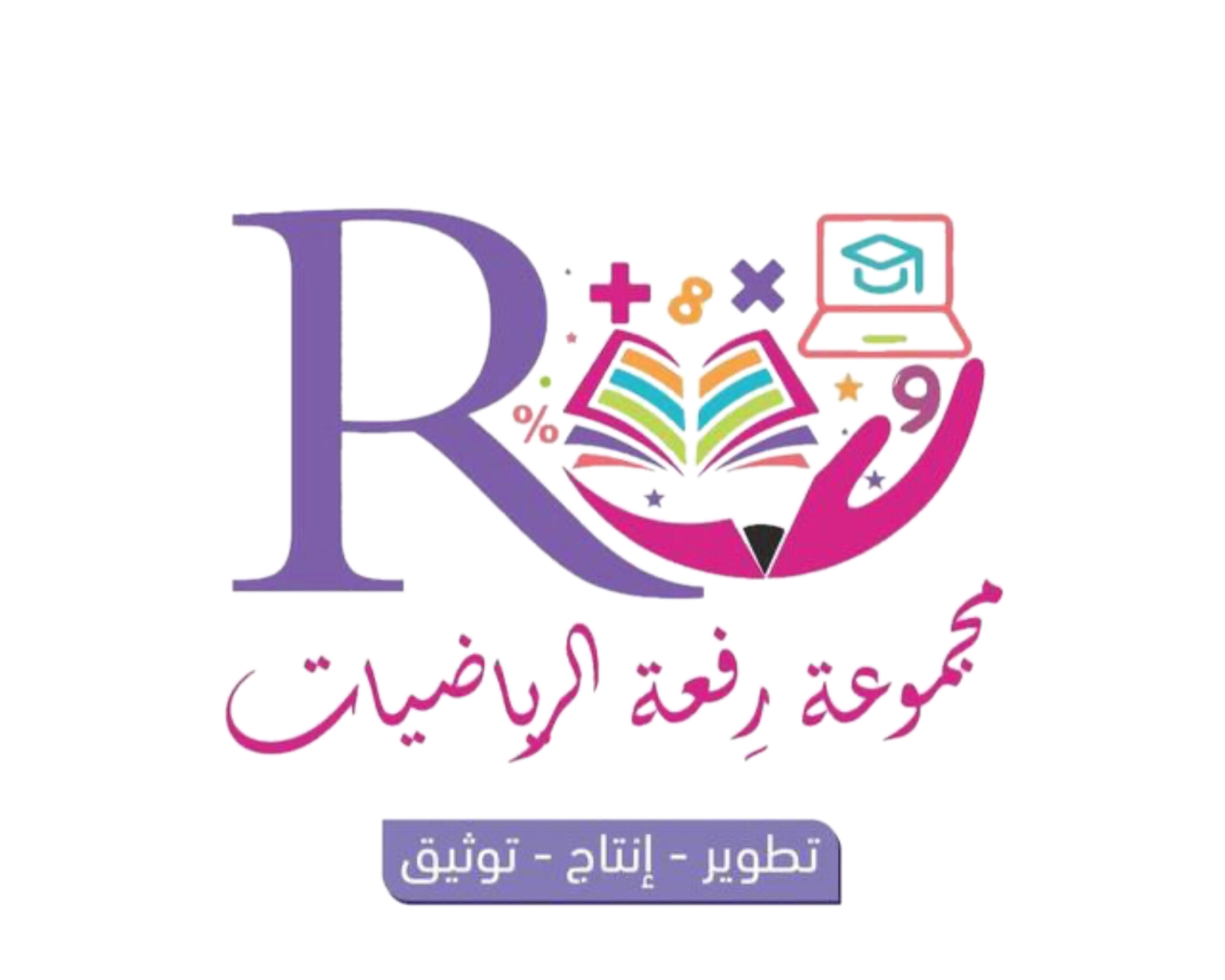 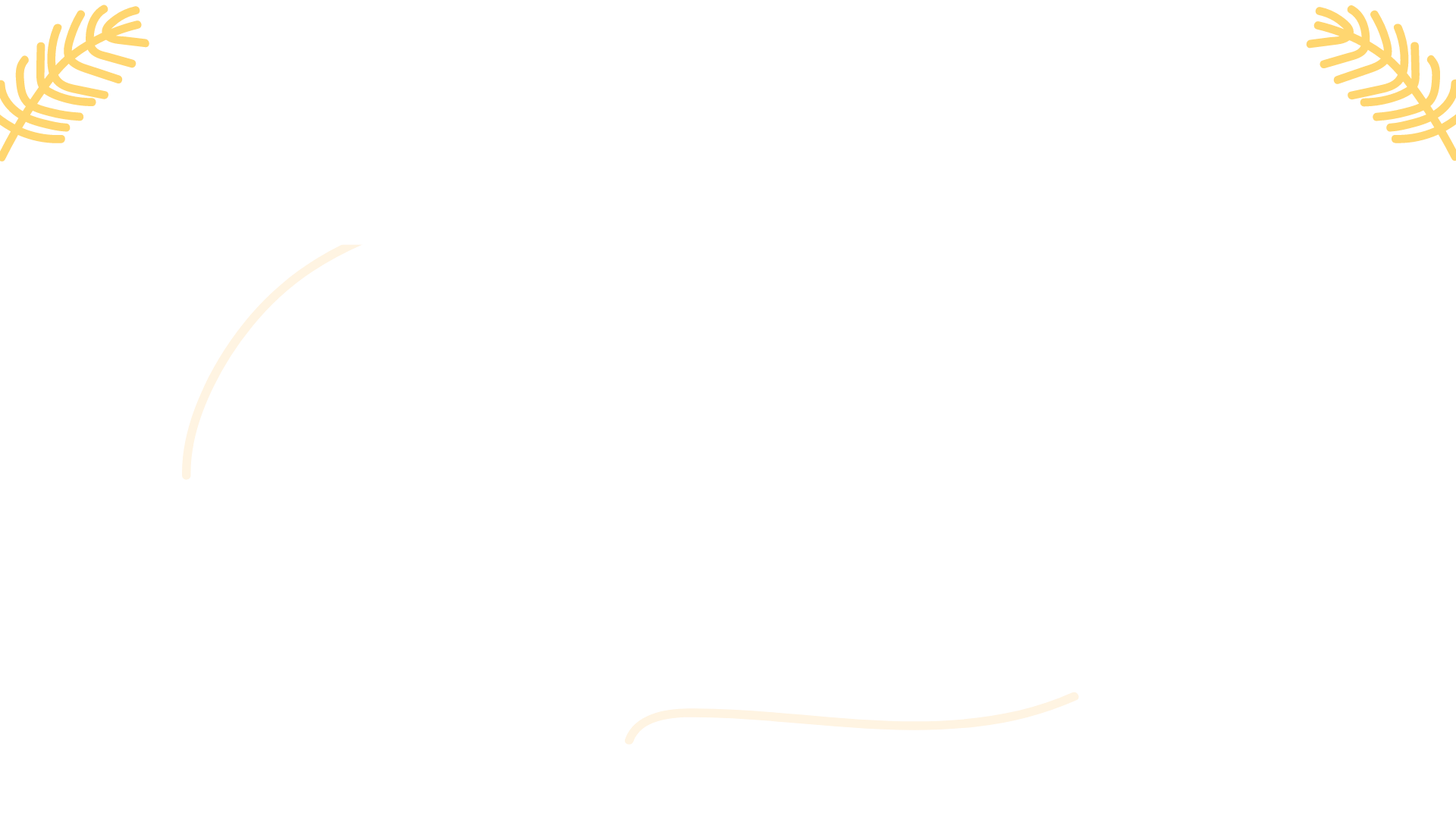 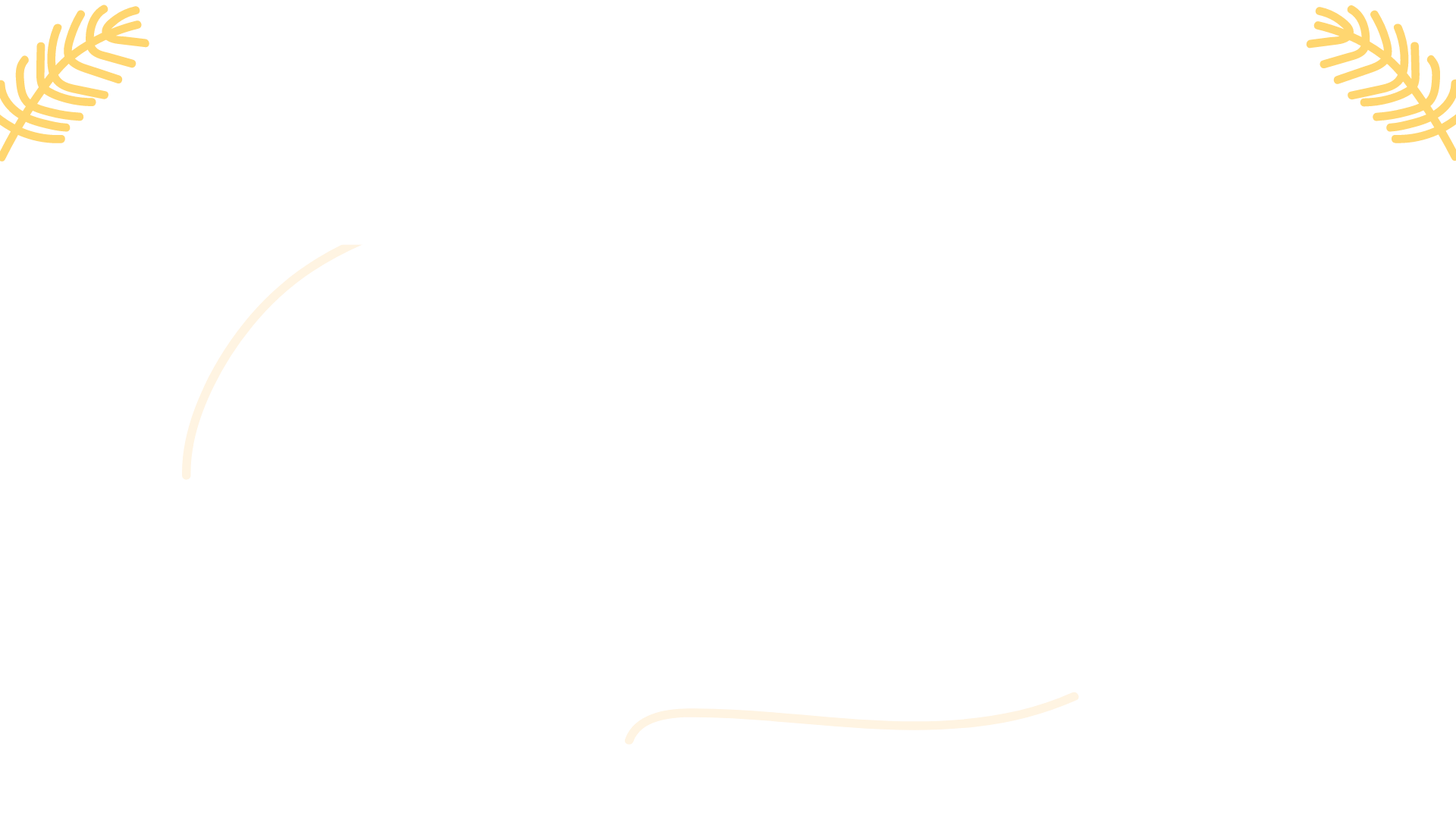 تدرب
أوجد ناتج الضرب
11
1
1
12
2
13
1
8  6   1
×  2
2  5   2
×  2
3  8   3
×  3
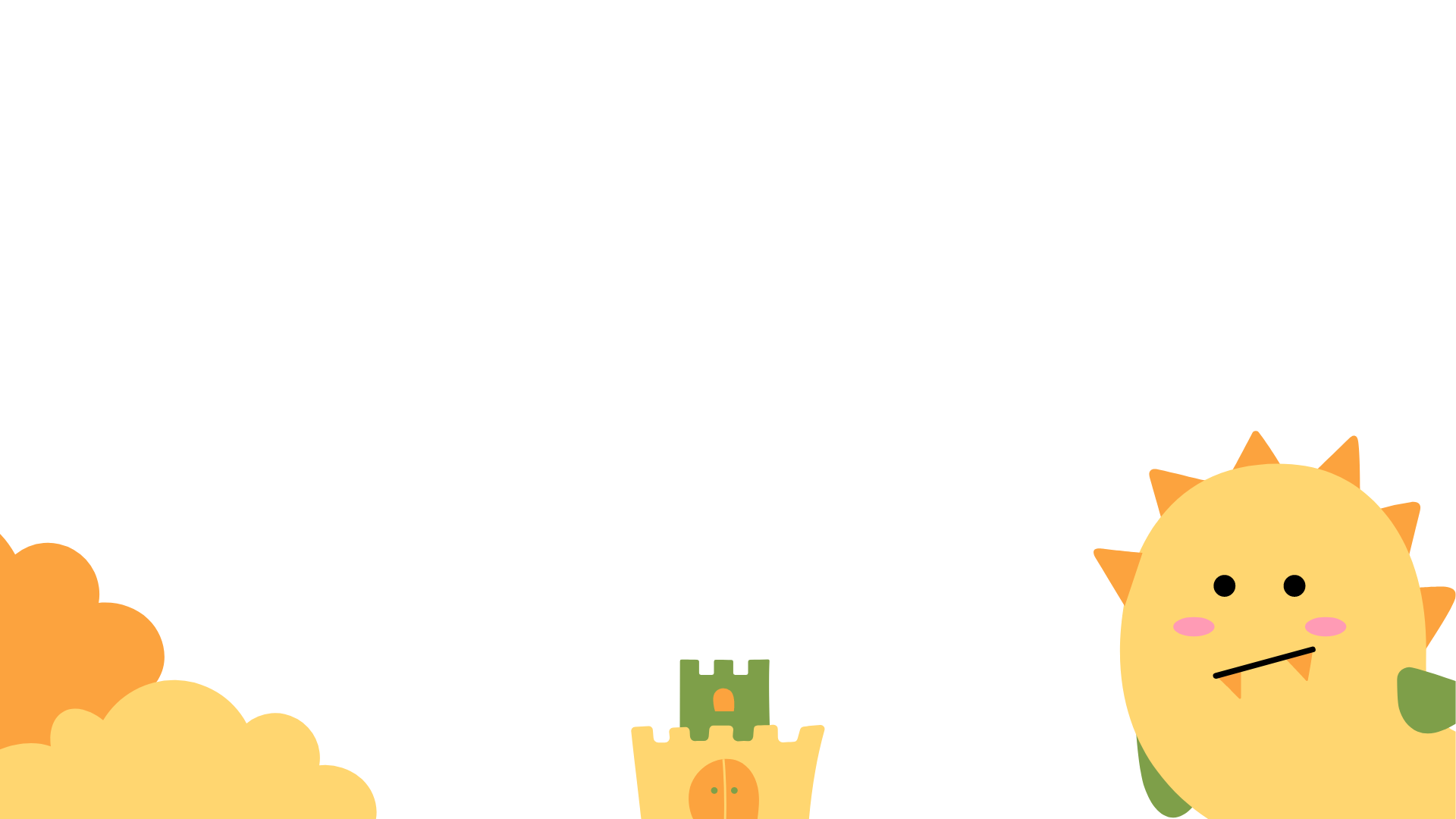 3
3
4
6
11
9
0
5
4
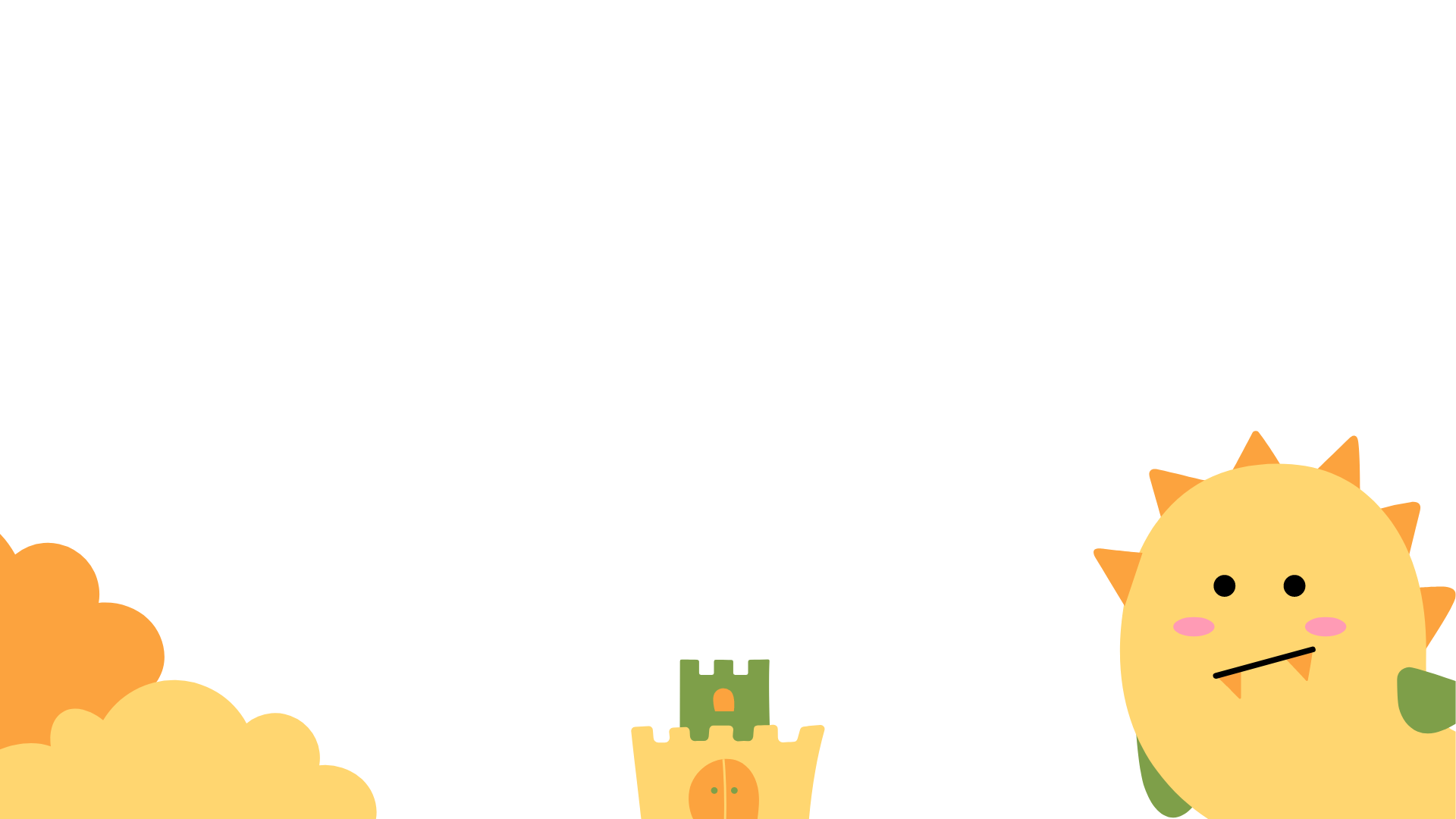 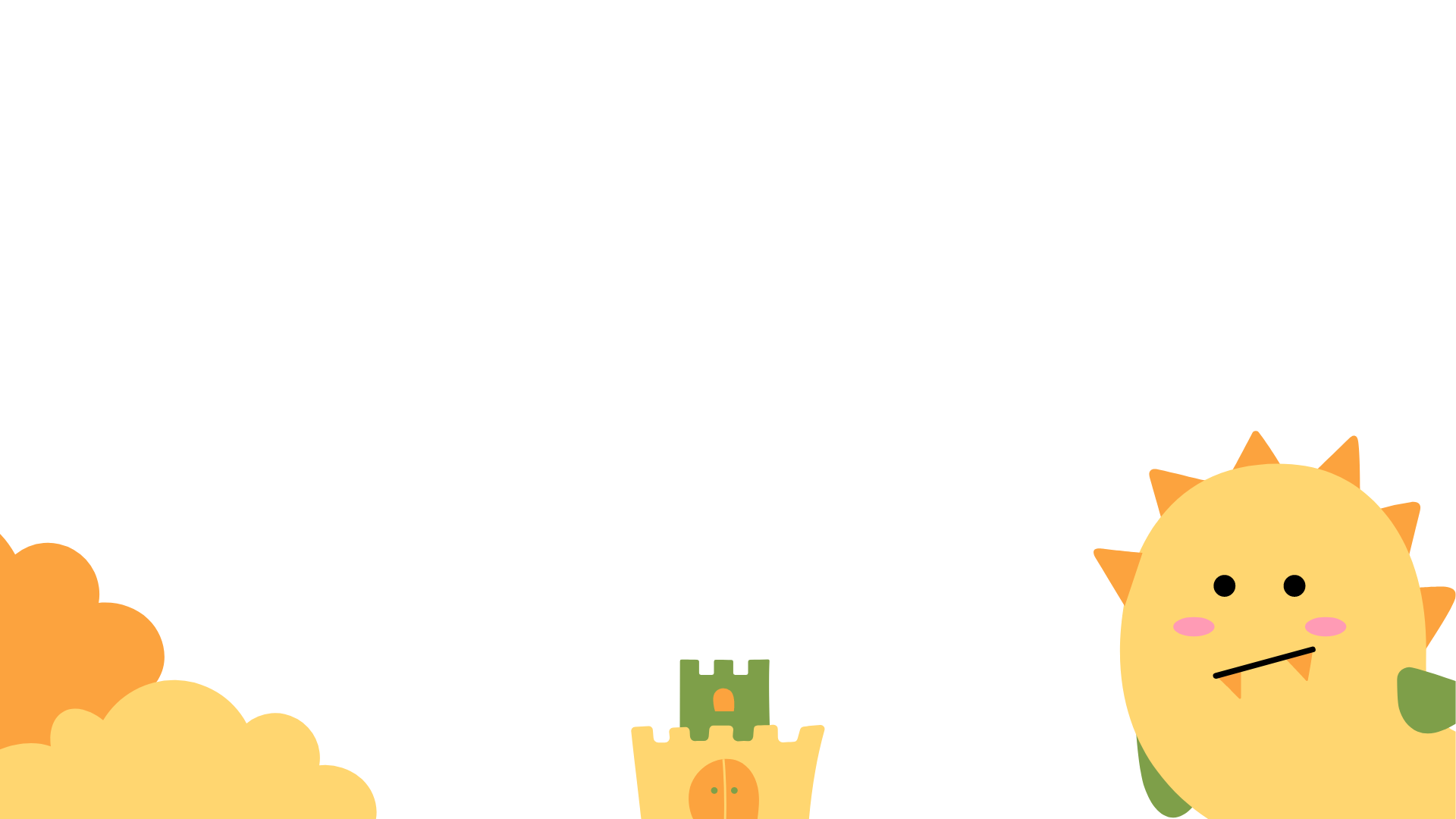 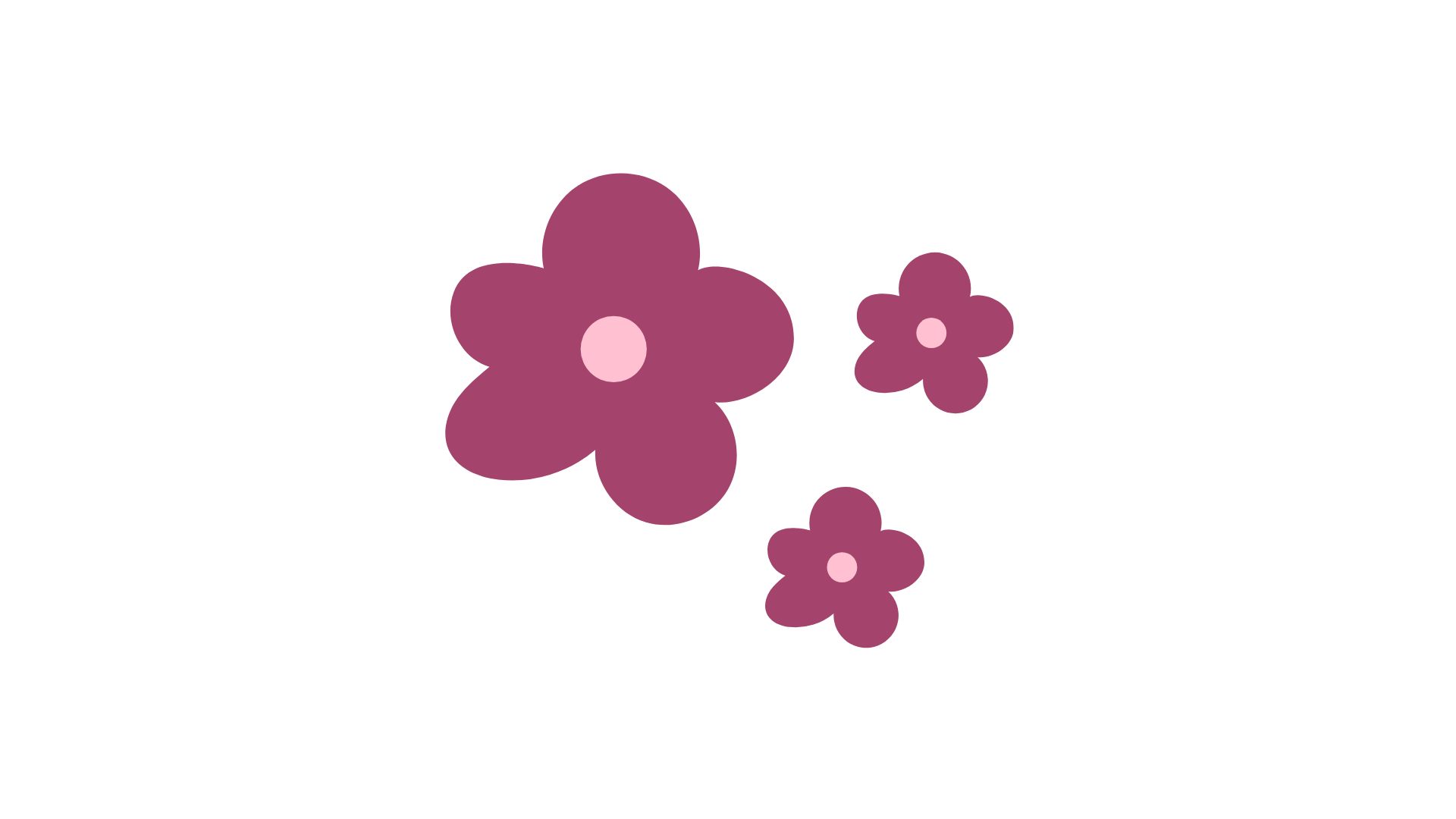 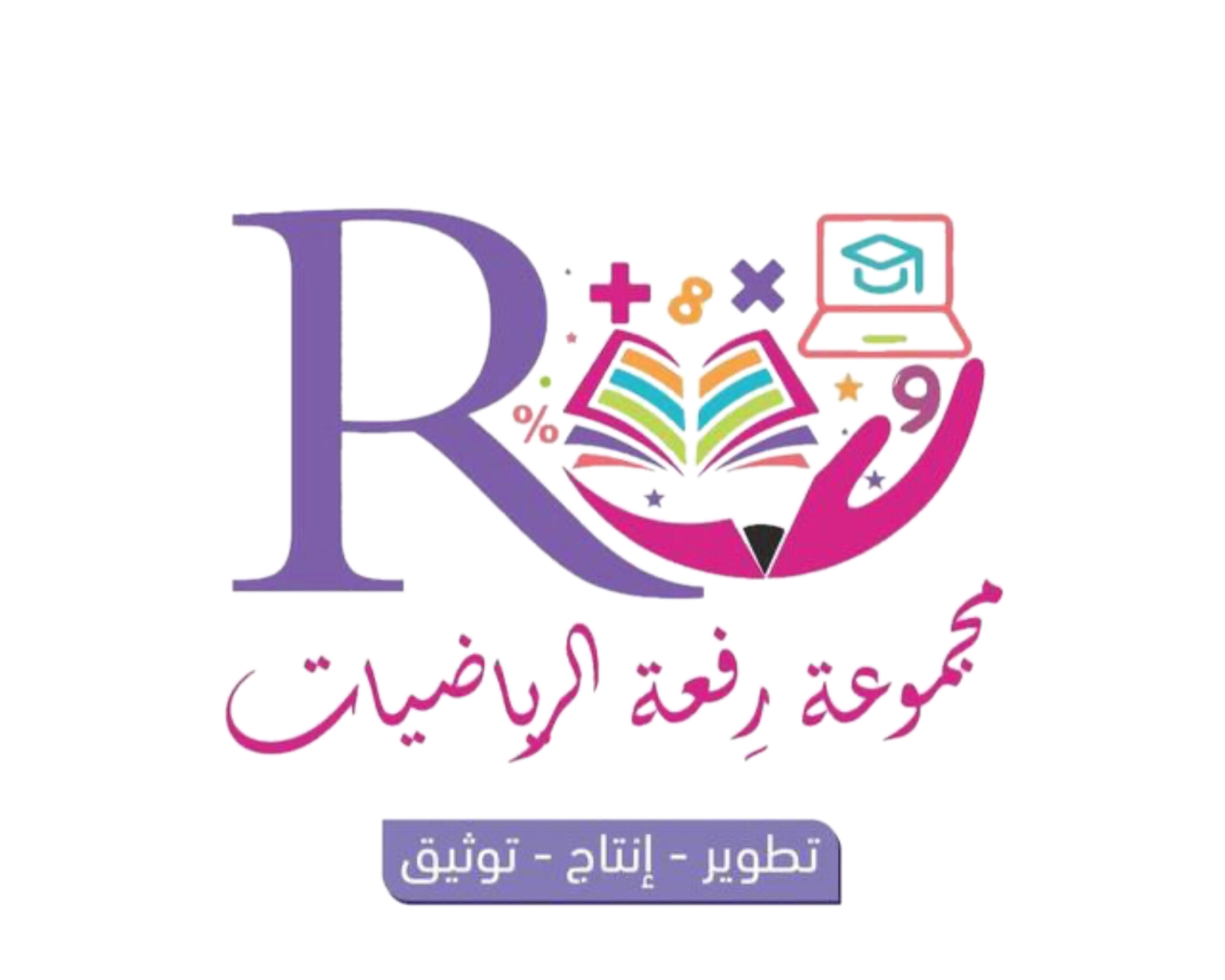 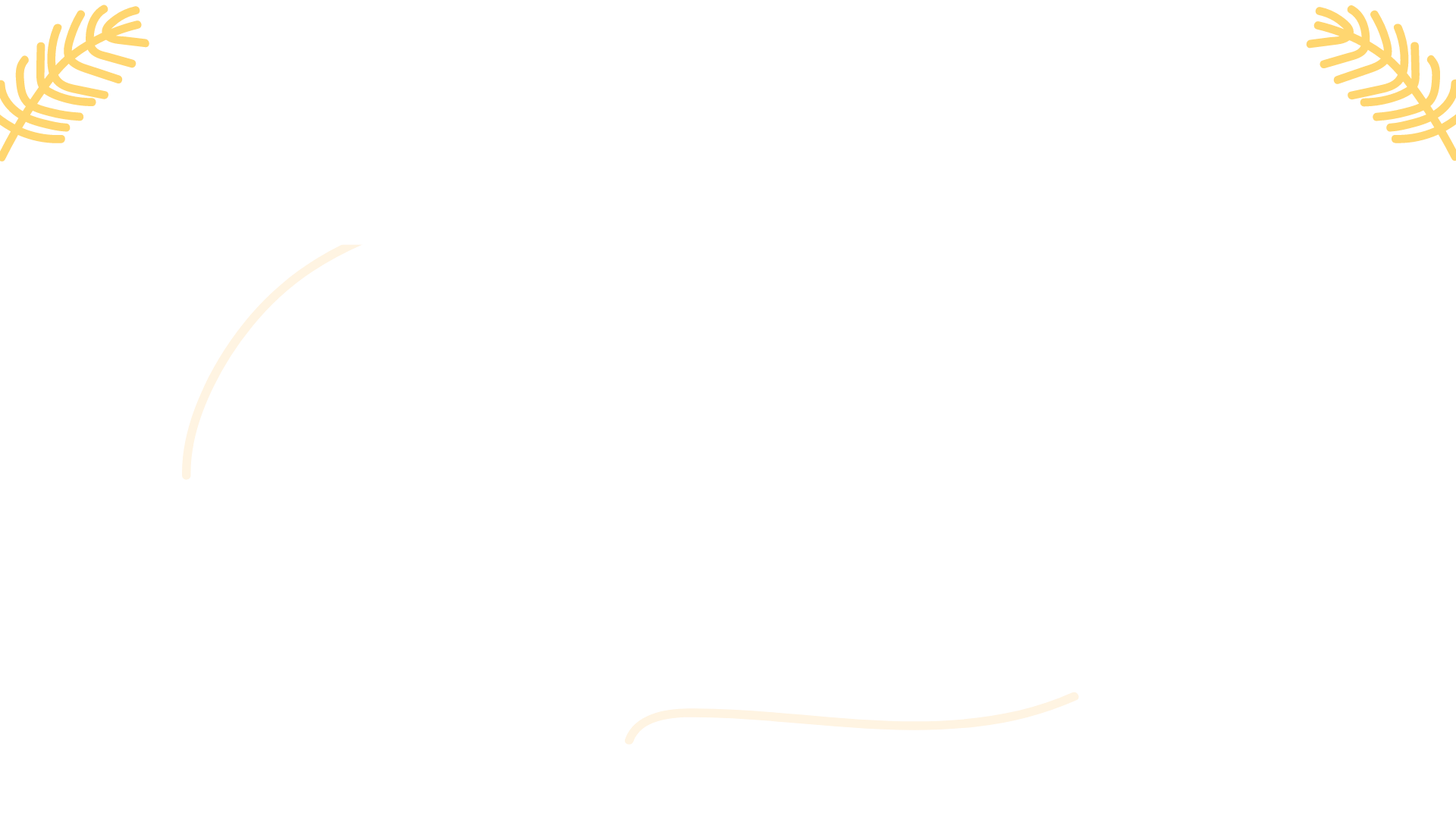 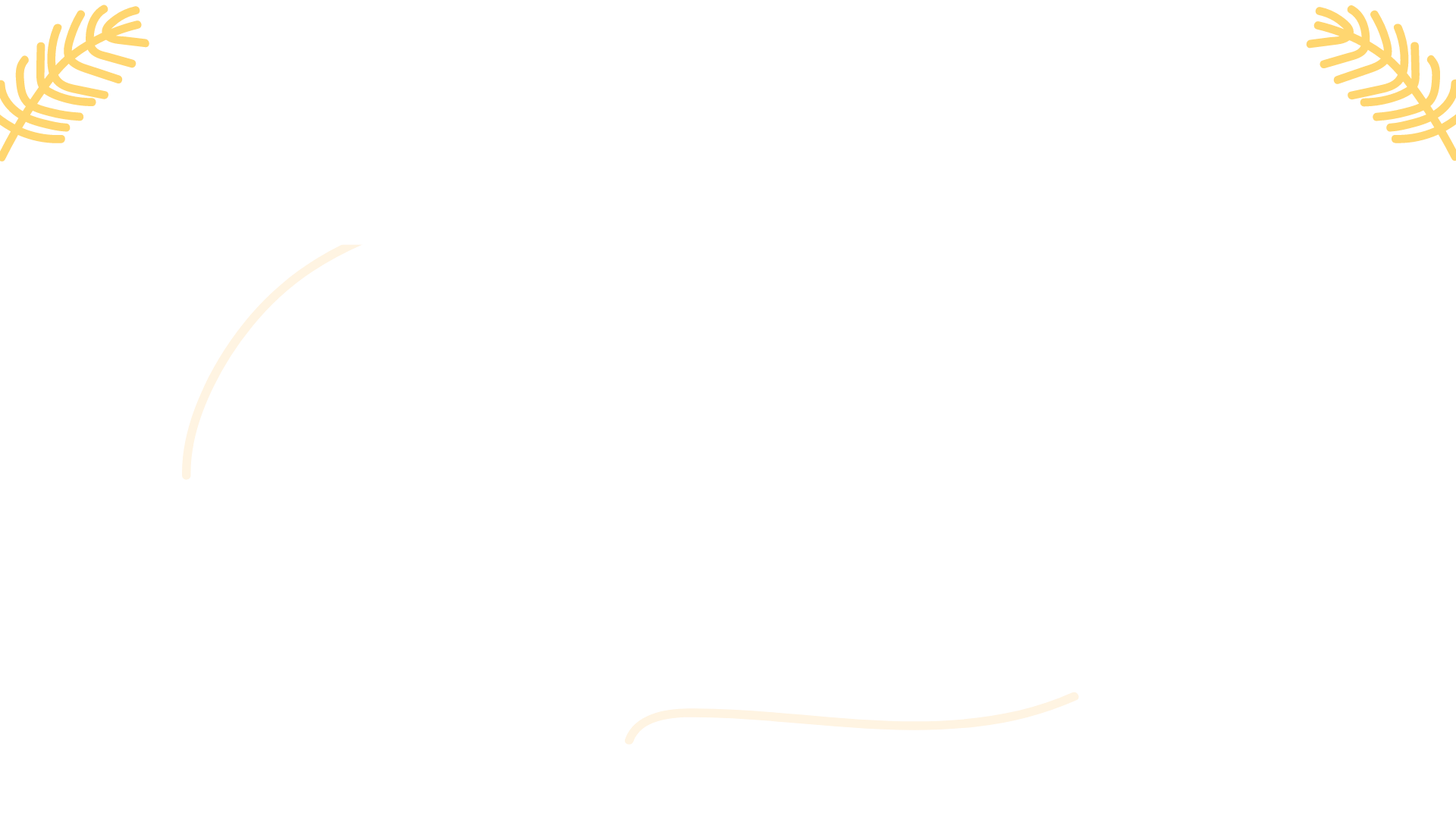 تدرب
أوجد ناتج الضرب
14
1
3
15
16
4
2
8  3   2
×  4
9  1   8
×  5
0  4   3
×  6
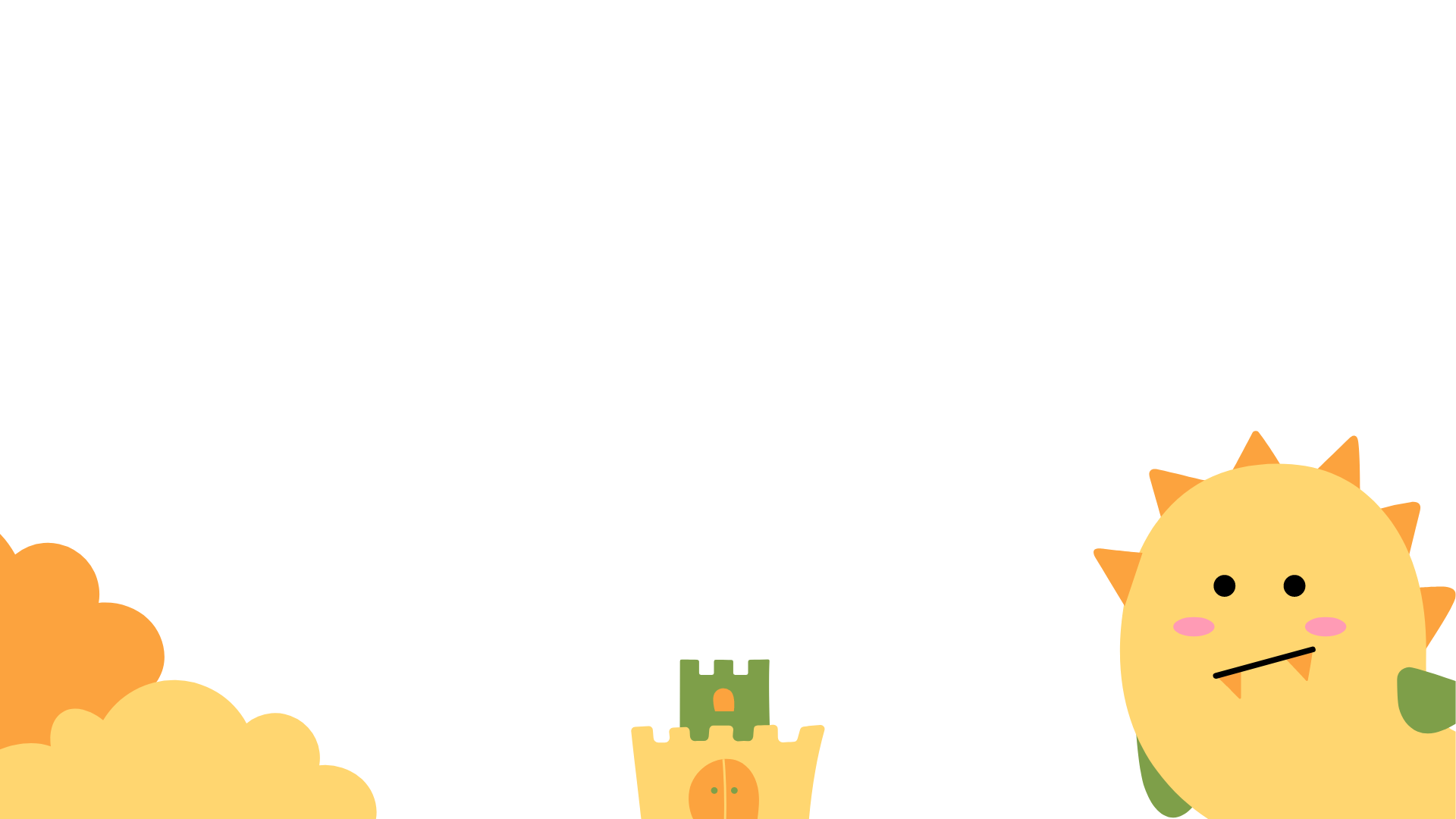 9
20
5
4
2
0
40
9
5
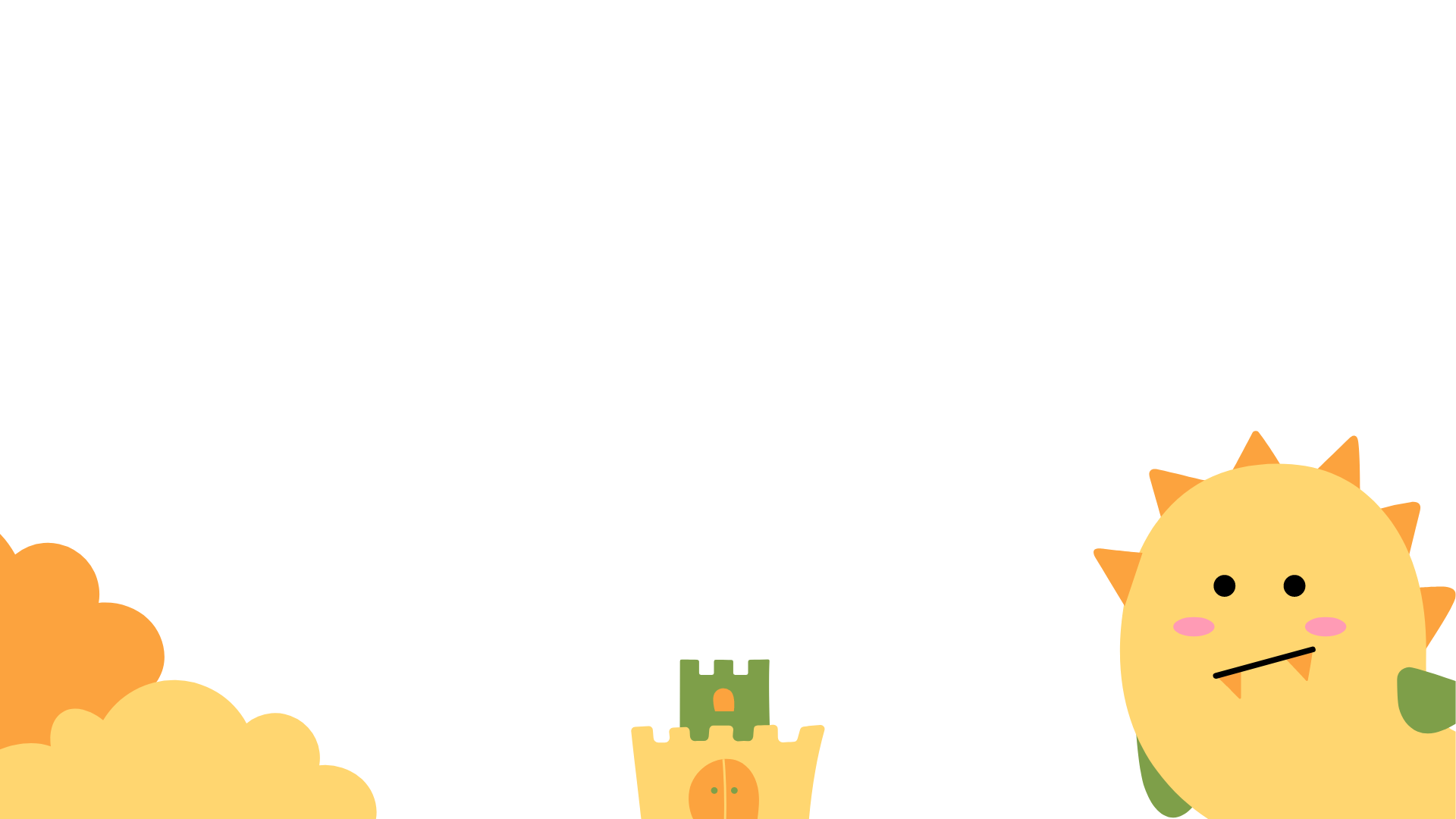 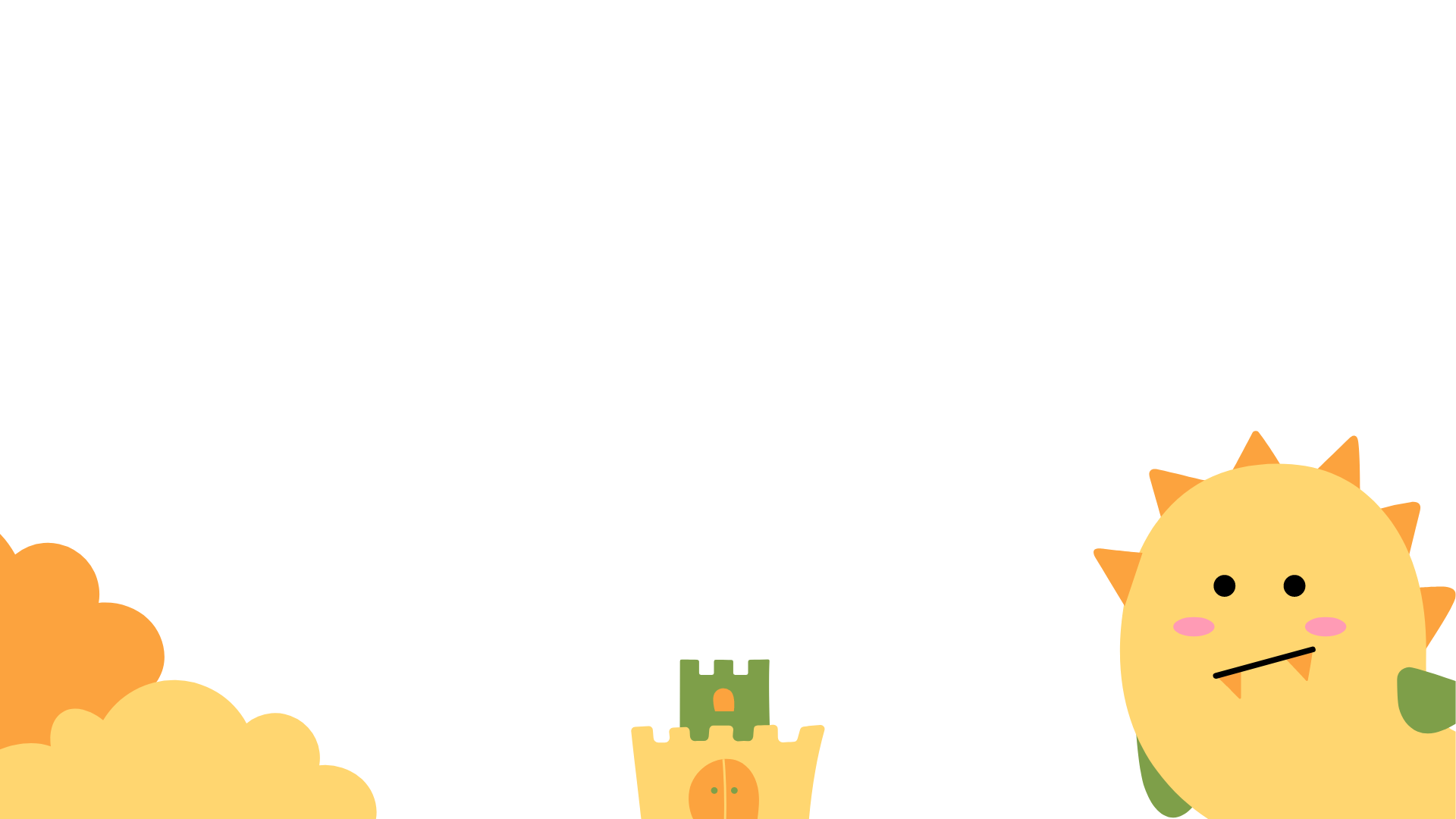 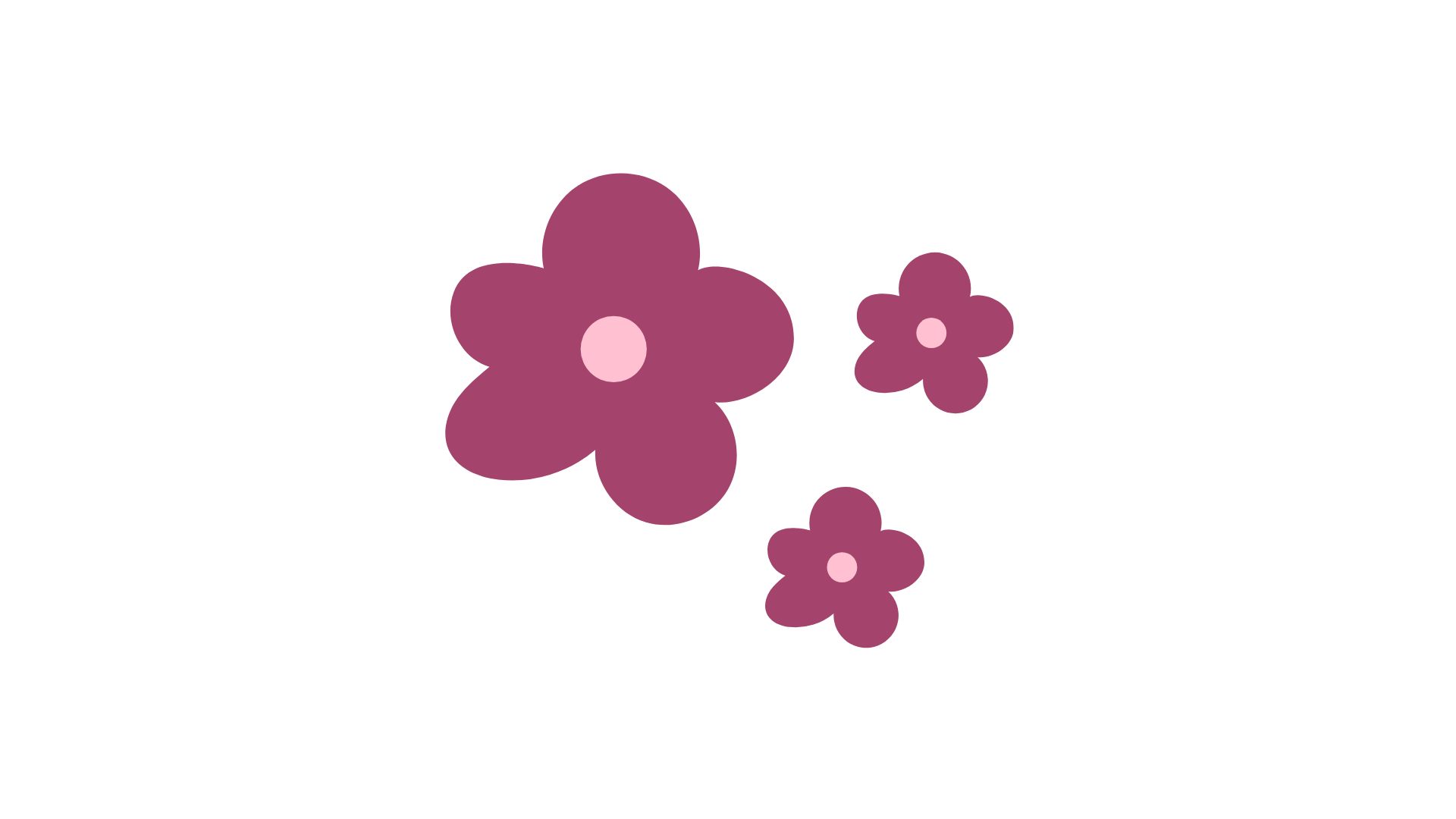 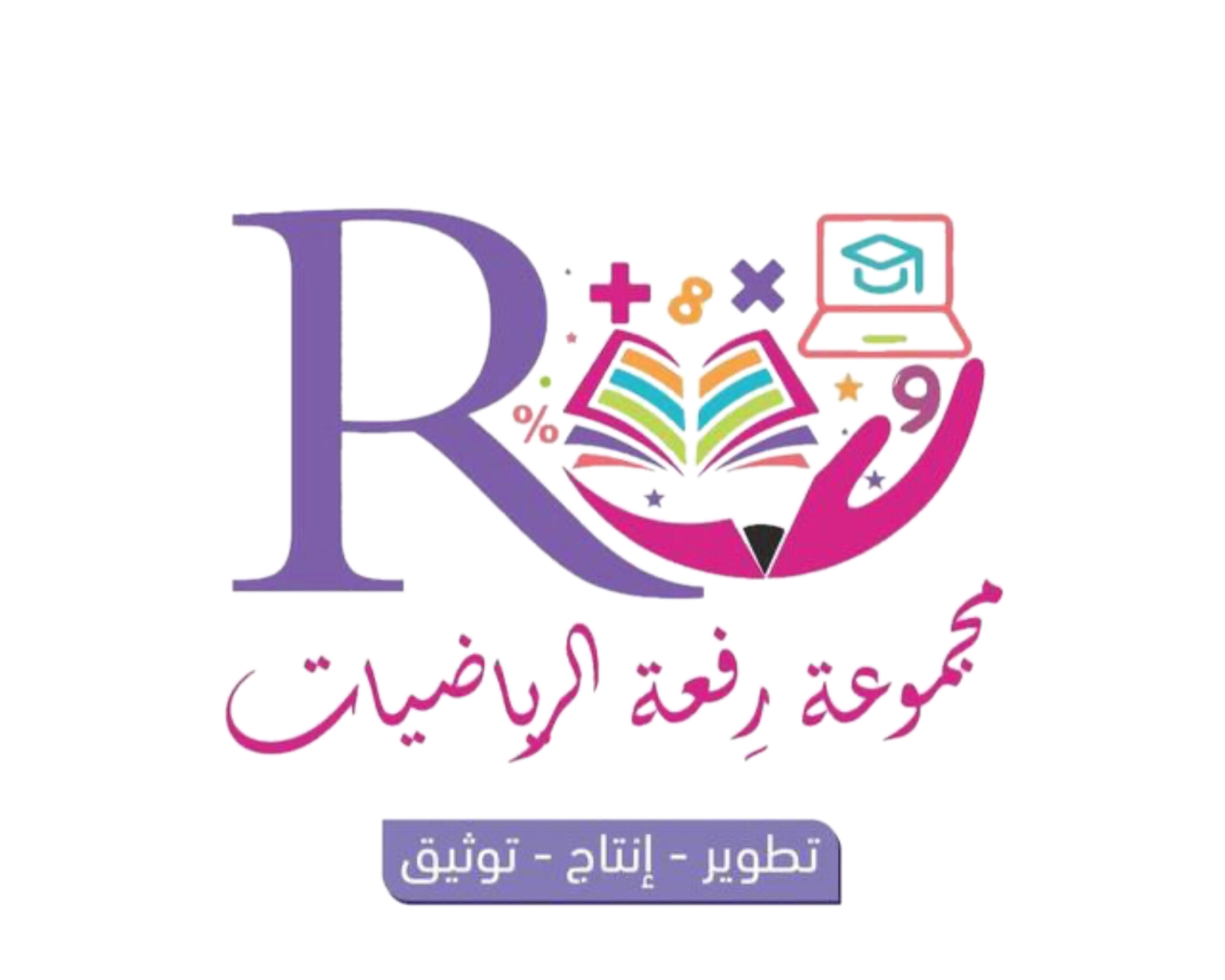 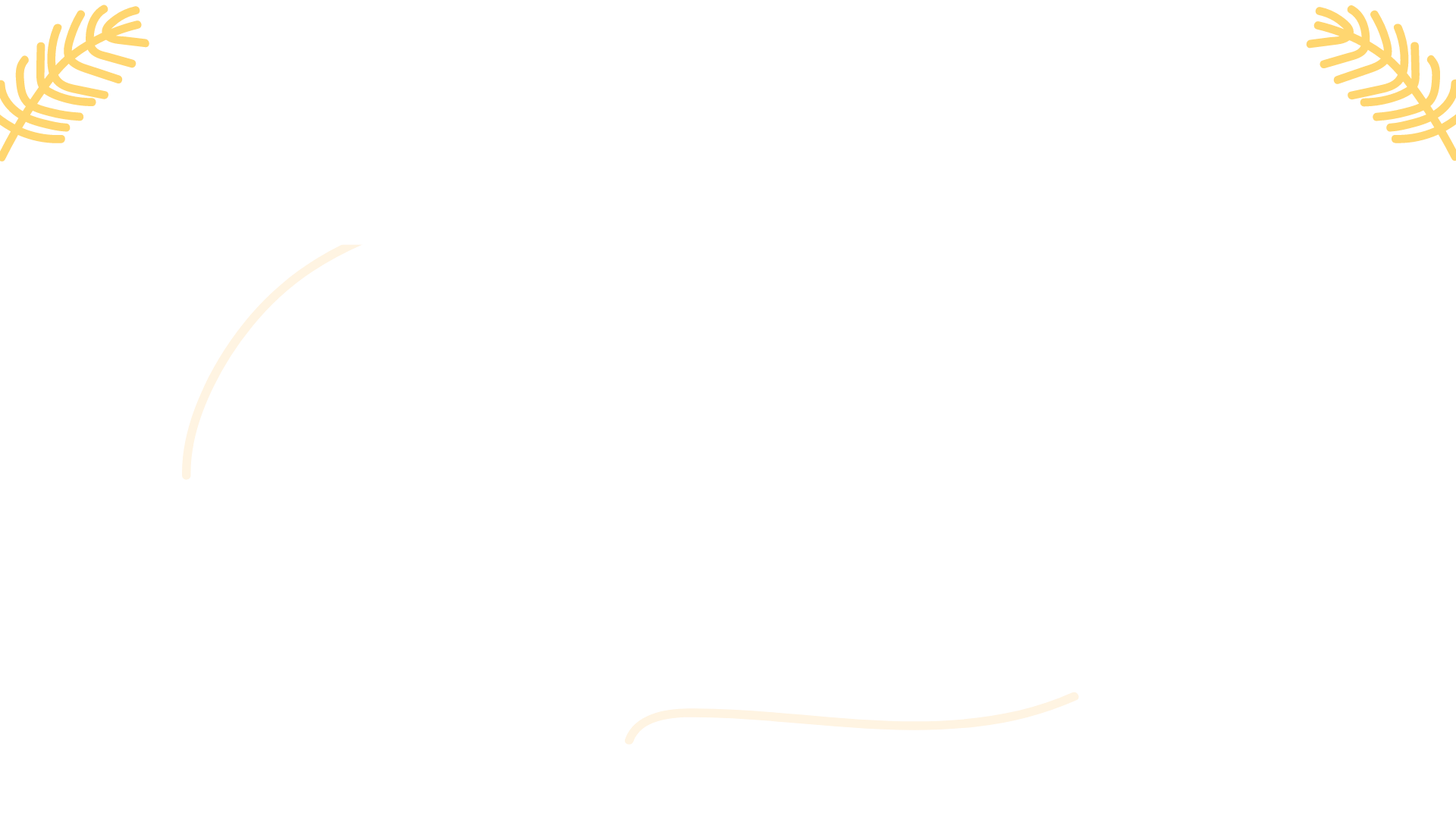 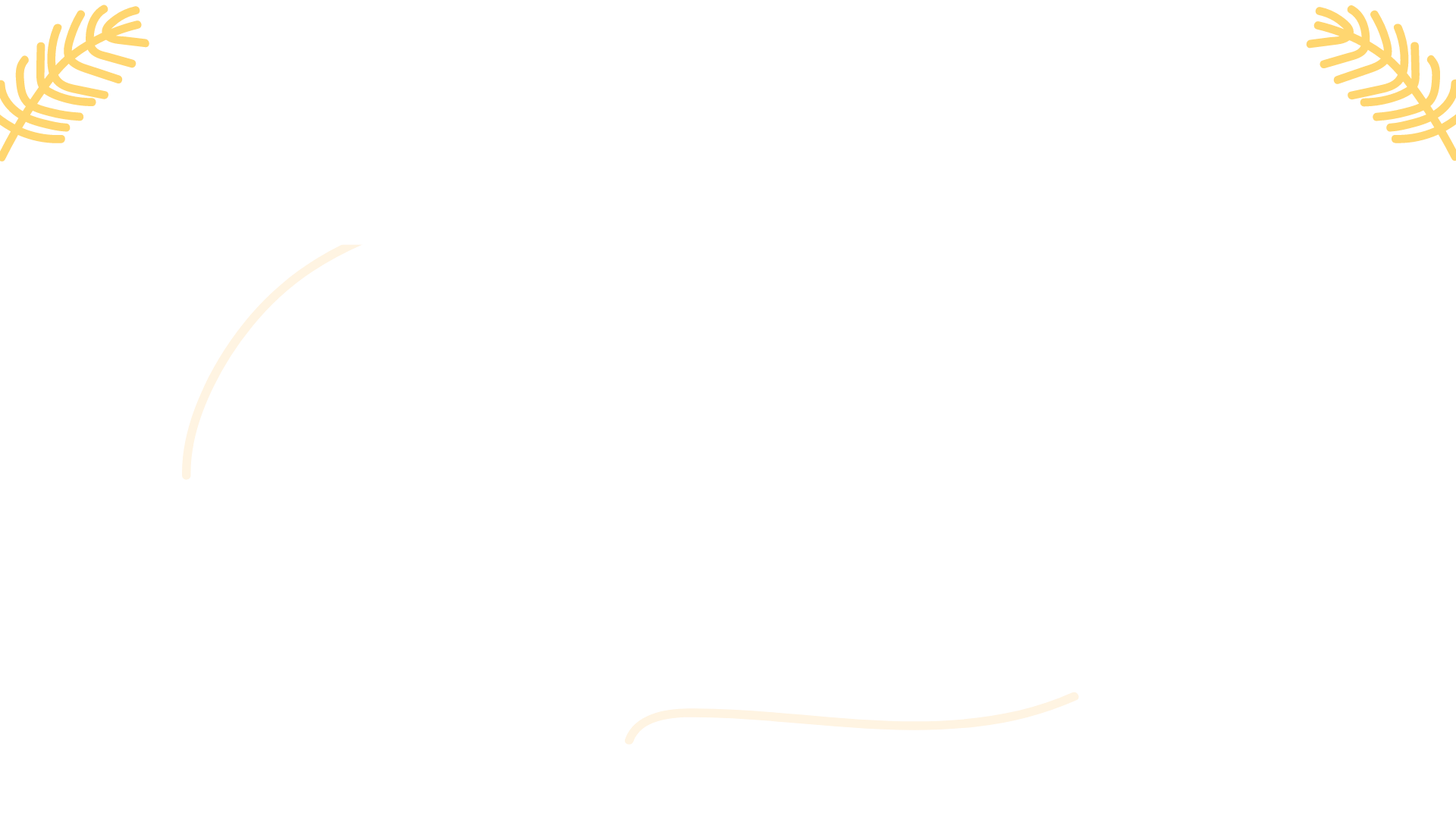 تدرب
أوجد ناتج الضرب
9 × 902
927 × 9=
7 × 907 =
26
24
25
6
2
4
1
7  2   9
×  9
7  0   9
×  7
2  0   9
×  9
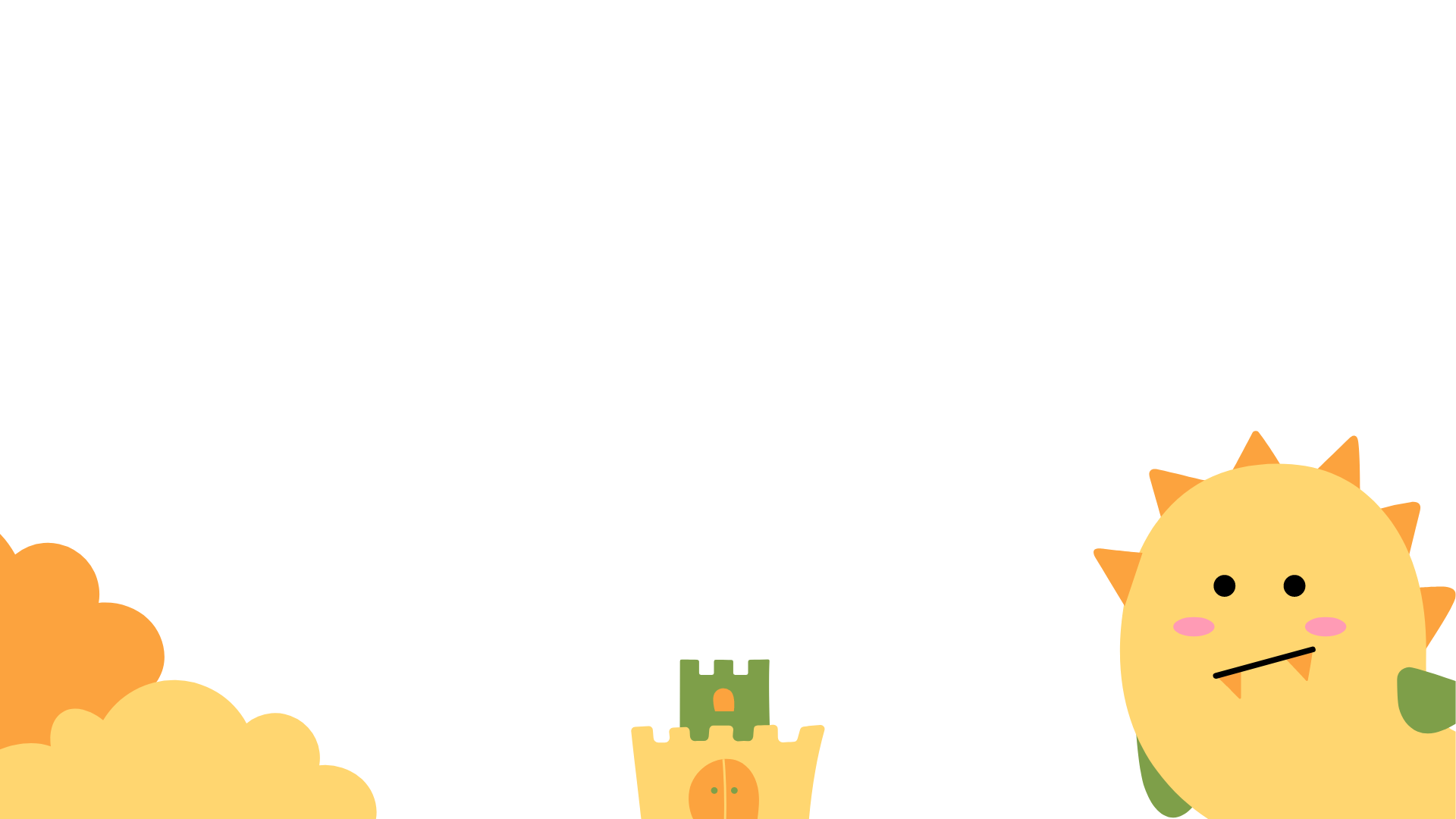 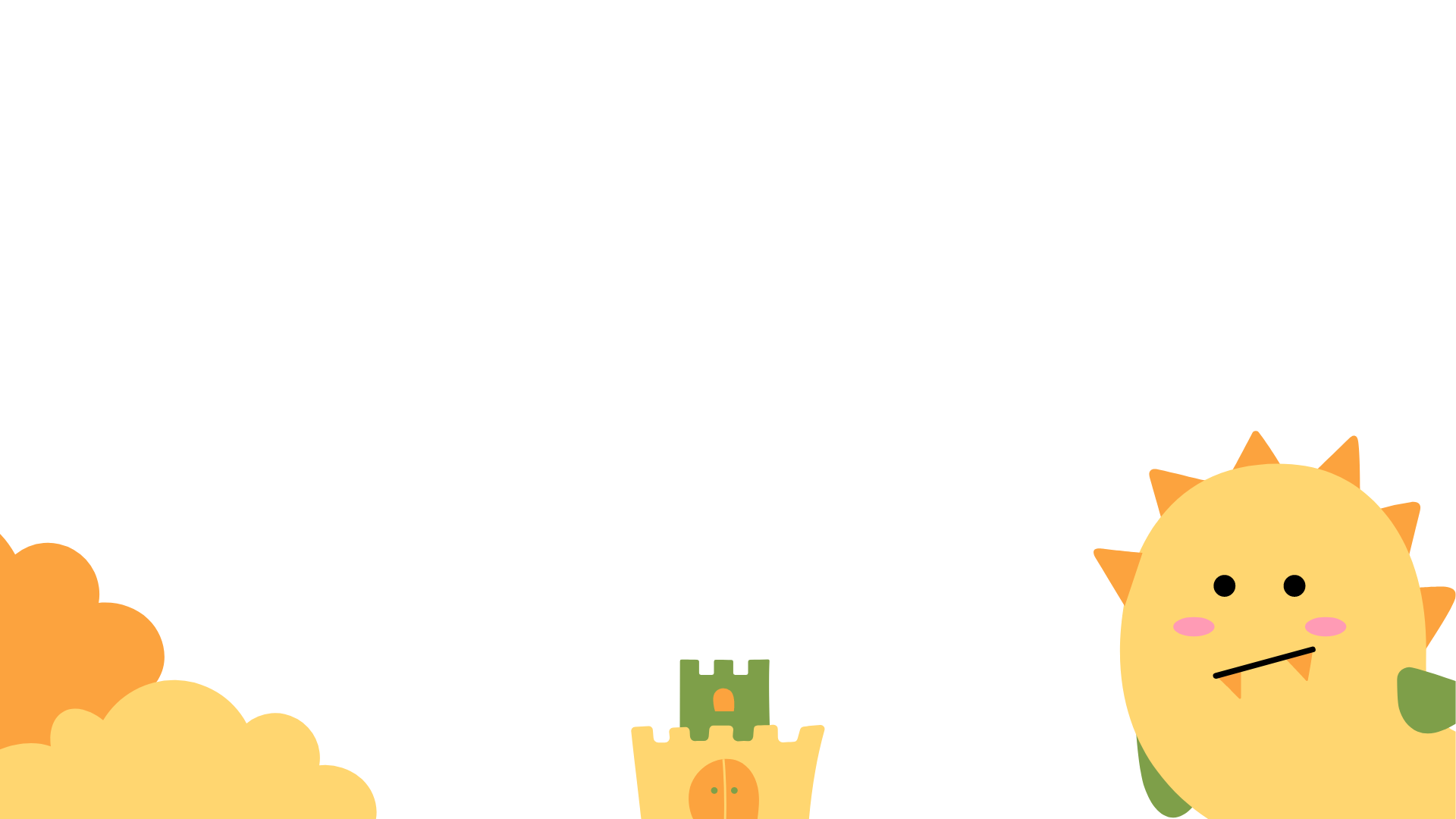 4
81
1
3
83
8
63
4
9
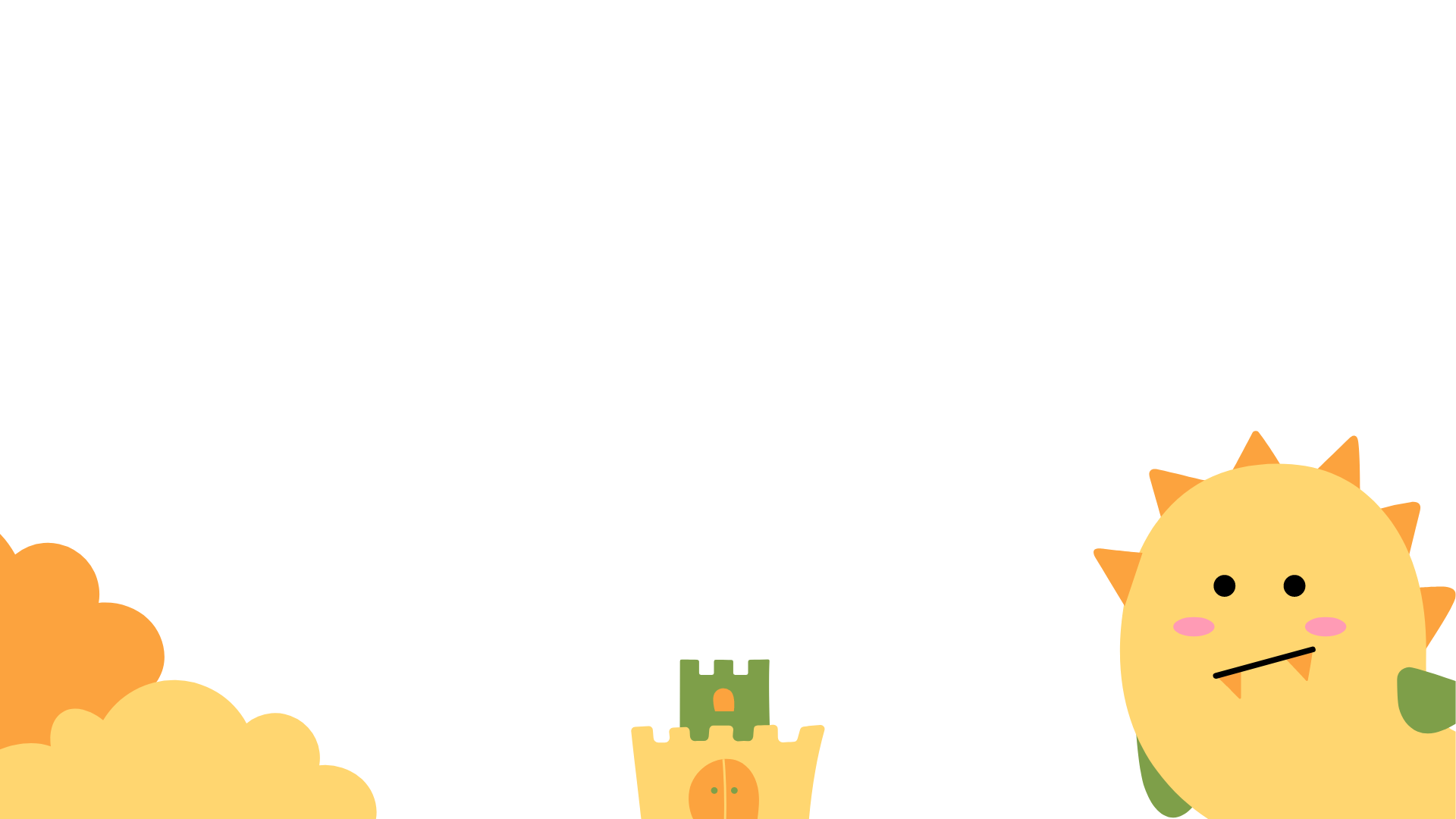 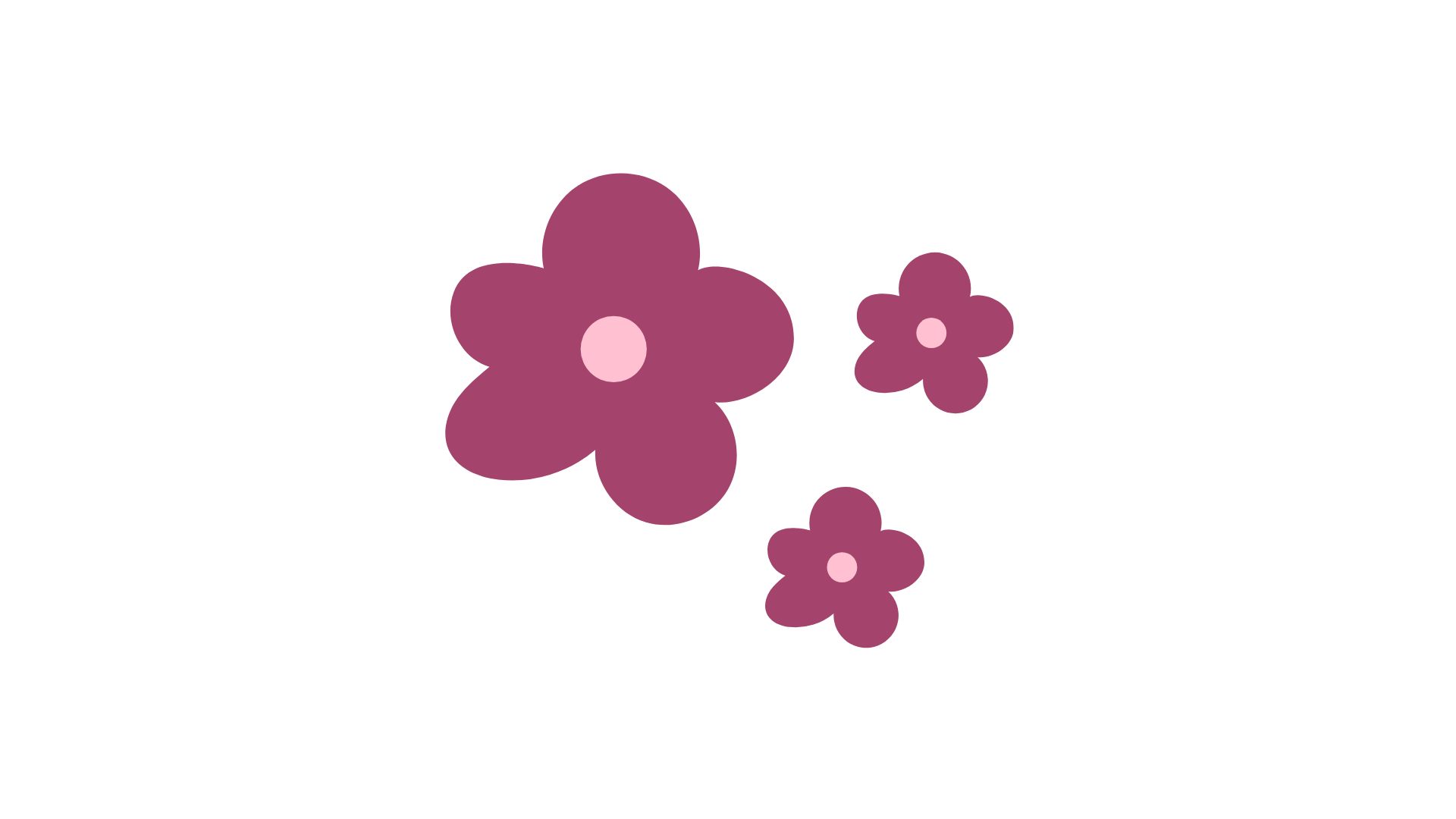 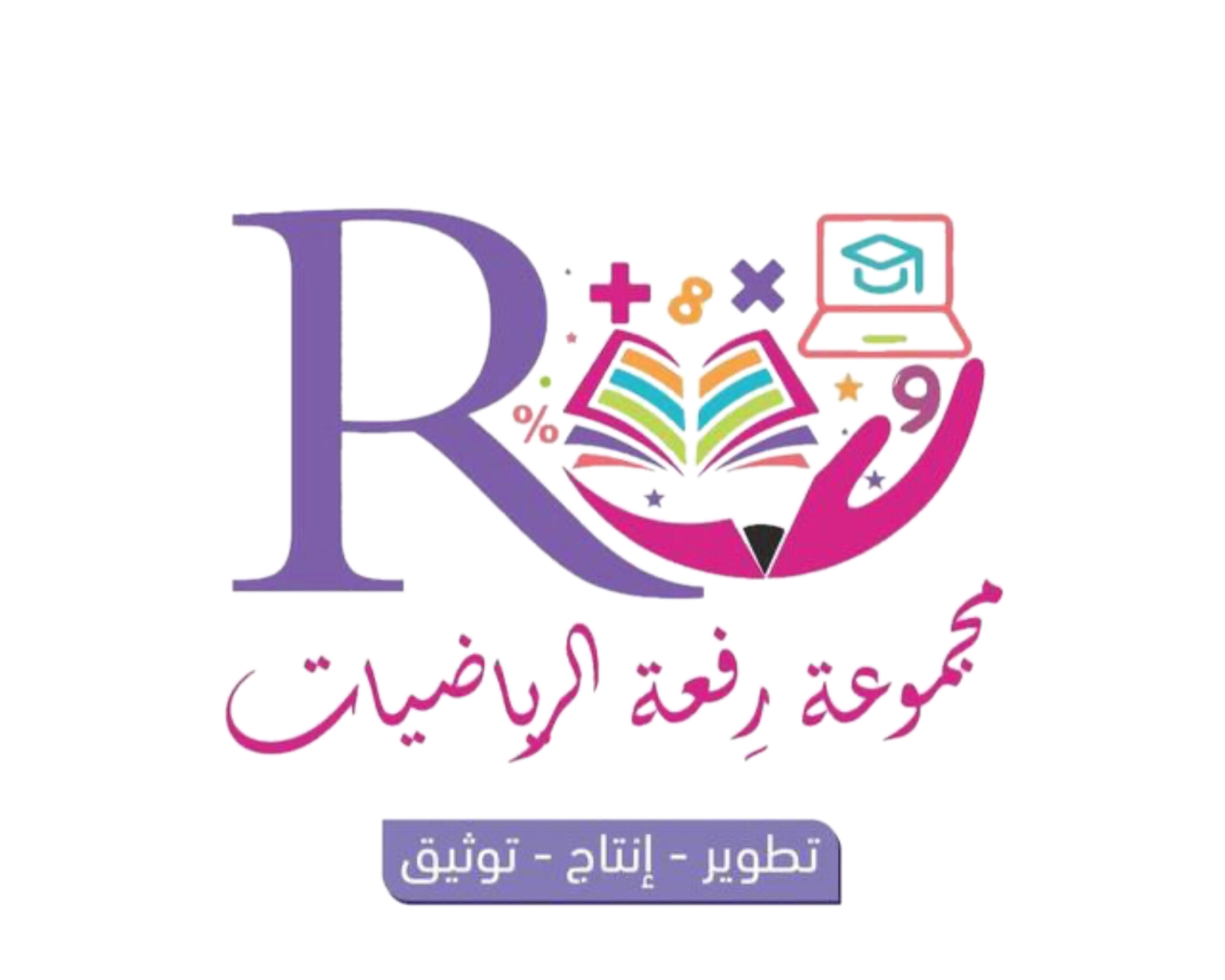 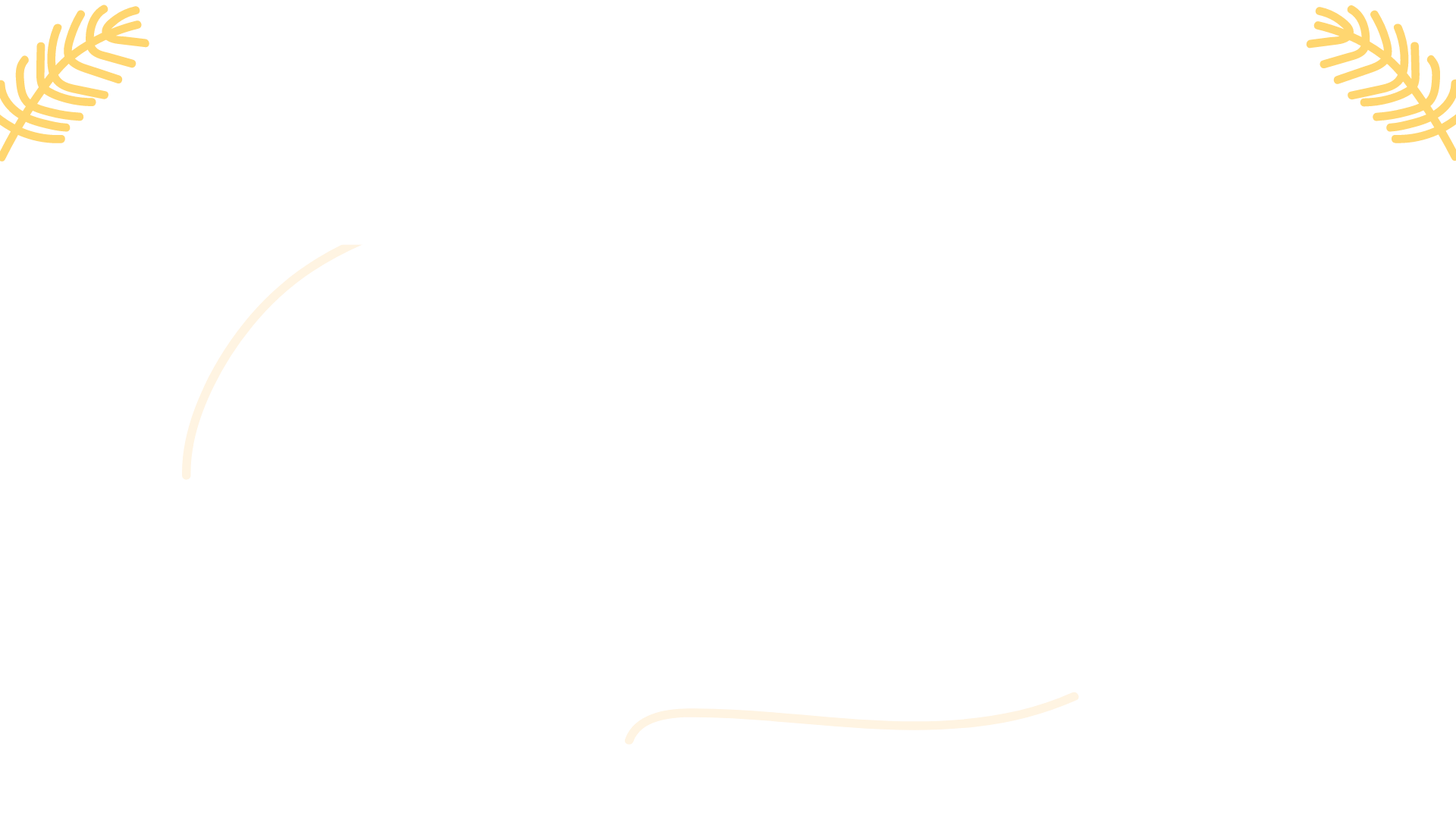 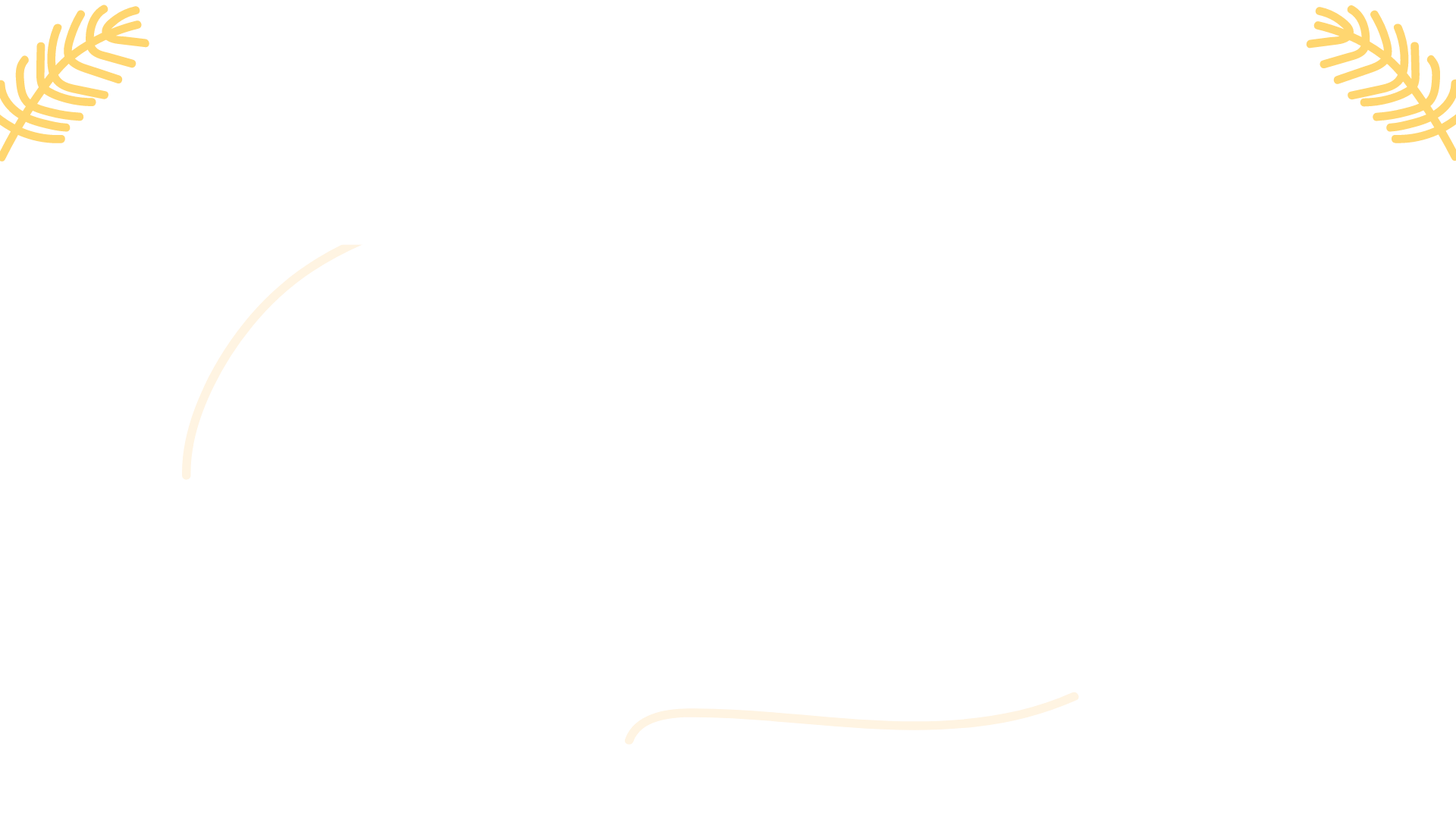 تقويم
أكمل الجدولين التاليين :
28
27
طول سيارة 342 سم . ما طول 7 سيارات من النوع نفسه ؟
4
1
2
29
417
38
2  4   3
×  7
152
1668
116
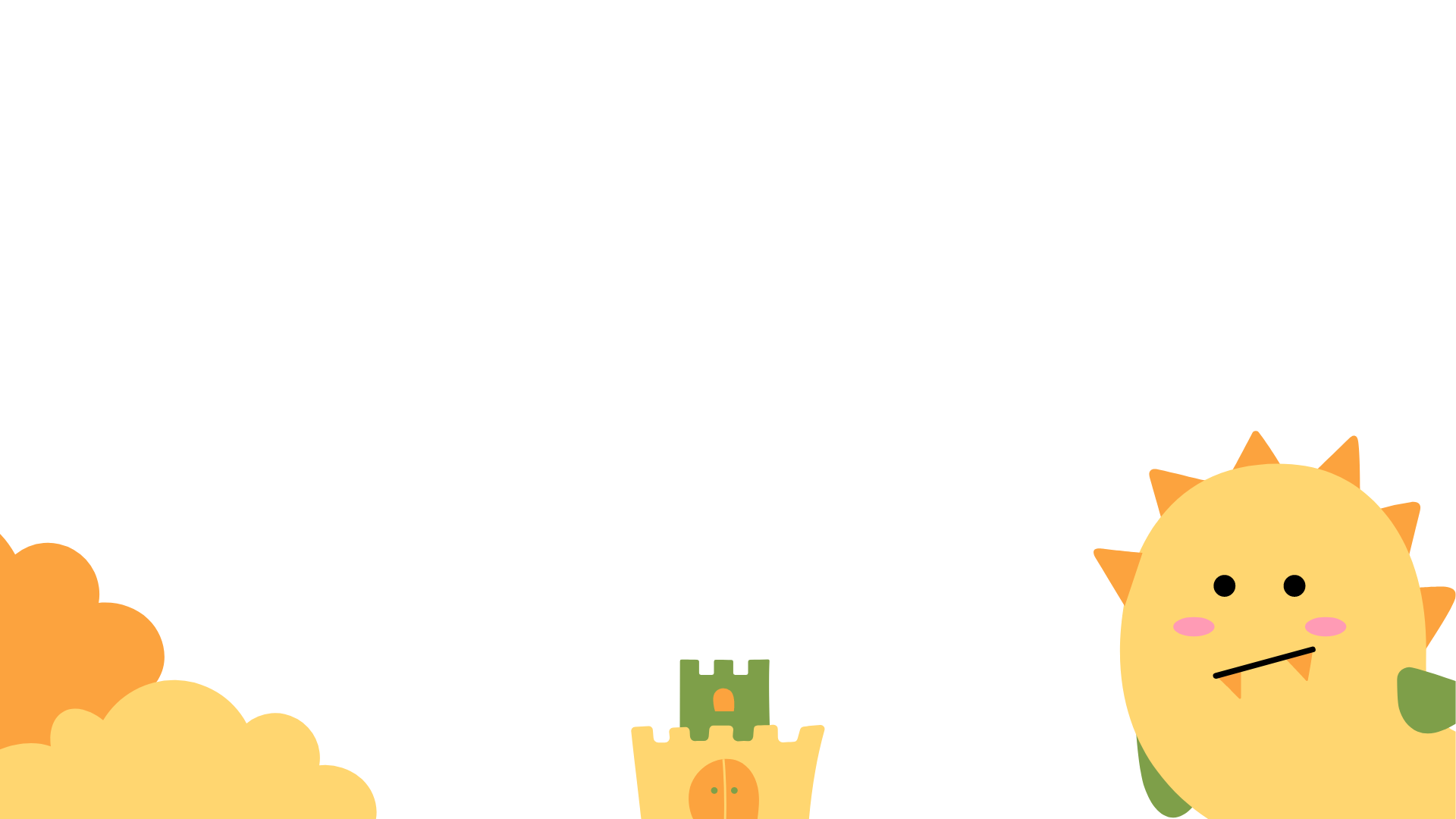 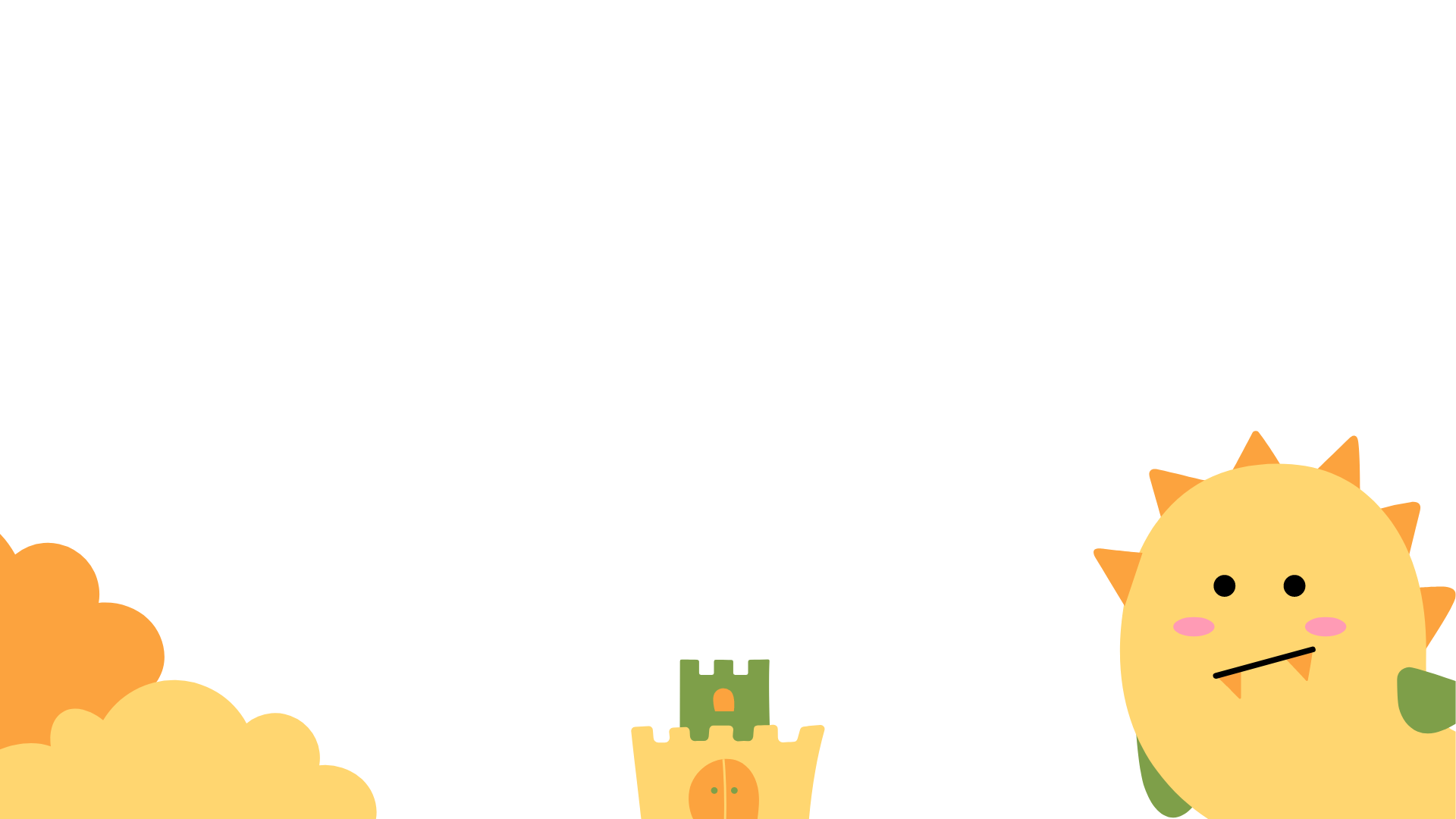 23
9
4
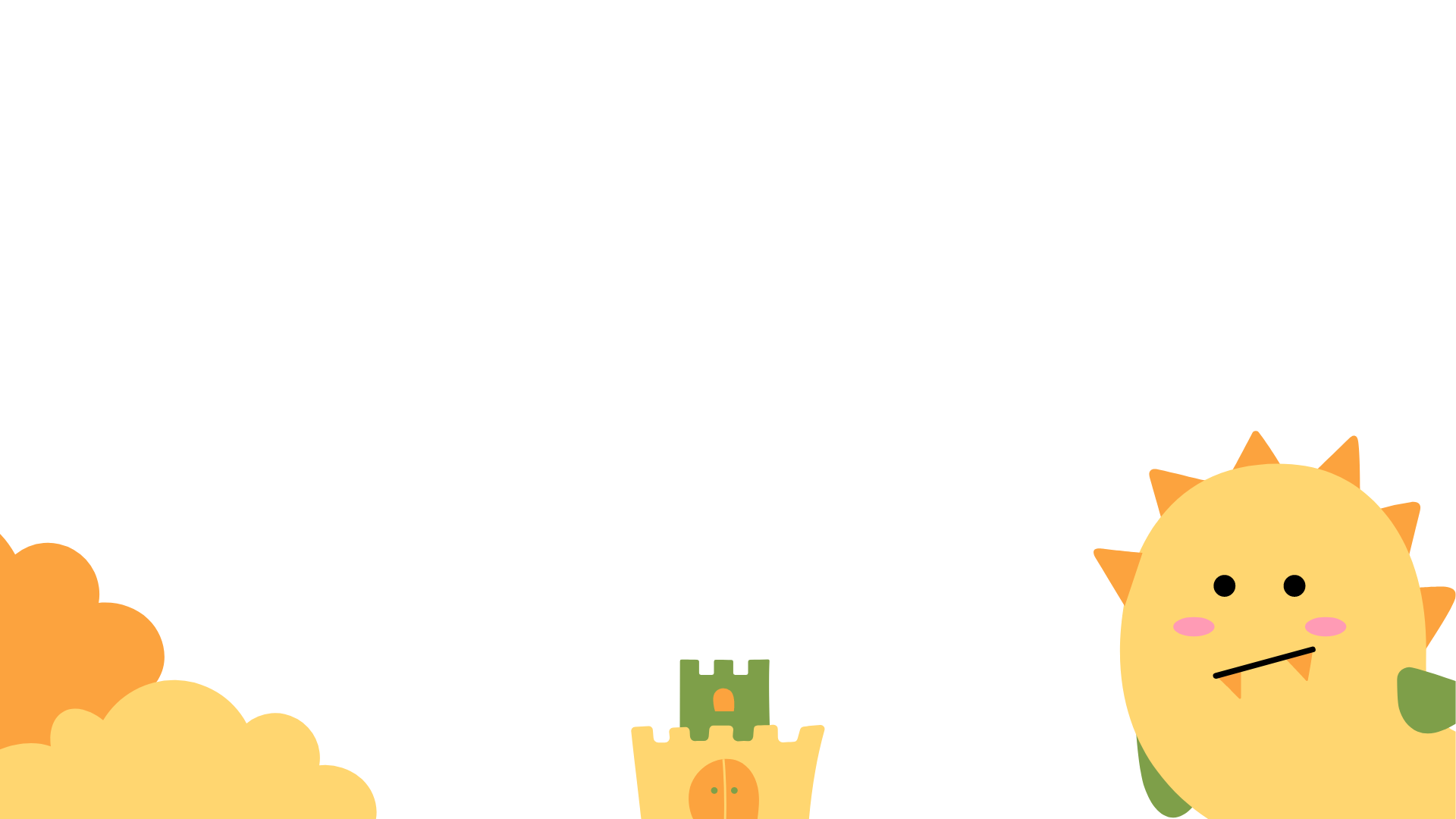 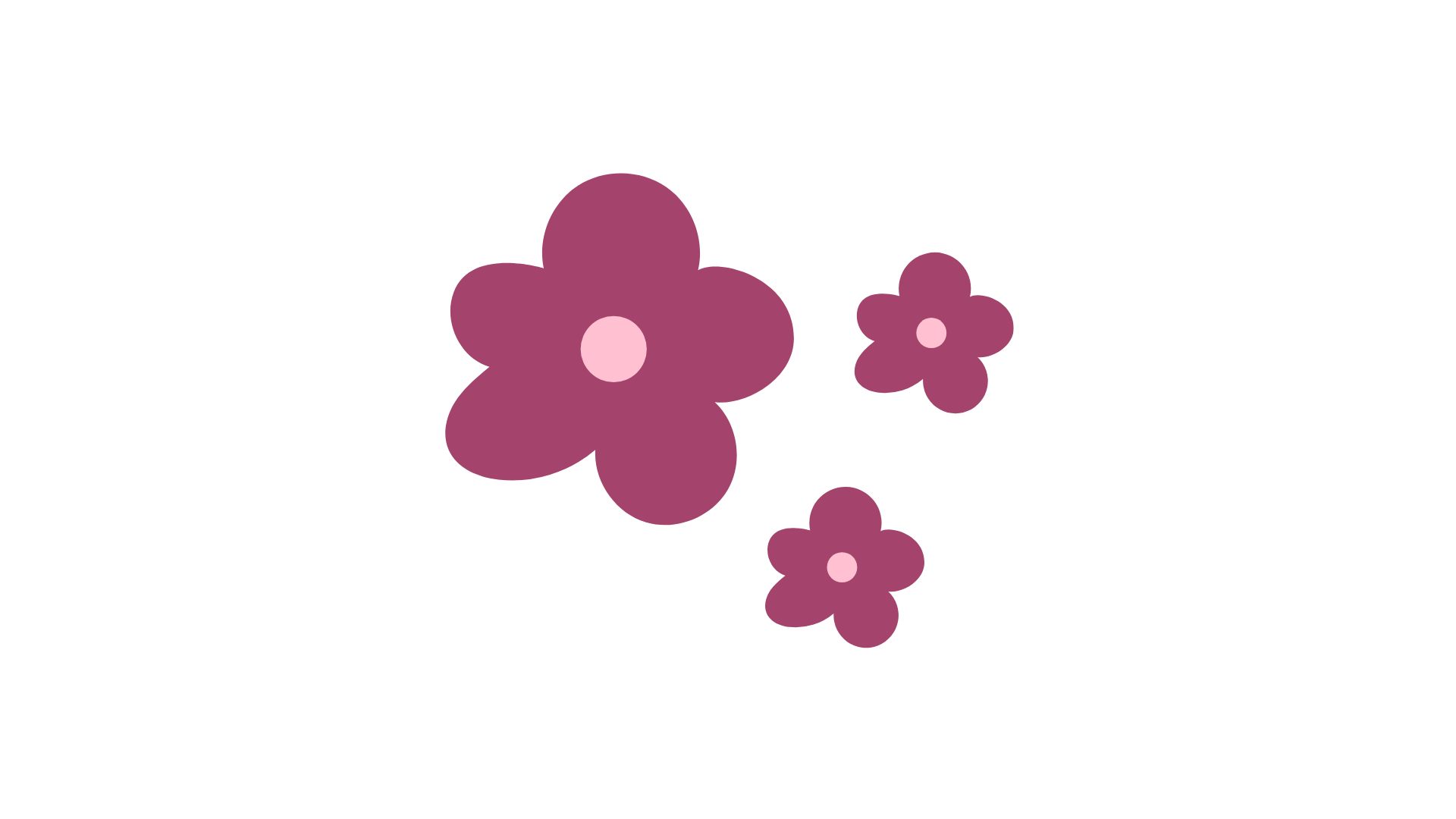 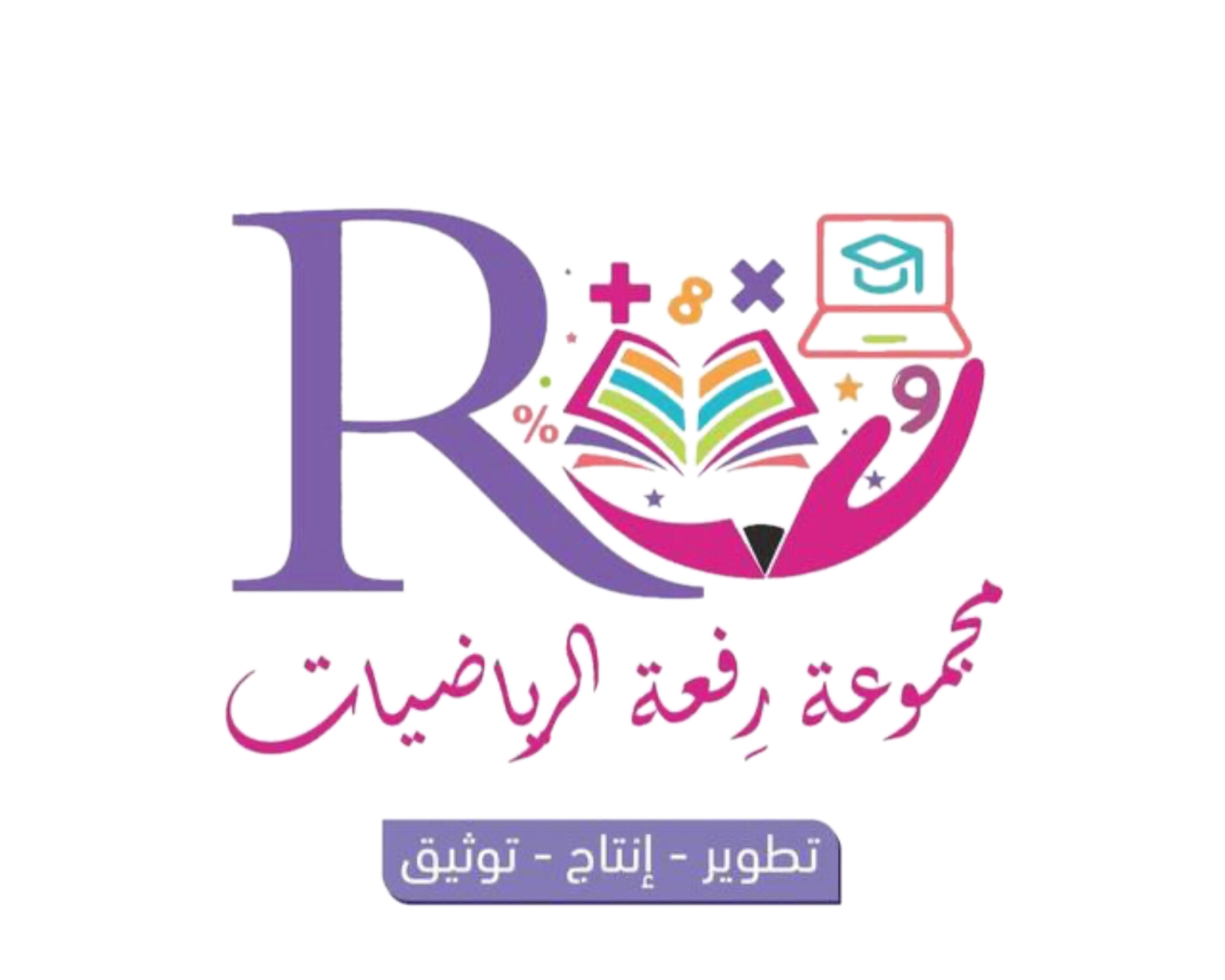 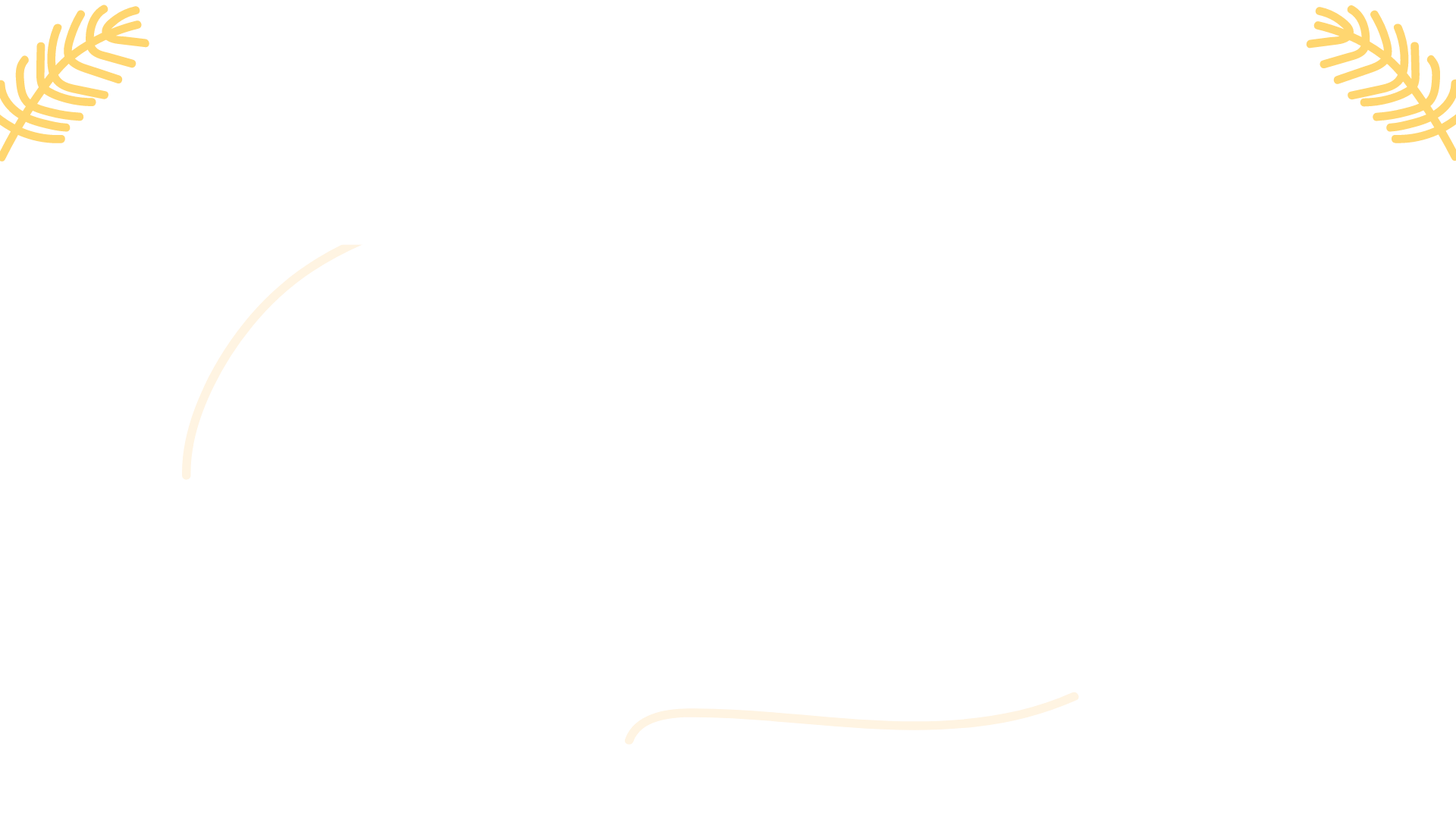 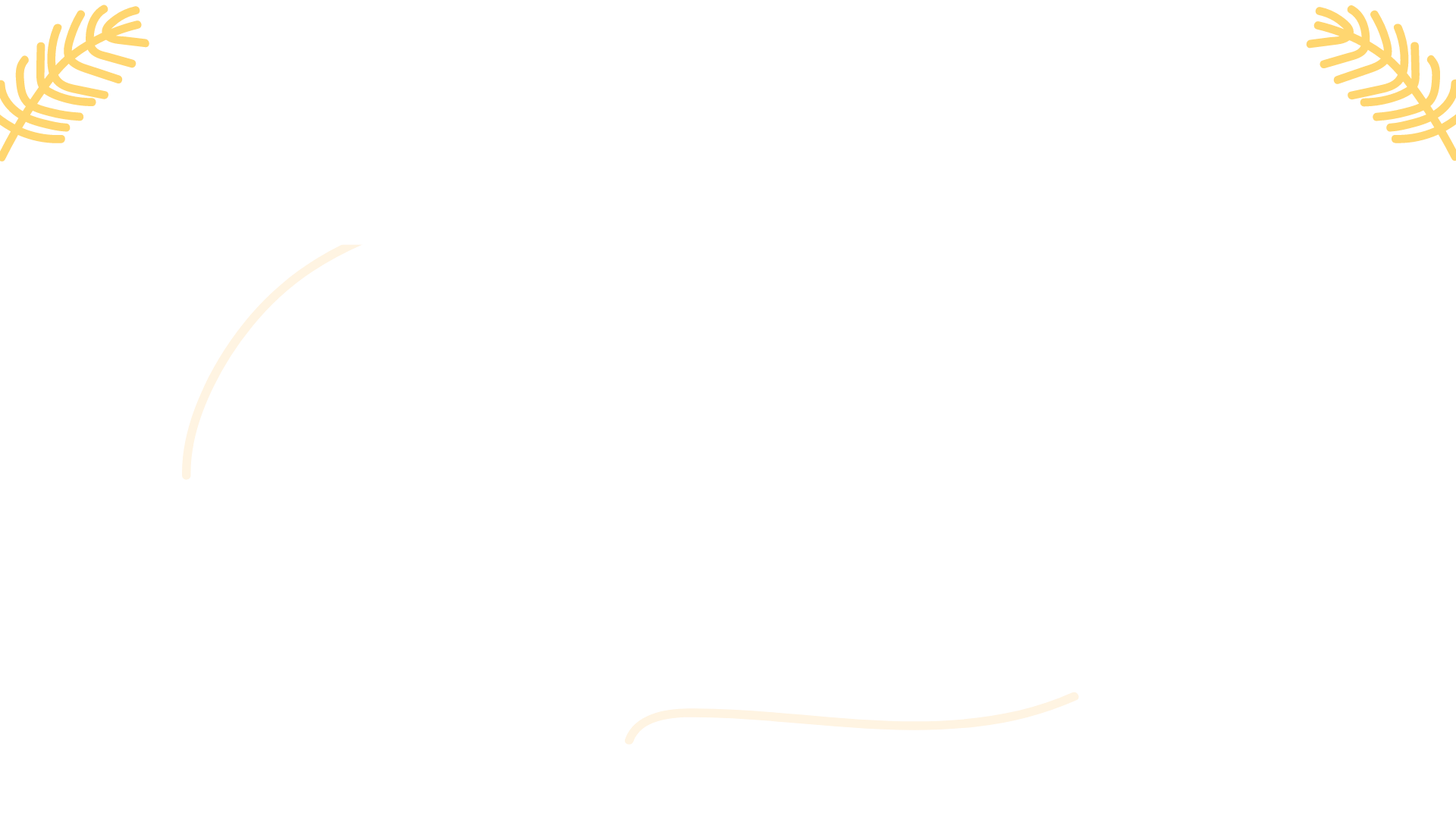 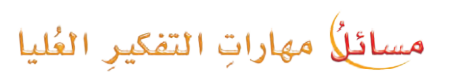 تقويم
32
اكتشف الخطأ: حل خالد وفهد المسألة :362 × 2 كما هو موضح. فإيهما إجابته صحيحة ؟
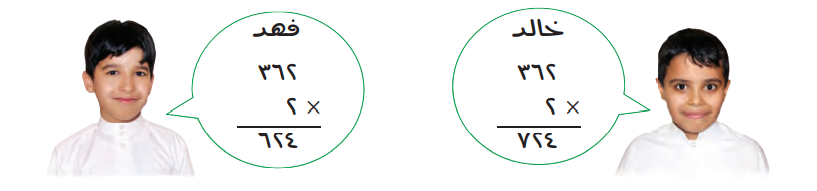 
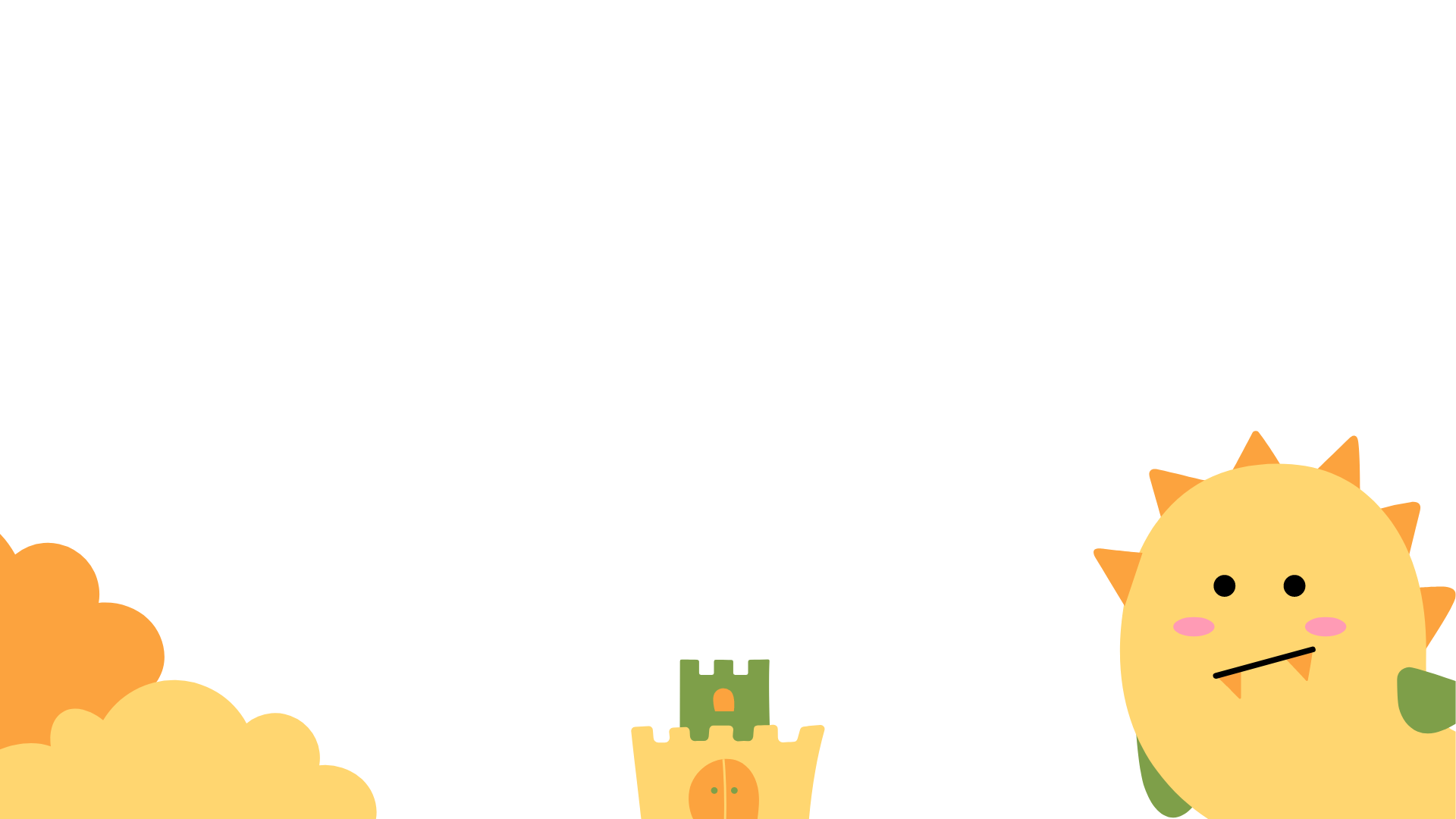 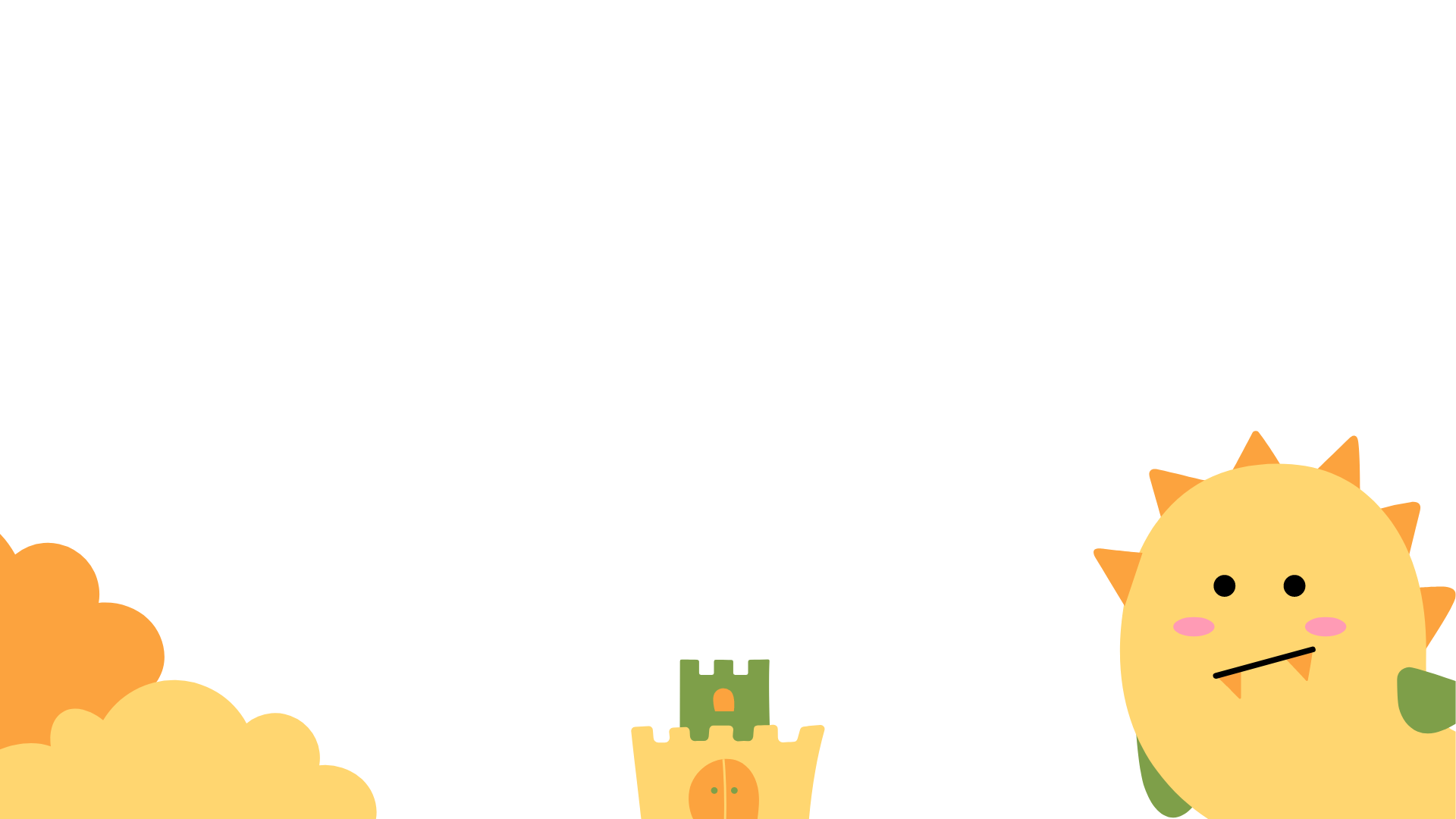 خالد لأن فهداً لم يستعمل إعادة التجميع ، وهو ضروري في هذه المسألة .
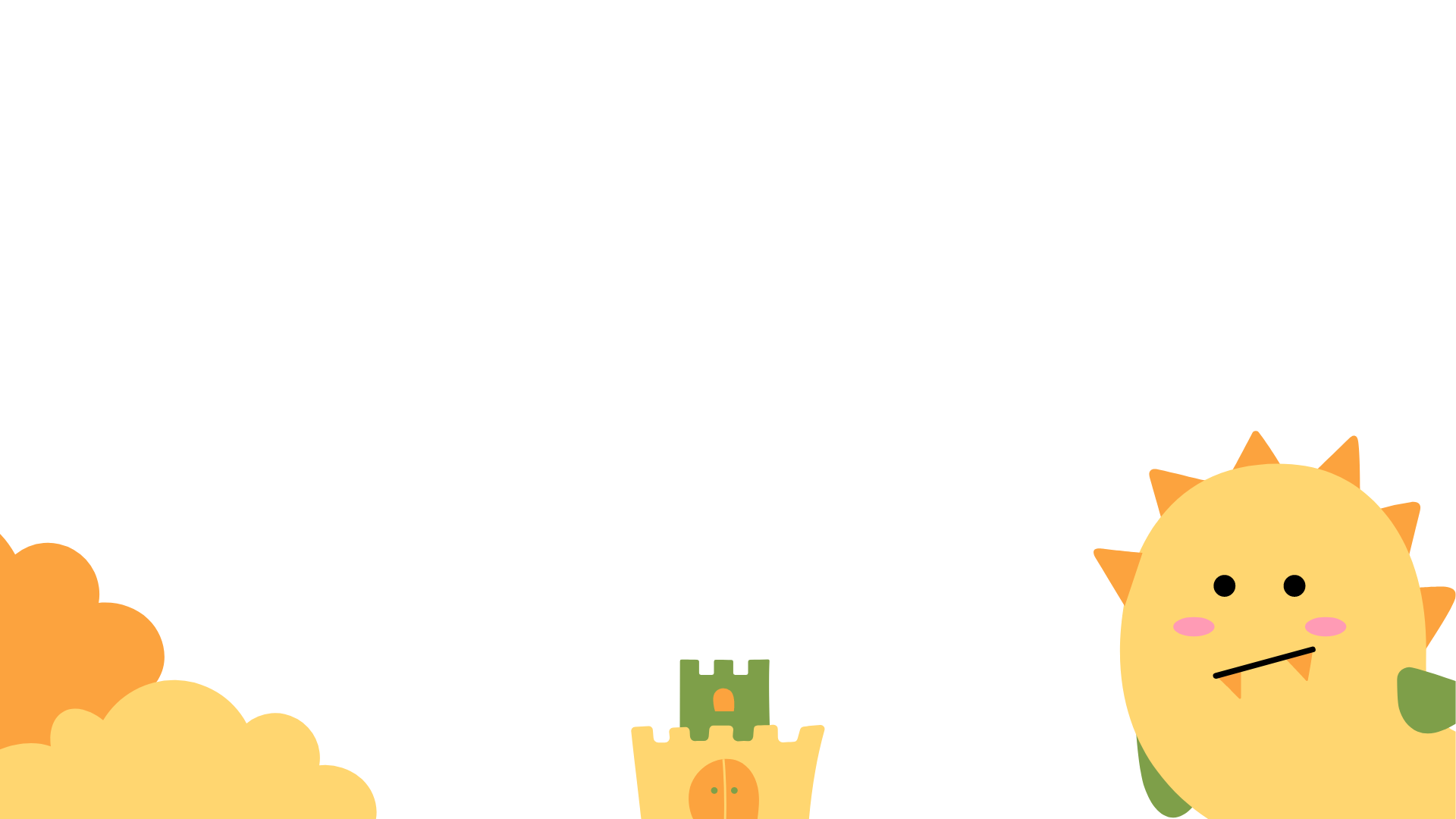 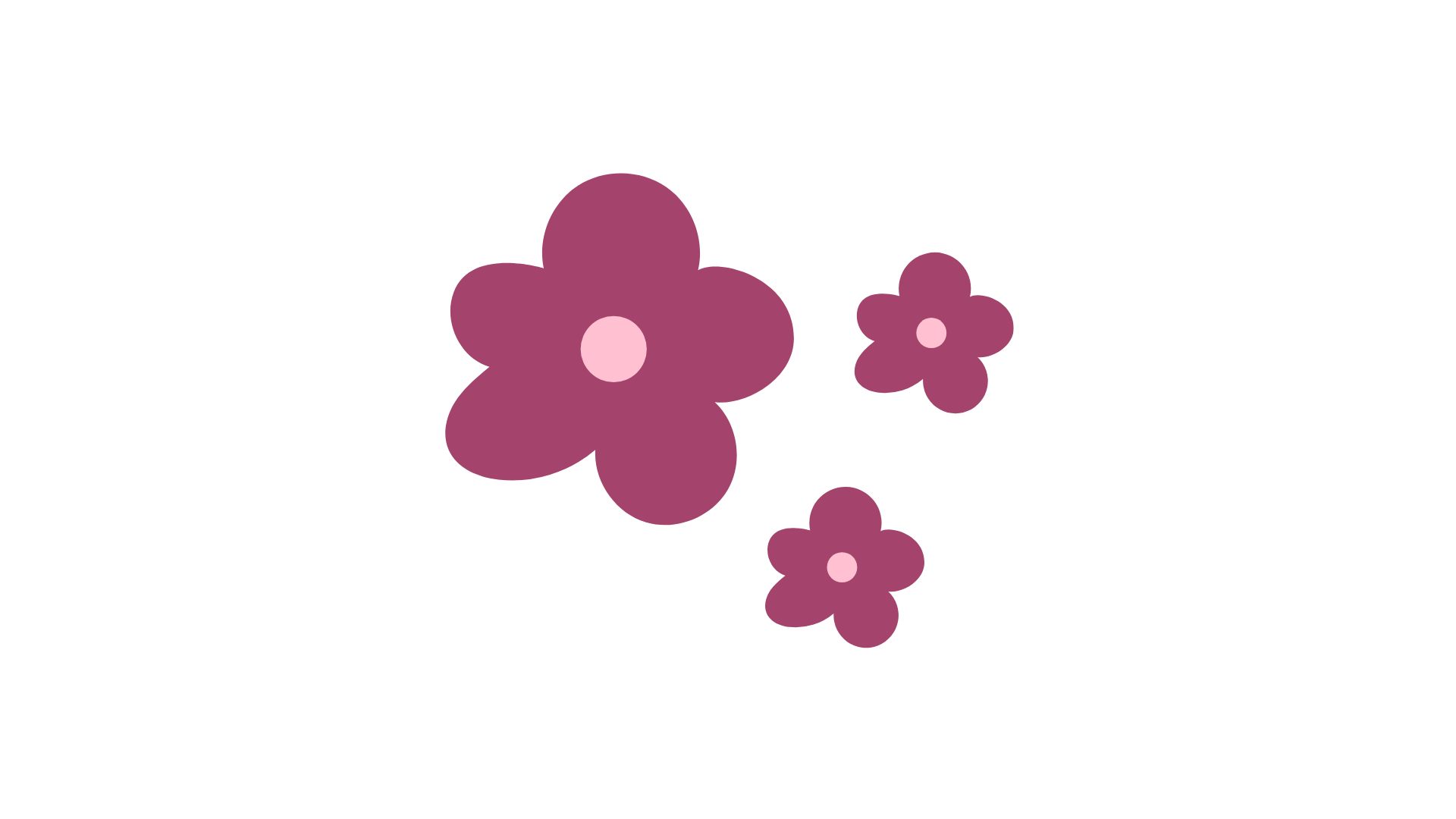 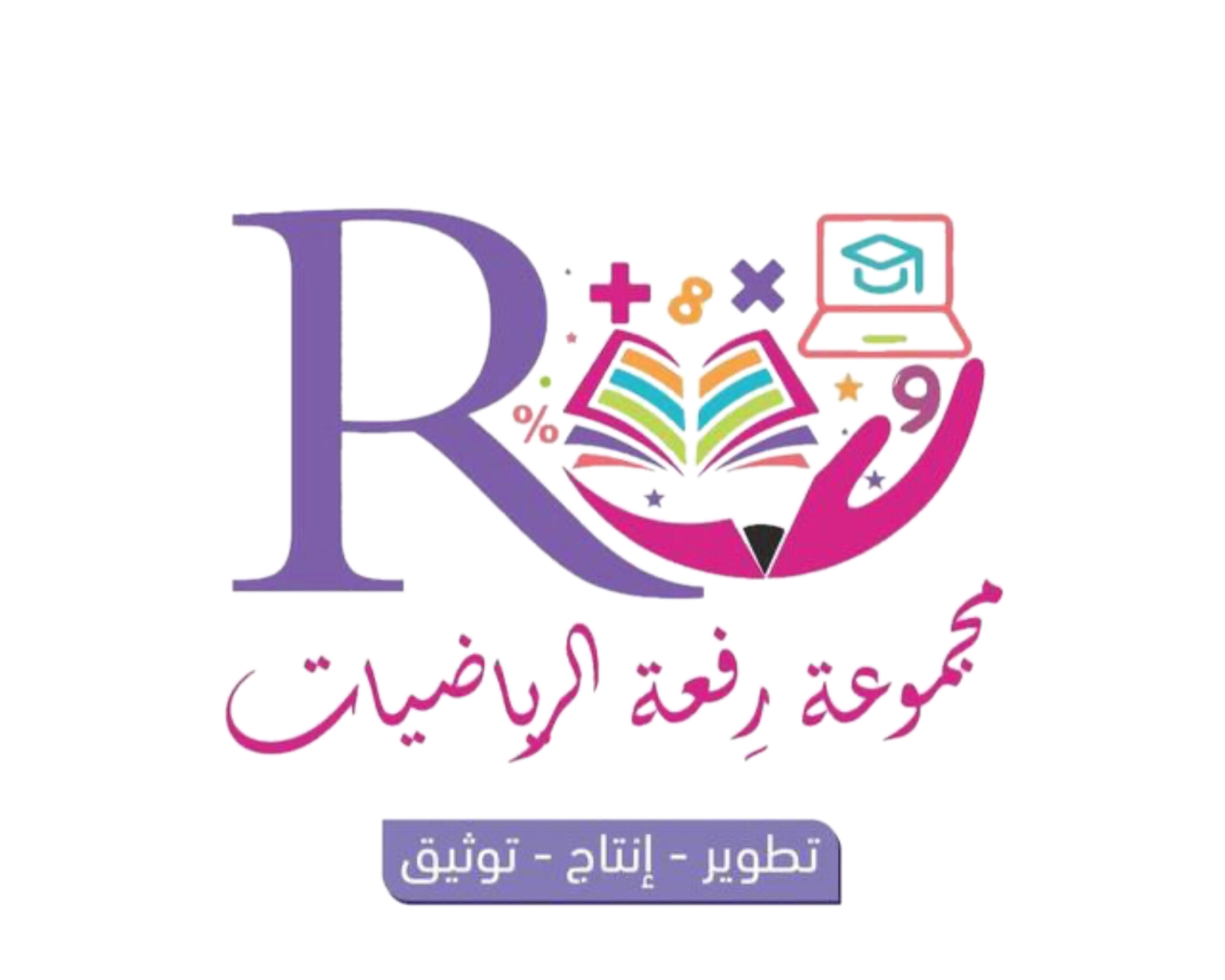 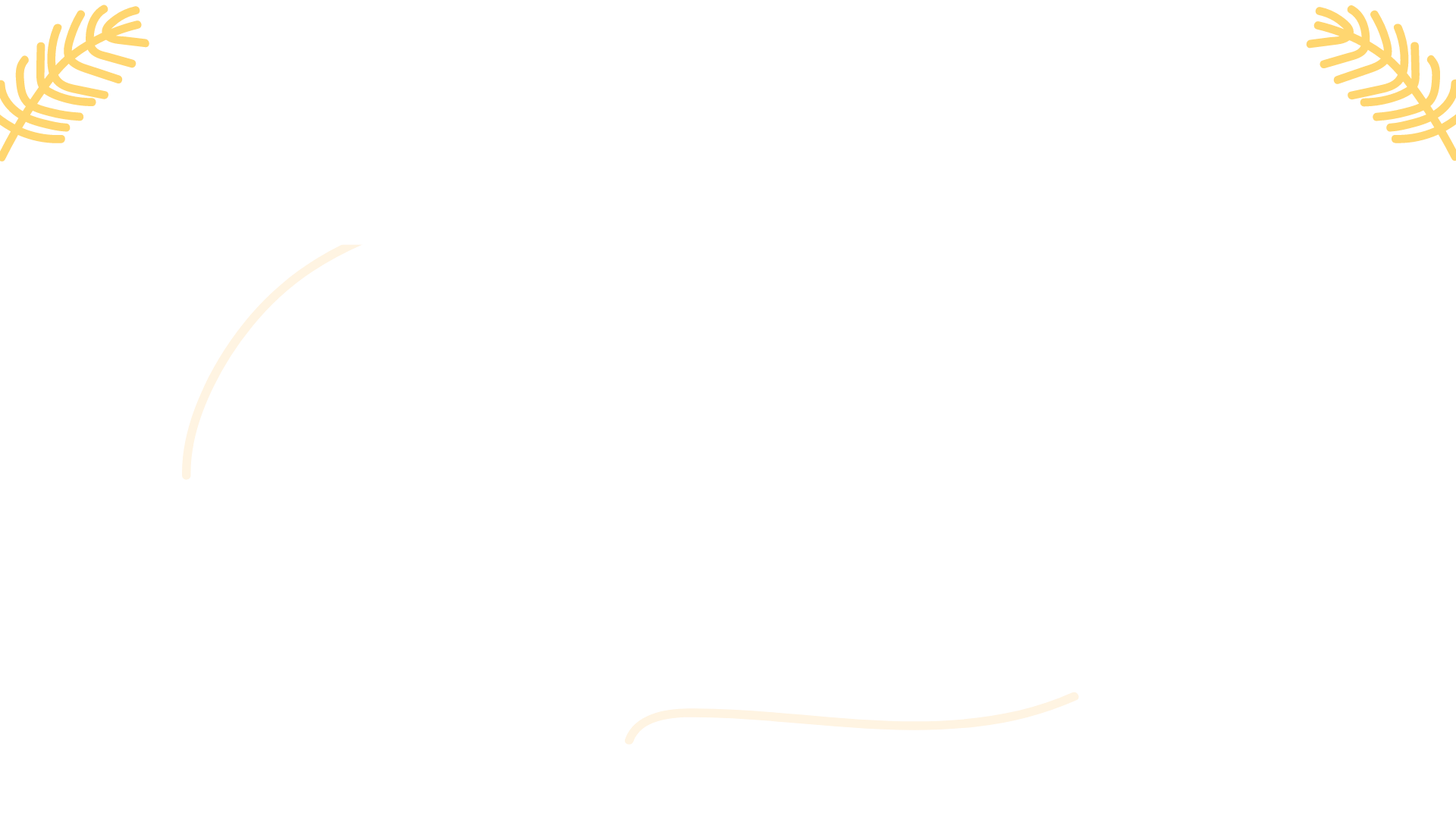 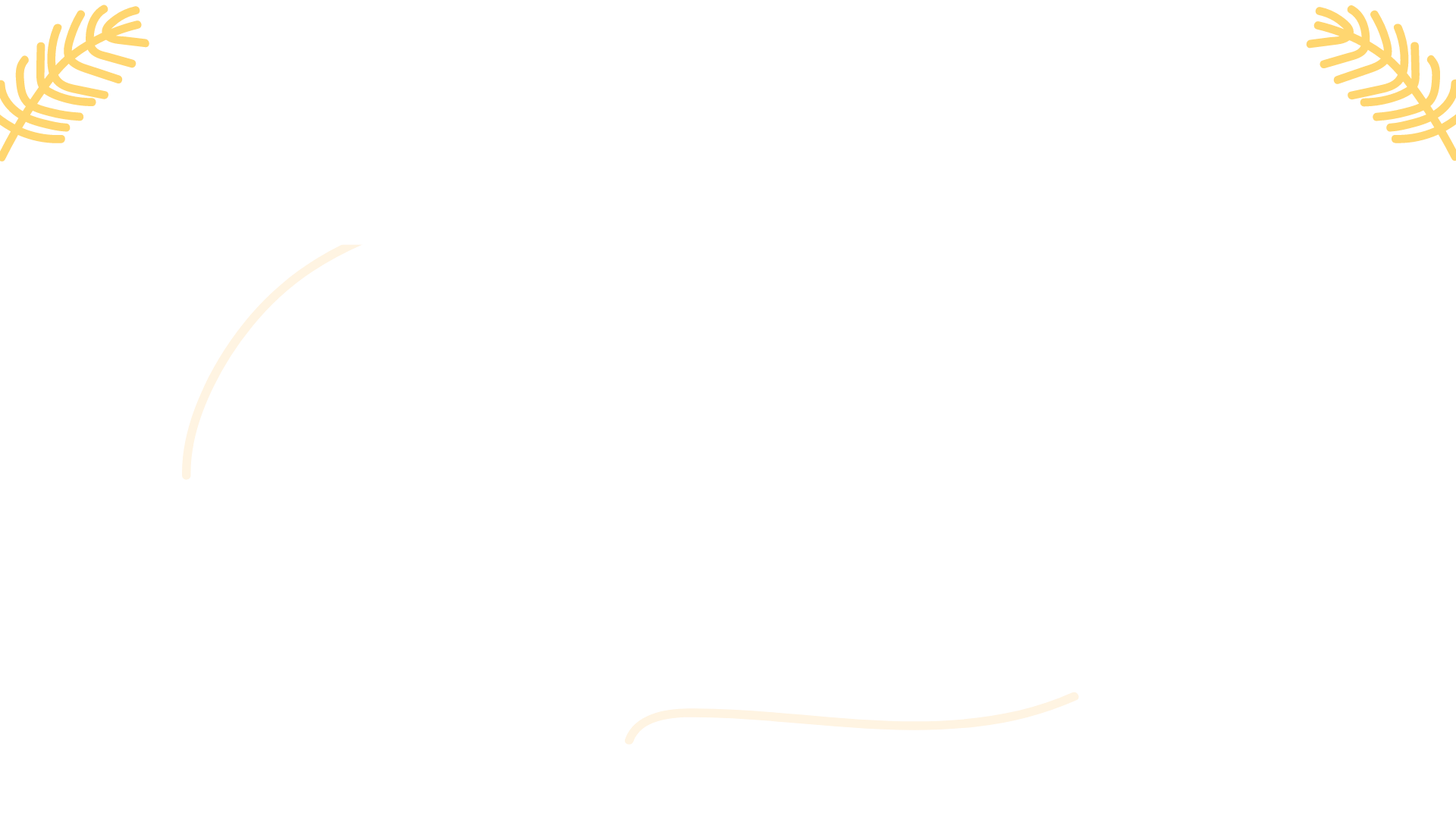 الواجب
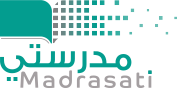 الرقم
الرقم
17
9
19
18
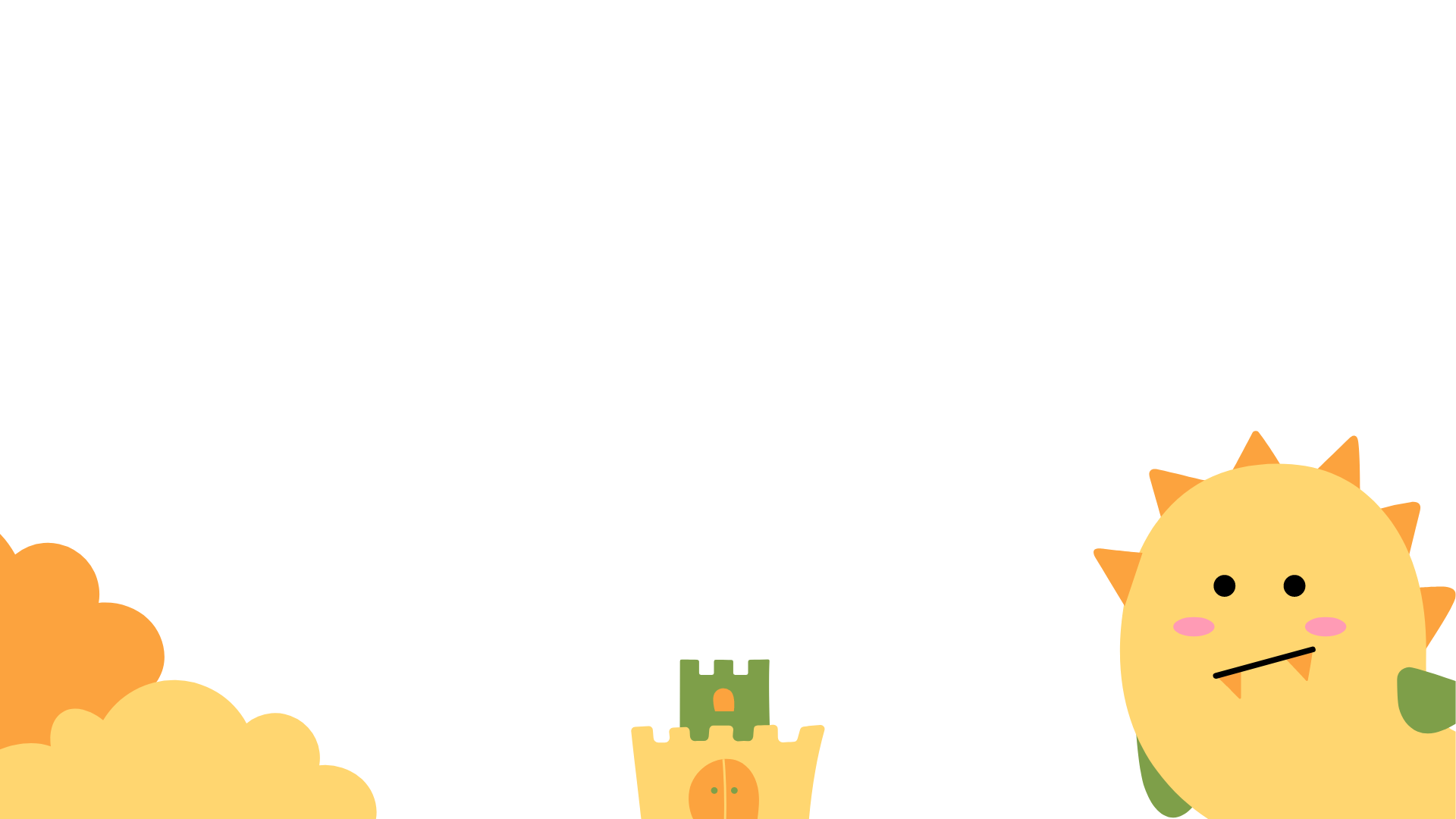 40
39
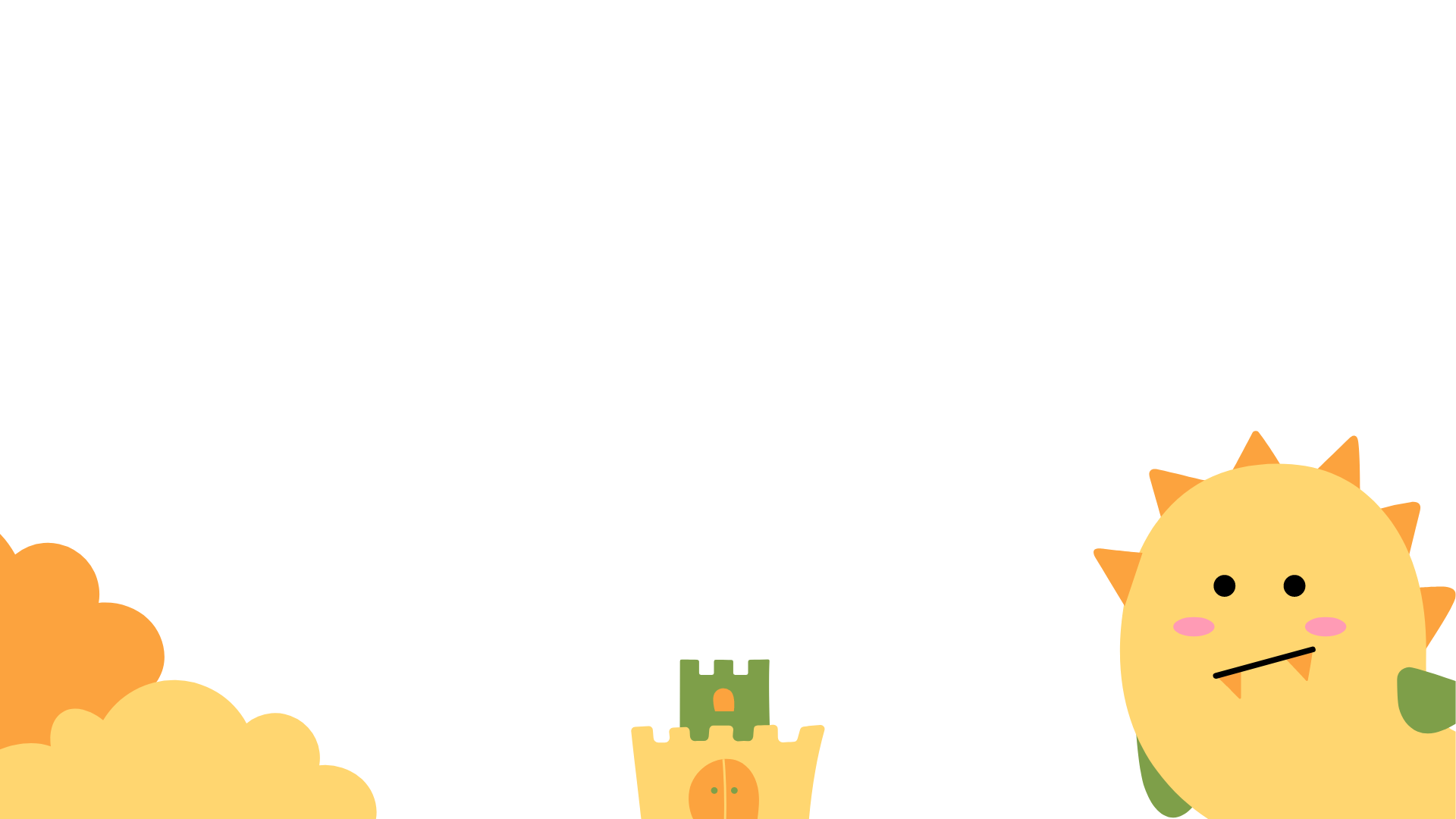 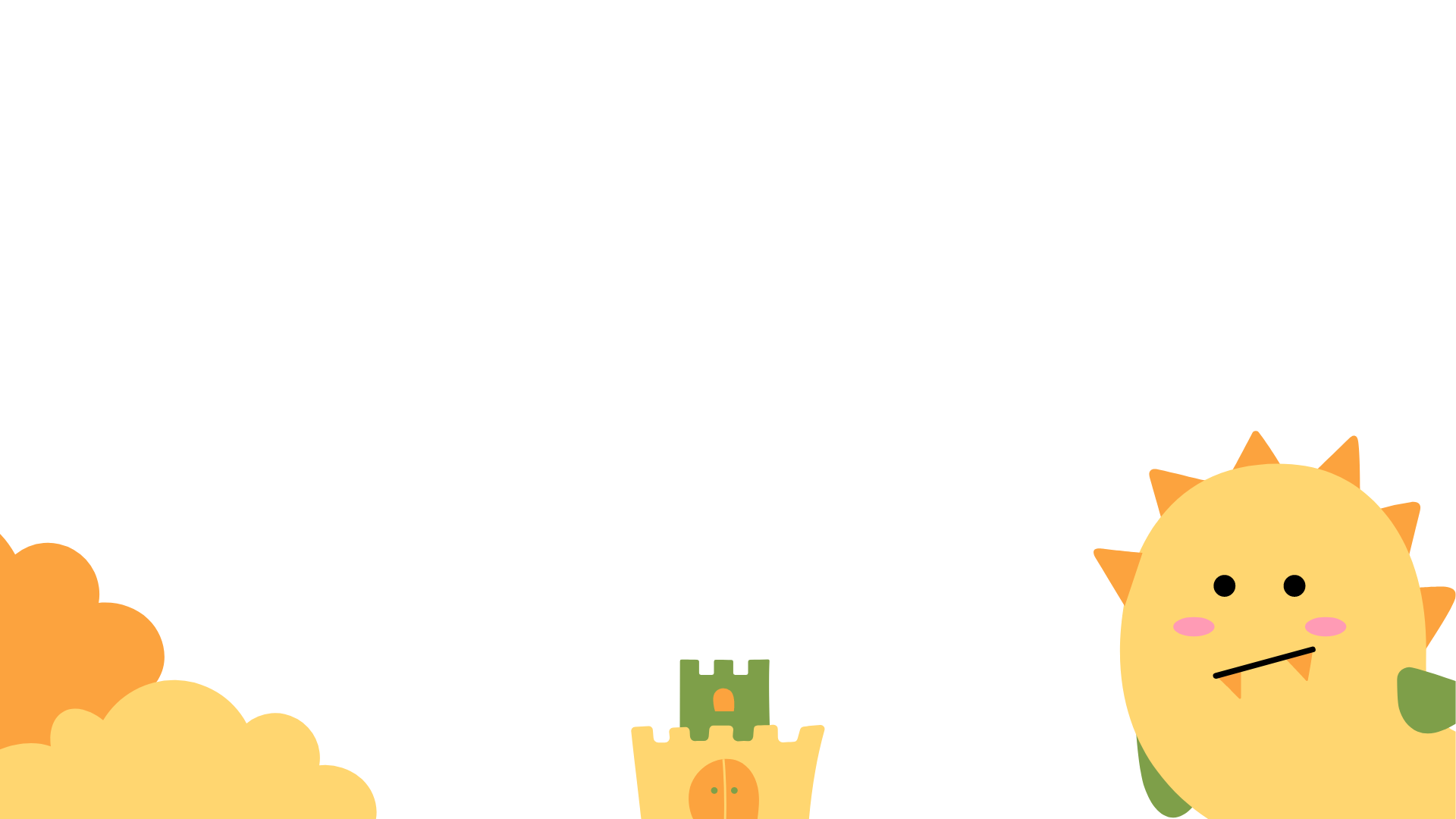 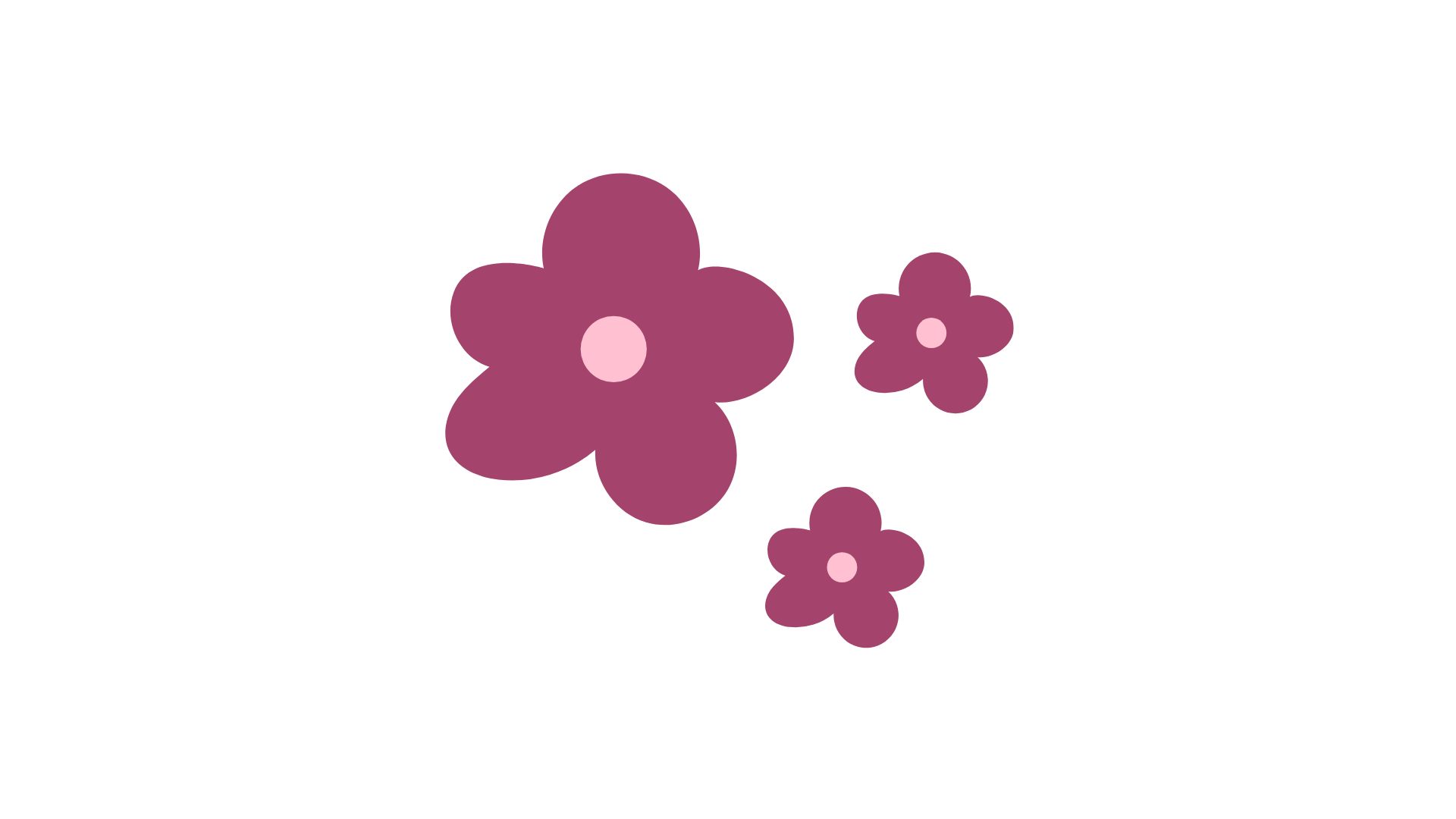 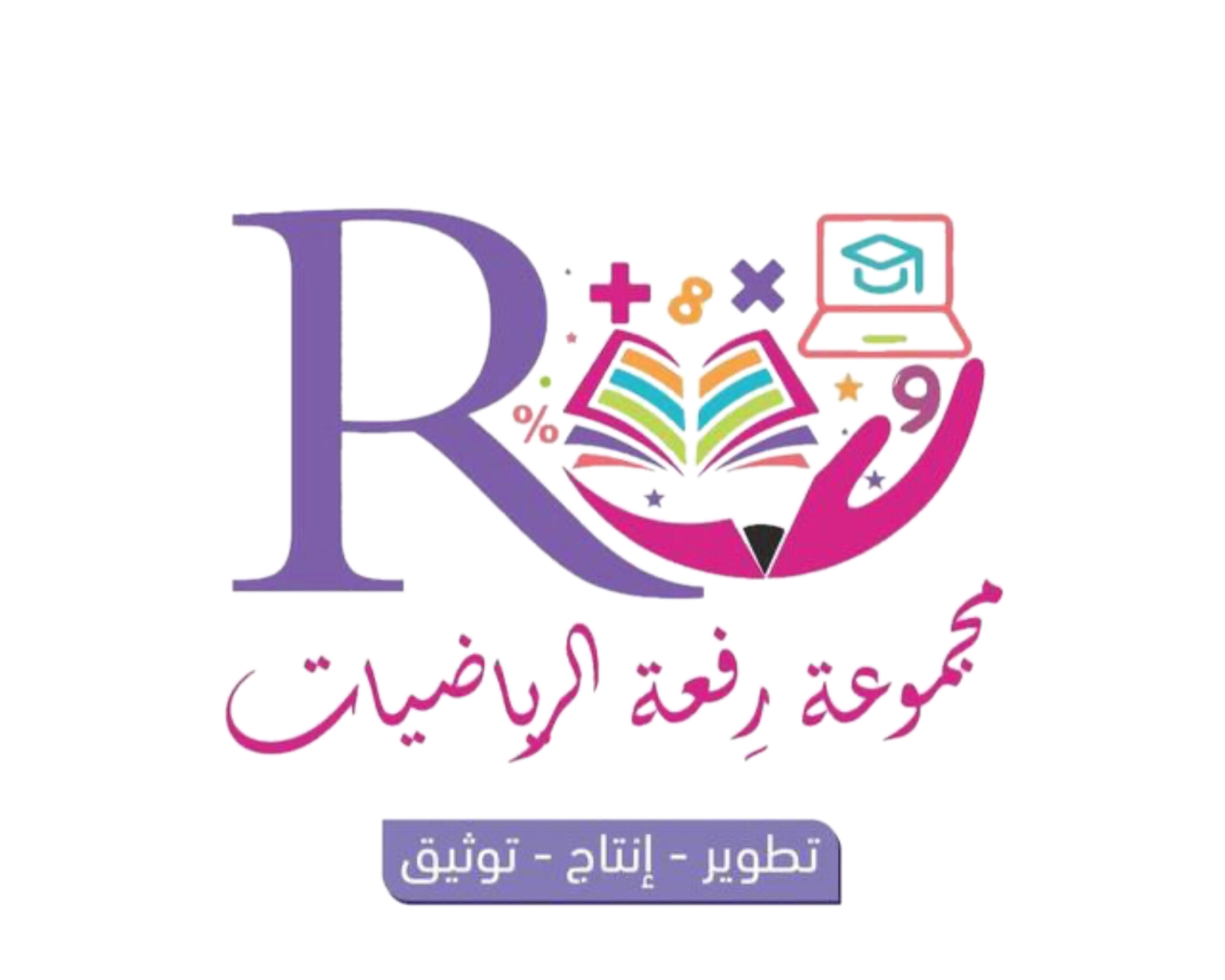